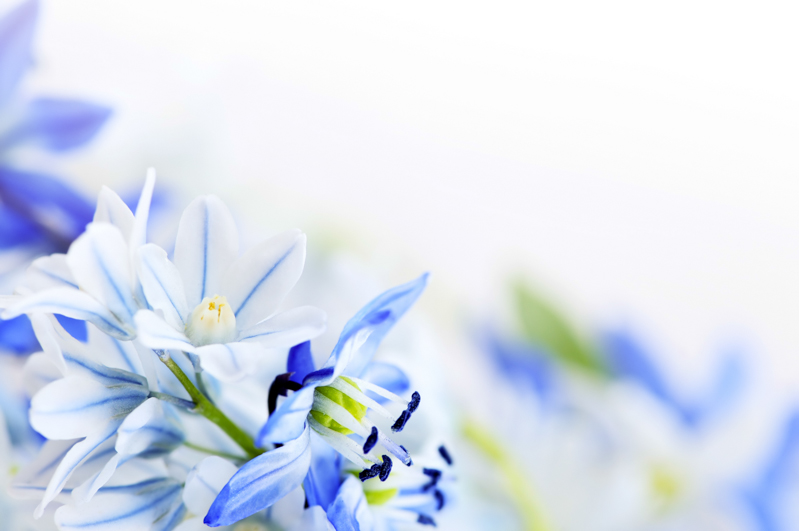 ИВАНОВСКИЙ ГОСУДАРСТВЕННЫЙ 
ХИМИКО-ТЕХНОЛОГИЧЕСКИЙ УНИВЕРСИТЕТ
Кафедра 
финансов и кредита
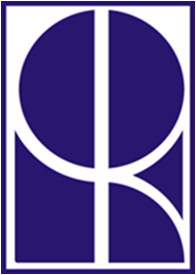 Будущее зависит от нас!
10 лет
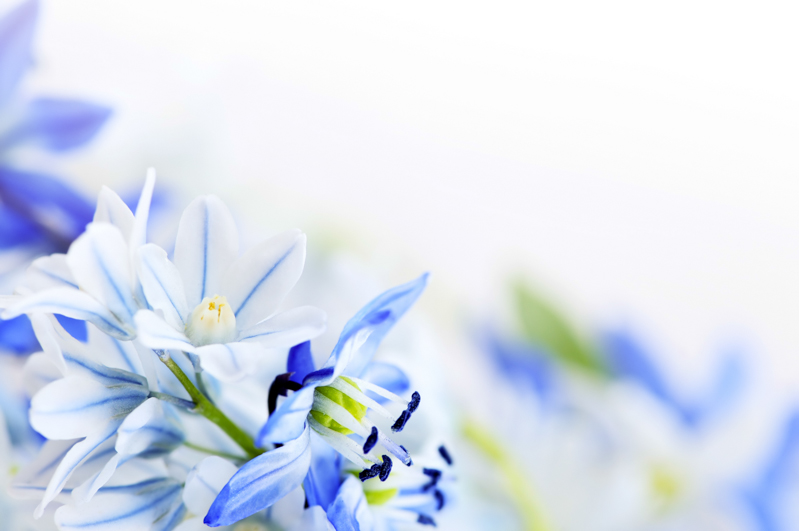 Кафедра 
финансов и кредита 
начала свою деятельность
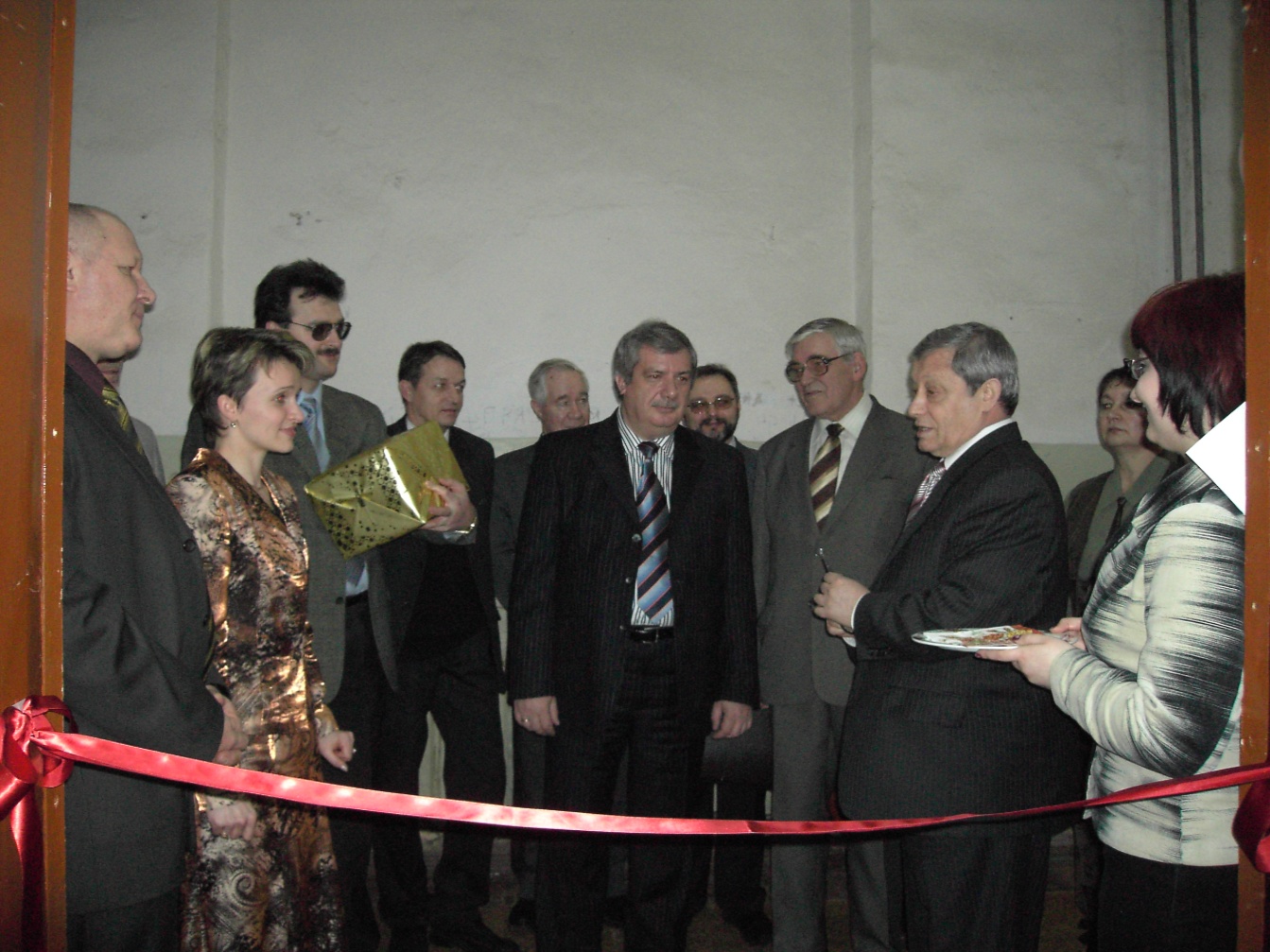 15 сентября 
2005 года
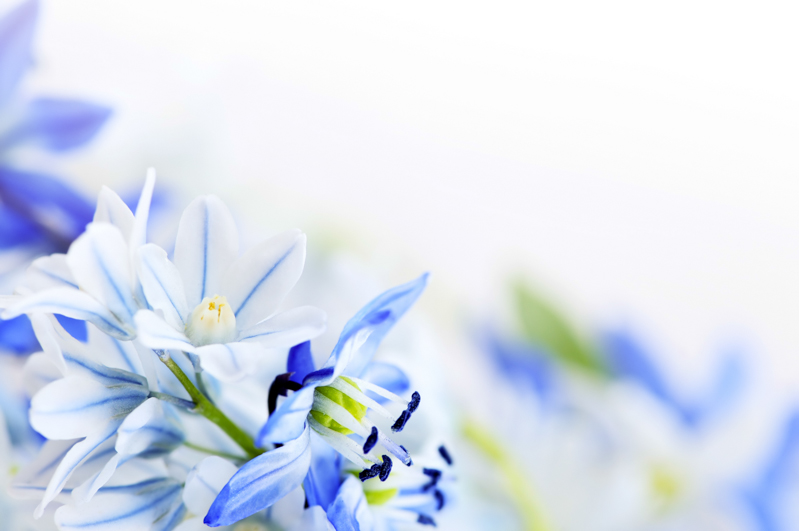 Первый набор студентов  
состоялся в 2004 году
У истоков создания кафедры стояли:
Соколов Юрий Анатольевич – доктор экономических наук,  профессор, заслуженный деятель науки РФ, академик РАЕН
Дубова Светлана Евгеньевна – доктор экономических наук, профессор, член корреспондент РАЕН 
Степанова Наталия Владимировна – кандидат экономических наук, доцент
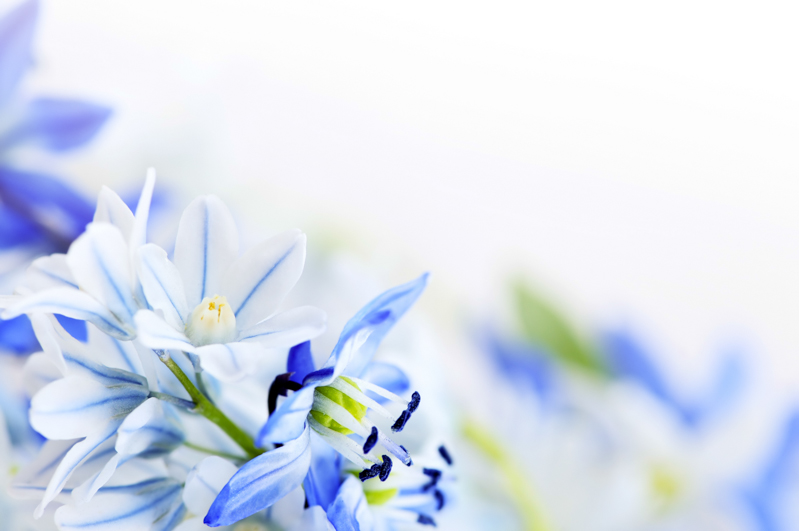 2008- 2009 год
2008 год
Выпуск  очного обучения (бакалавры)  - 21 человек  (8 с отличием)
Выпуск заочного обучения  - 33 человека
2009 год
Выпуск  очного обучения (бакалавры)  - 35 человек  (5 с отличием)
Выпуск  очного обучения (специалисты)  - 29 человек  (14 с отличием)
Выпуск заочного обучения  - 37человека
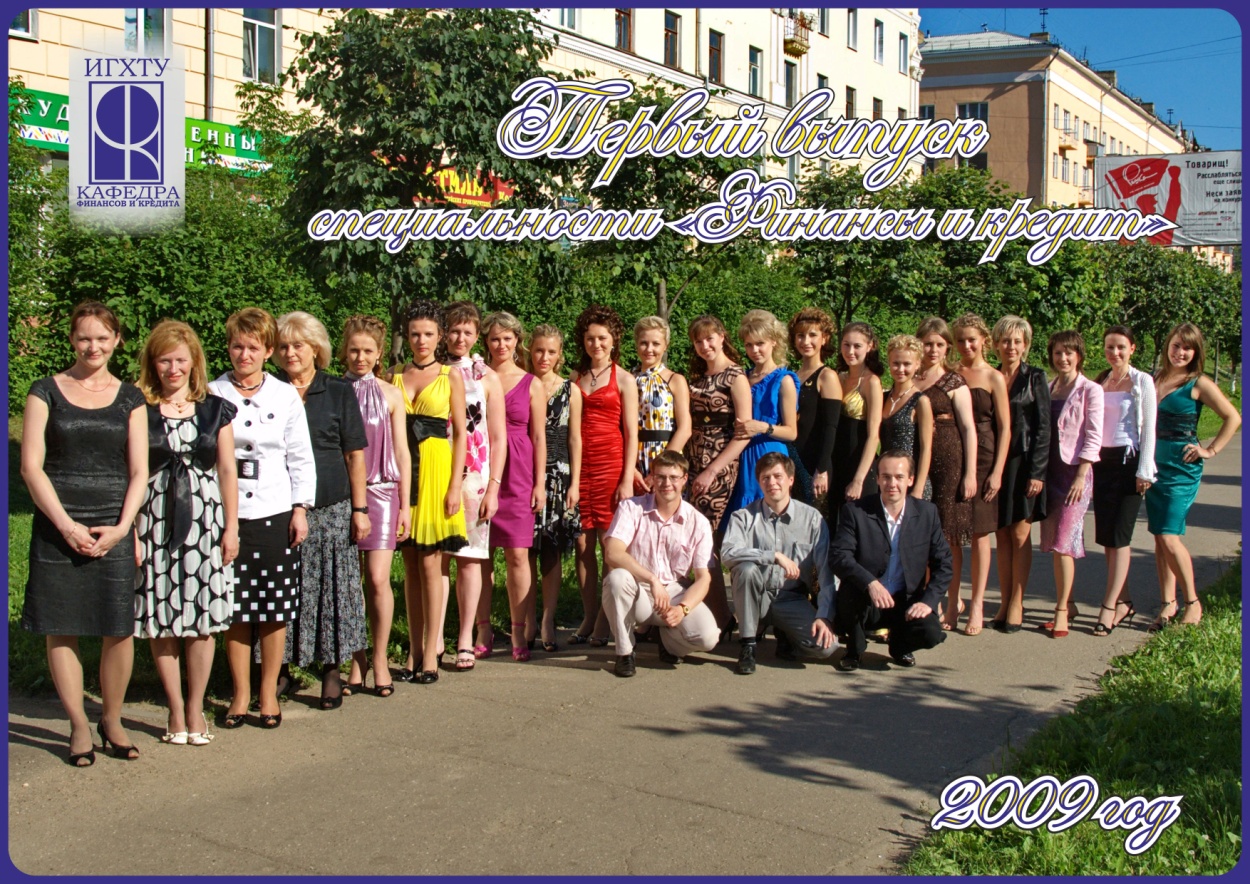 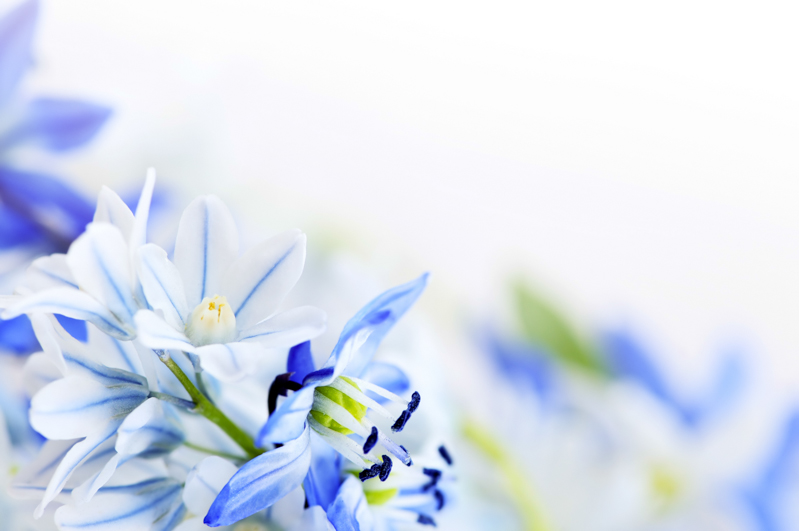 Выпуск  очного обучения (бакалавры)  - 
29 человек  (11 с отличием)
Выпуск  очного обучения (специалисты)  - 
30 человек  (8 с отличием)
Выпуск заочного обучения  - 41 человек (1 с отличием)
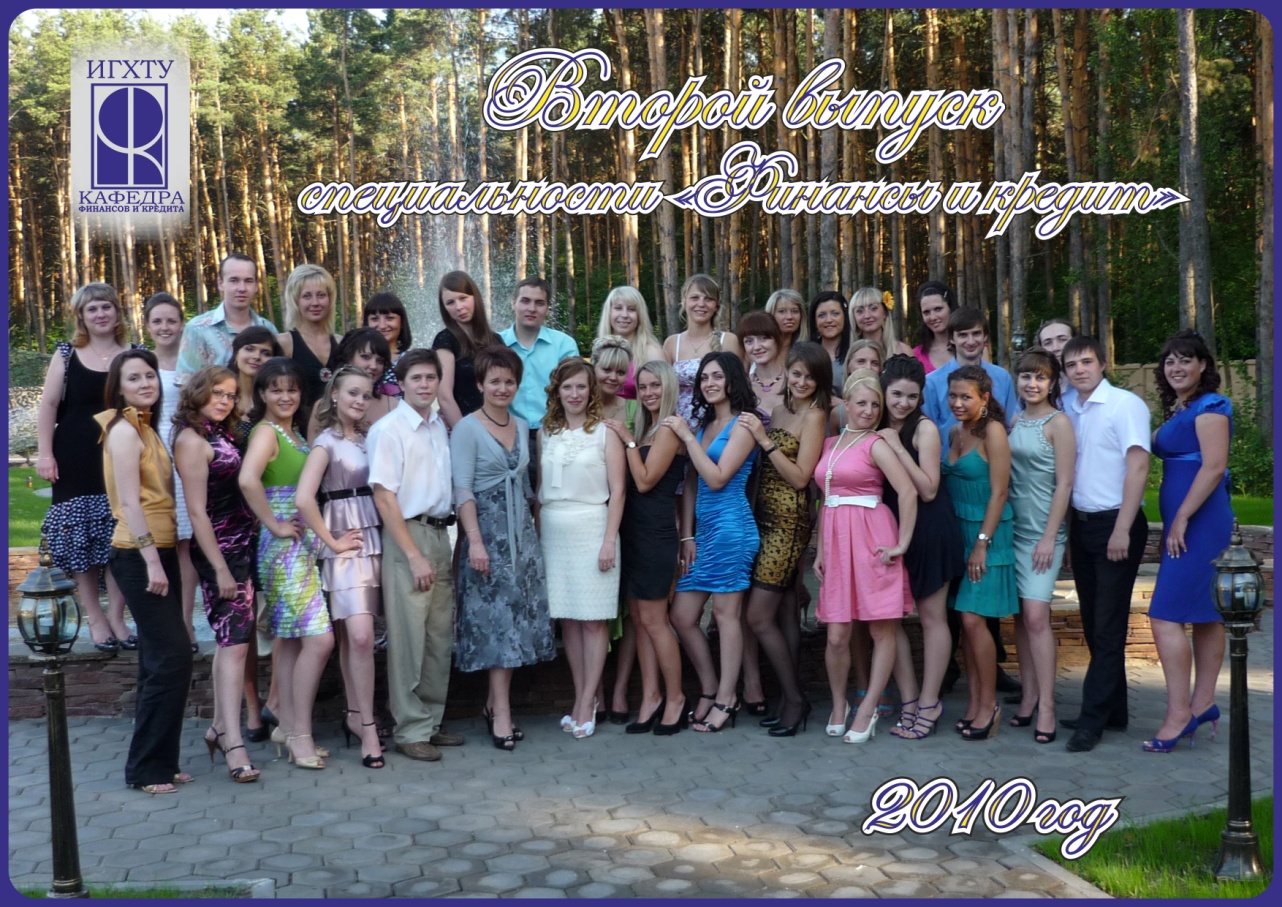 2010 год
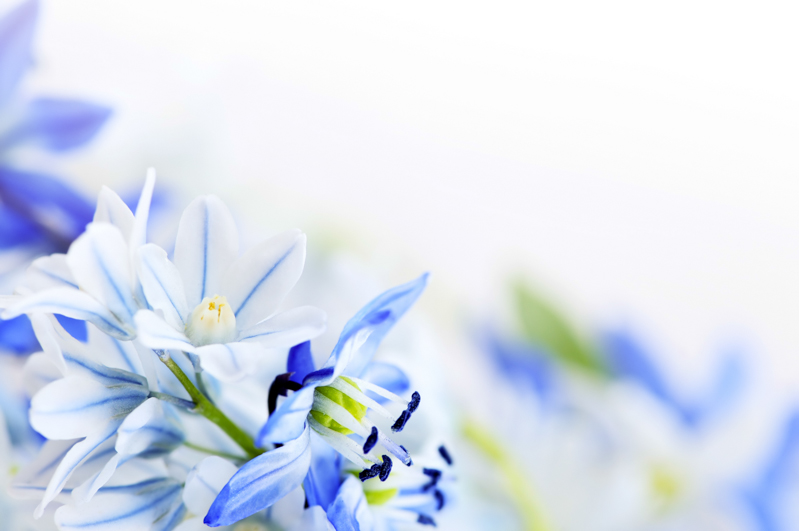 2011 
год
Выпуск  очного обучения (бакалавры)  - 
49 человек  (4 с отличием)
Выпуск  очного обучения (специалисты)  - 
26 человек  (13 с отличием)
Выпуск (Магистры)– 1 человек с отличием
Выпуск заочного обучения  - 60 человек
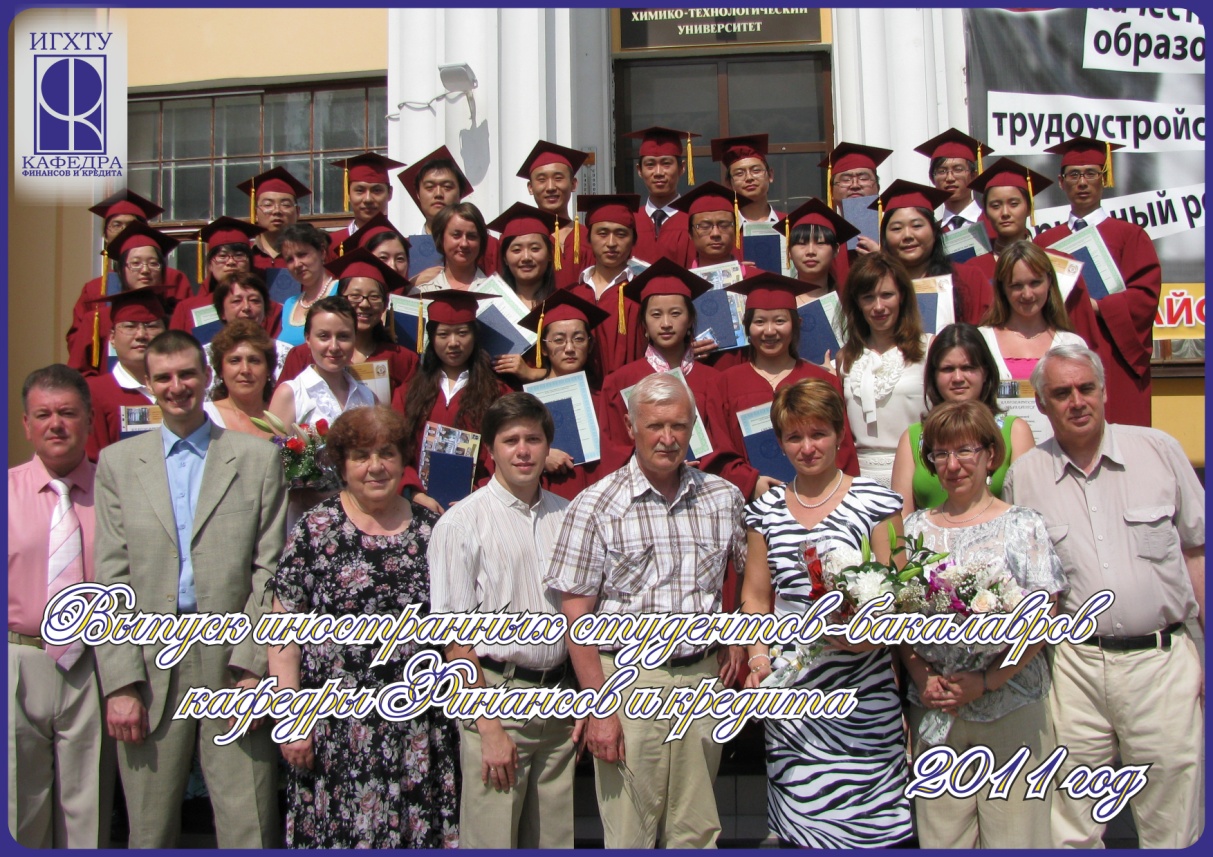 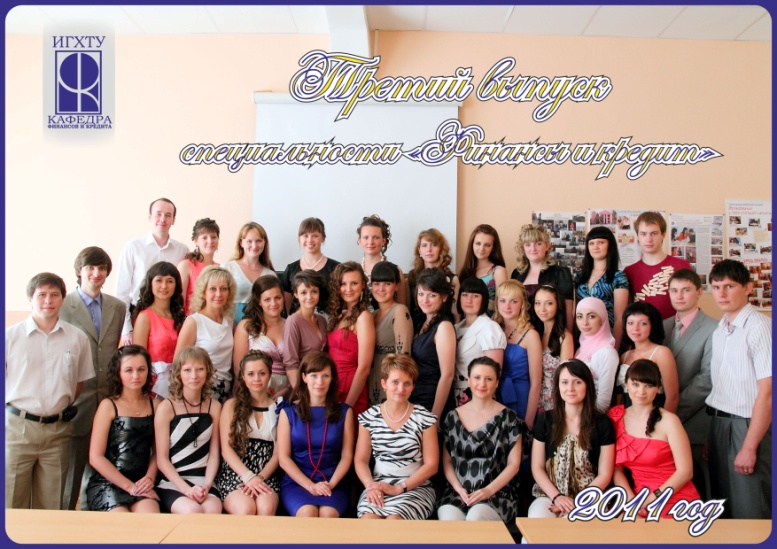 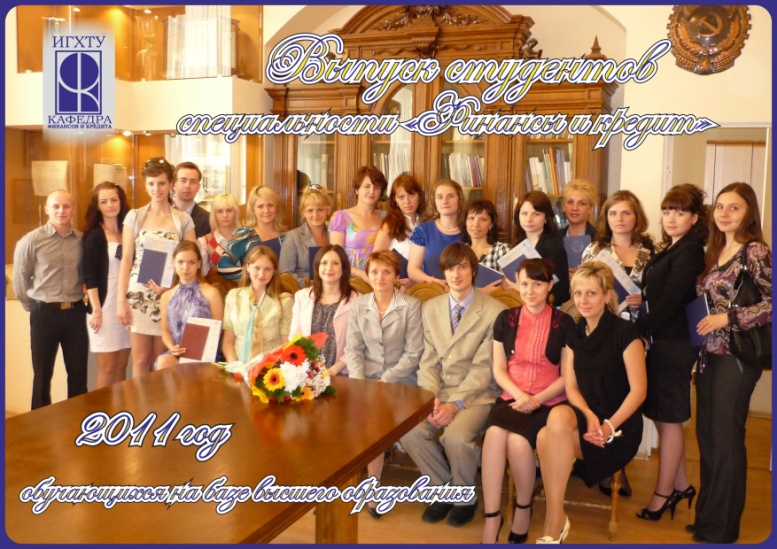 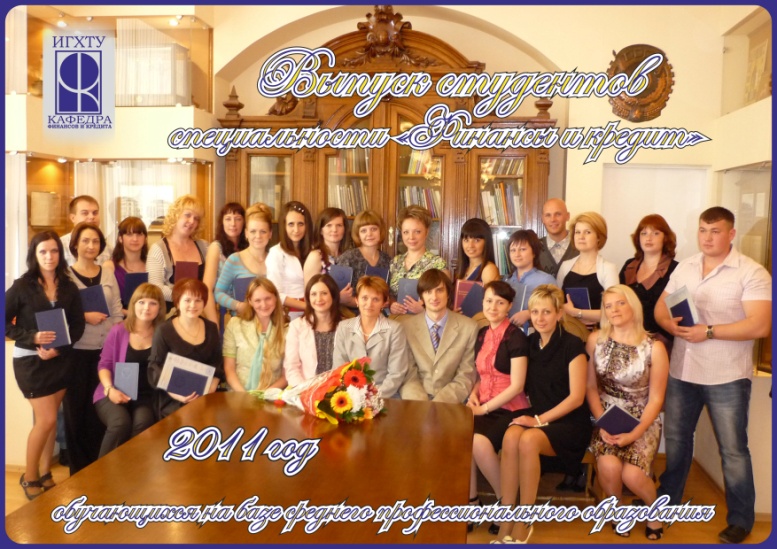 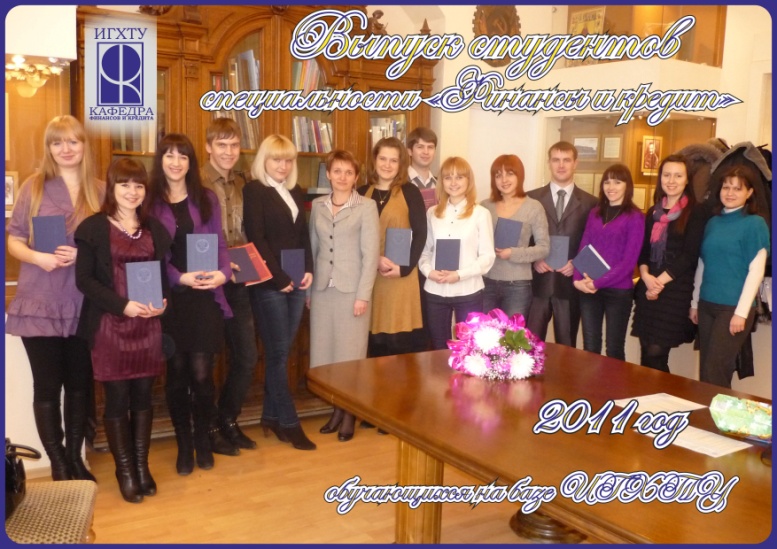 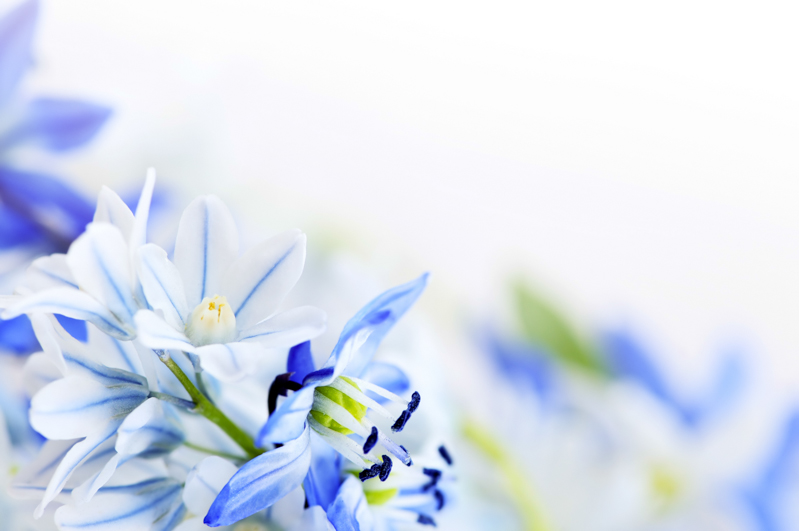 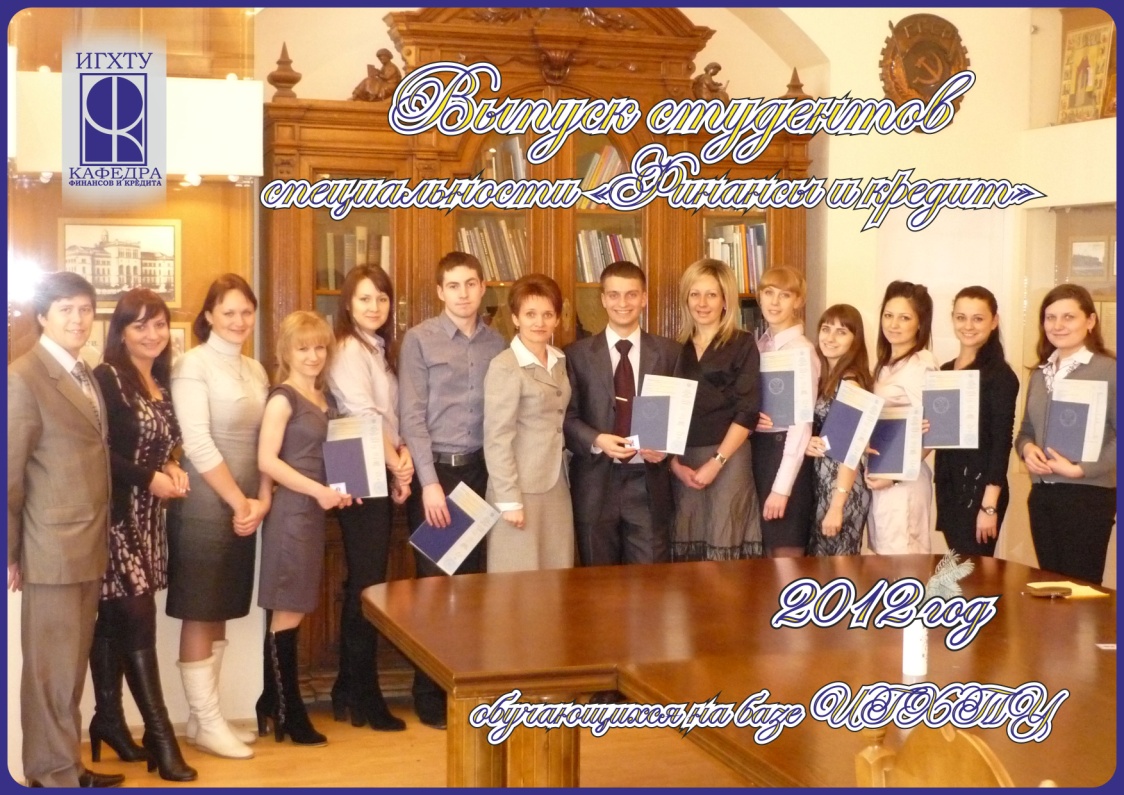 2012 год
Выпуск  очного обучения (бакалавры)  - 
29 человек  
(1 с отличием)
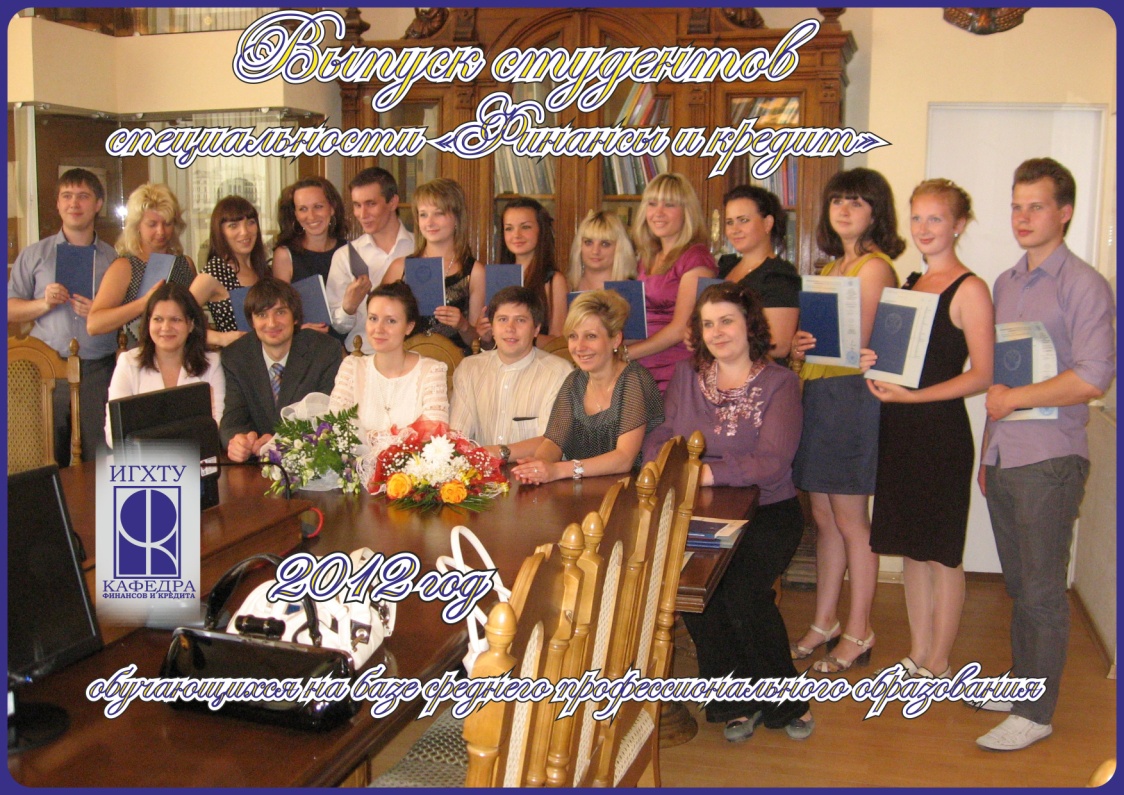 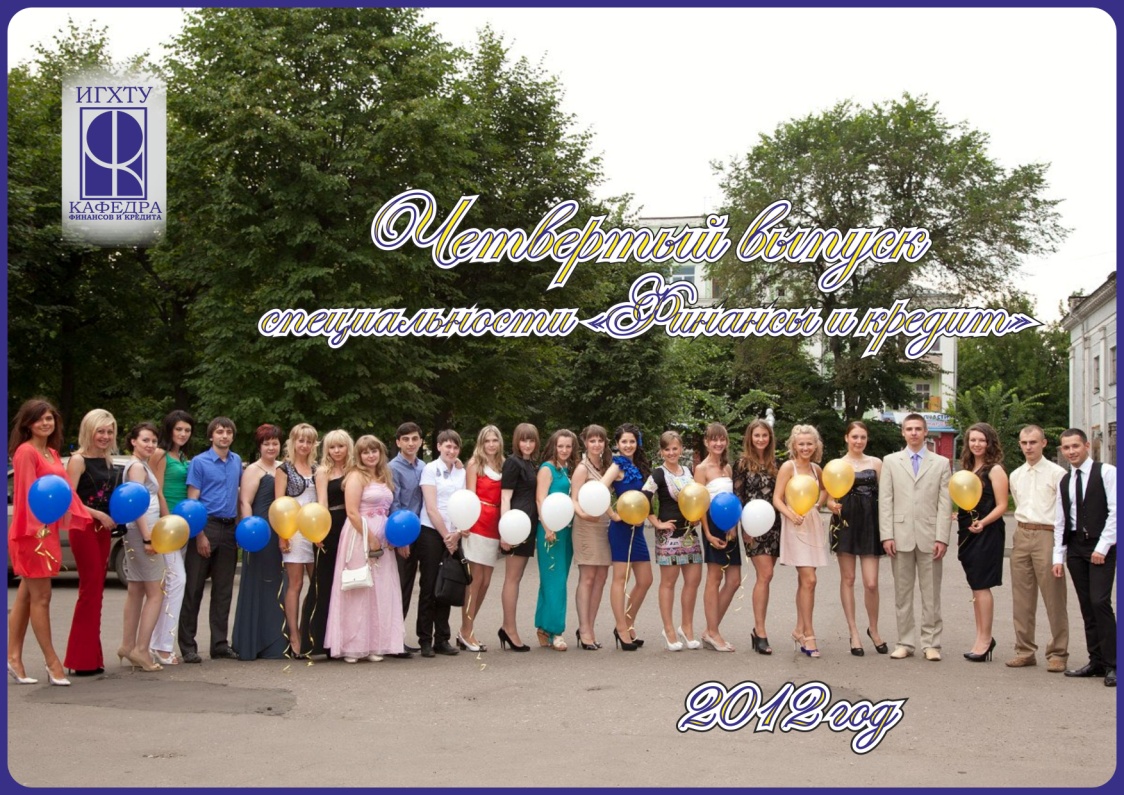 Выпуск  очного обучения (специалисты)  - 
22 человека  (14 с отличием)
Выпуск  (Магистры) – 1 человек с отличием
Выпуск заочного обучения  - 38человек  (1 с отличием)
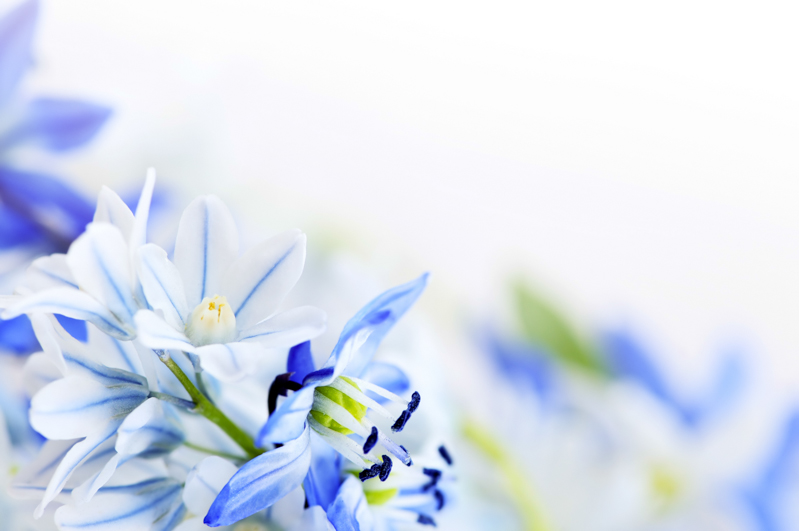 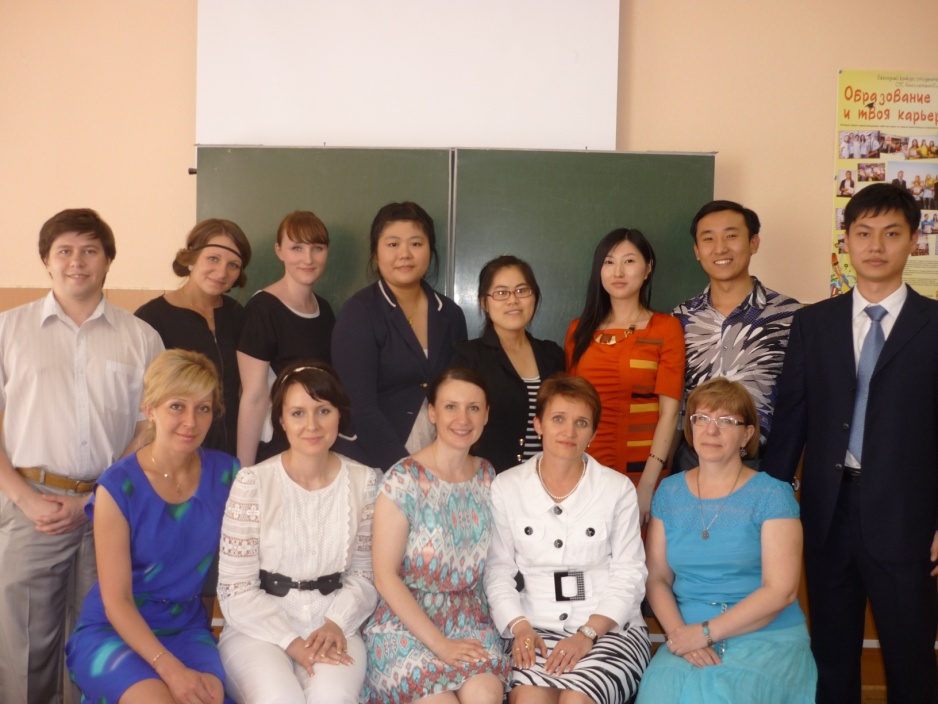 2013 год
Выпуск  очного обучения (бакалавры)  - 
25 человек  (4 с отличием)
Выпуск  очного обучения (специалисты)  - 
11 человек  (5 с отличием)
Выпуск (Магистры)– 7 человек  (2 с отличием)
Выпуск заочного обучения  - 37 человек (2 с отличием)
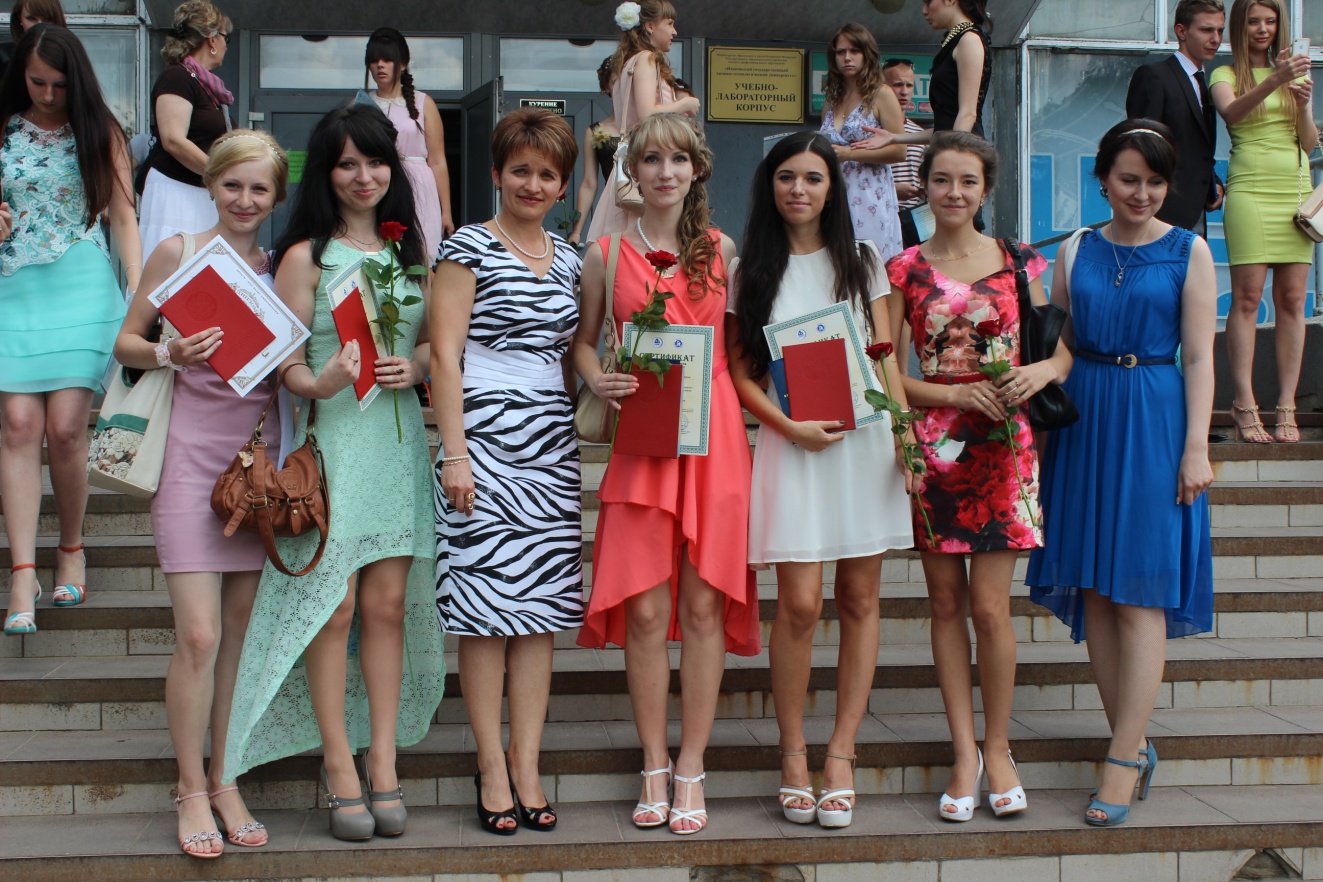 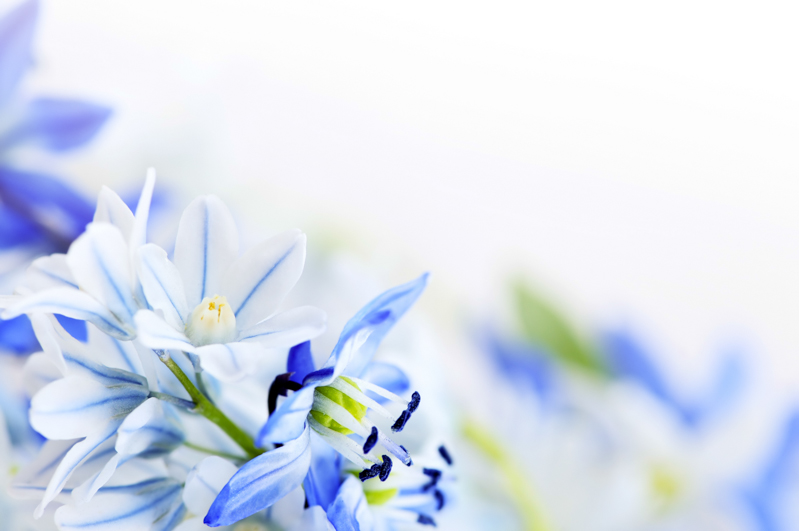 Выпуск  очного обучения (бакалавры)  - 14 человек (1 с отличием)
Выпуск  очного обучения (специалисты)  - 
10 человек
Выпуск (Магистры) – 4 человека  (3с отличием)
Выпуск заочного обучения  - 93 человека
2014 год
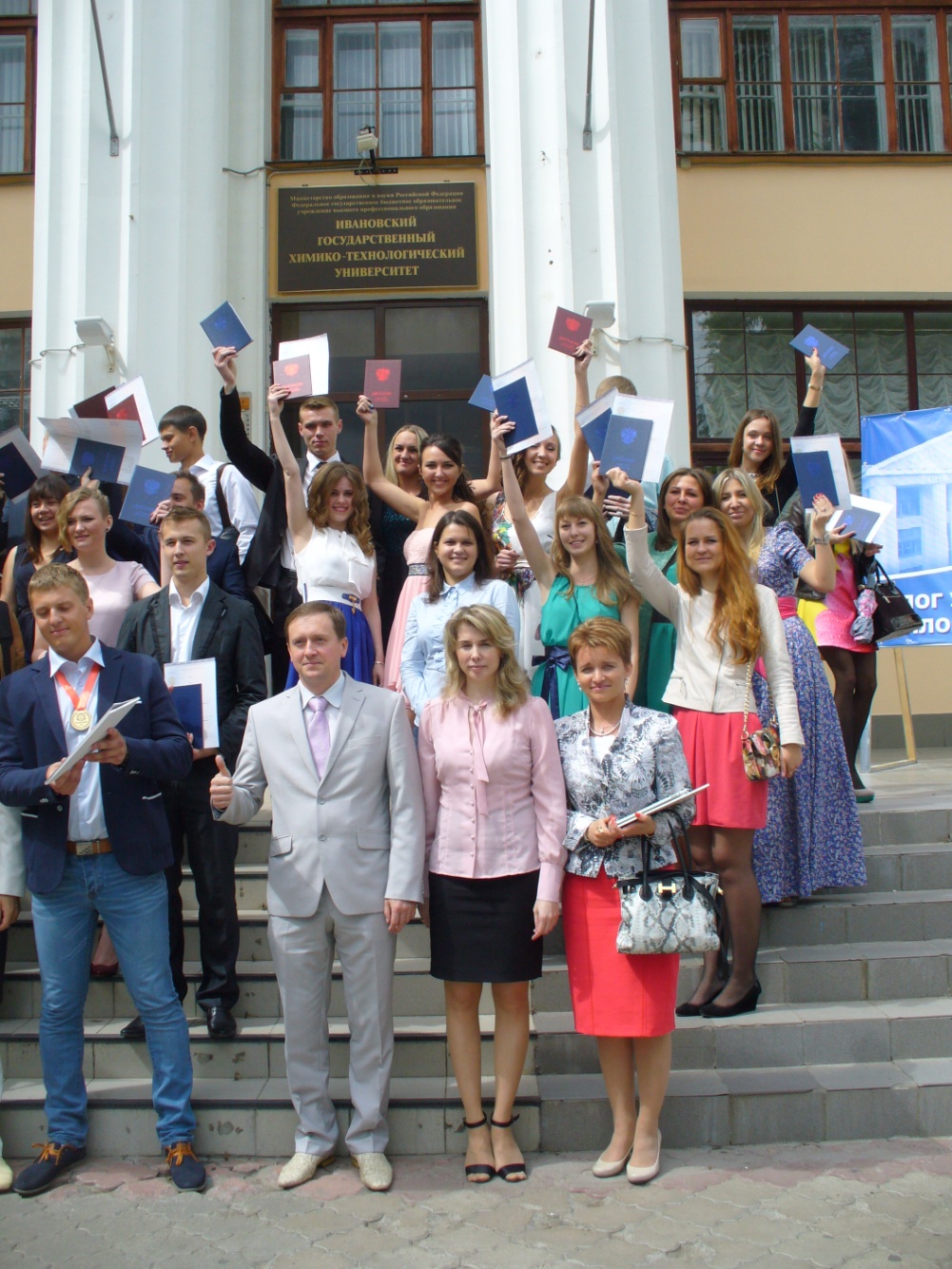 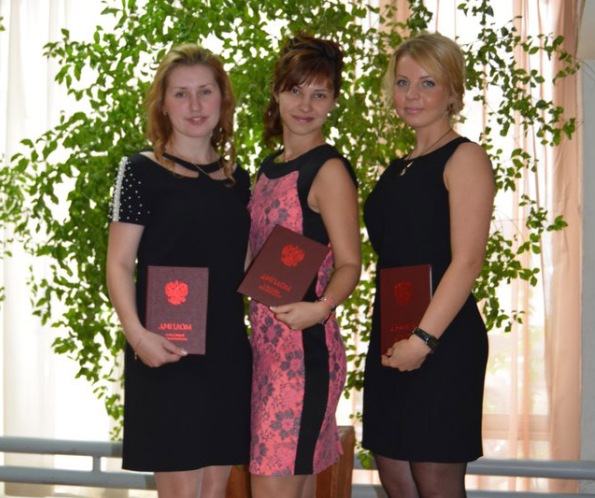 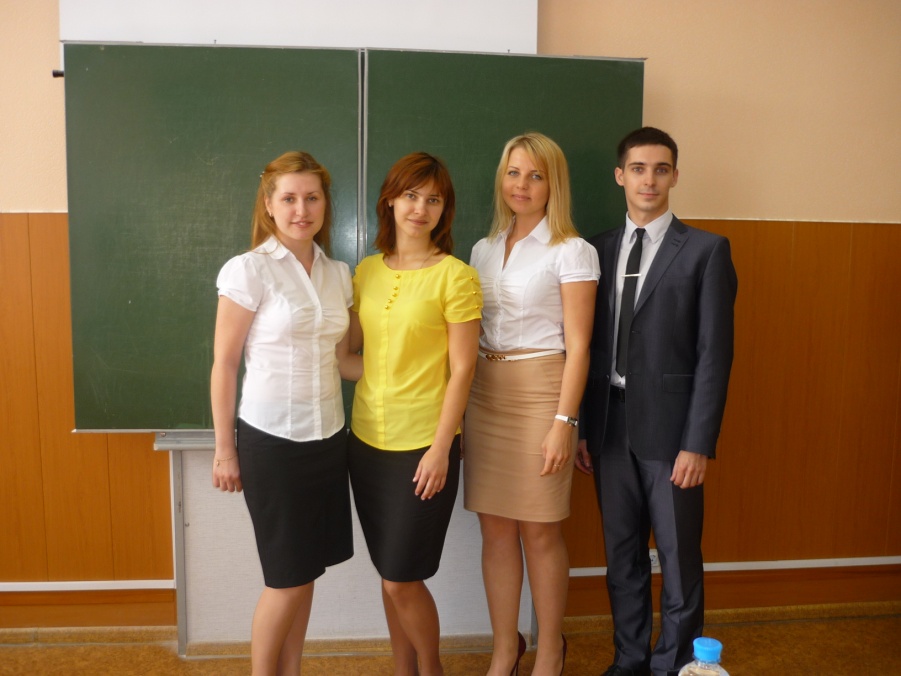 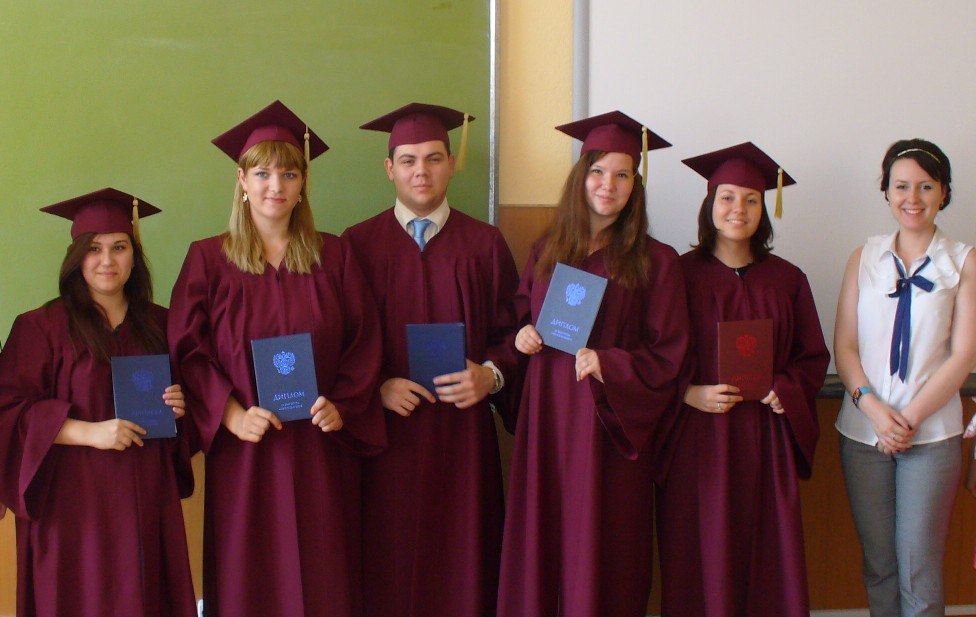 2015 год
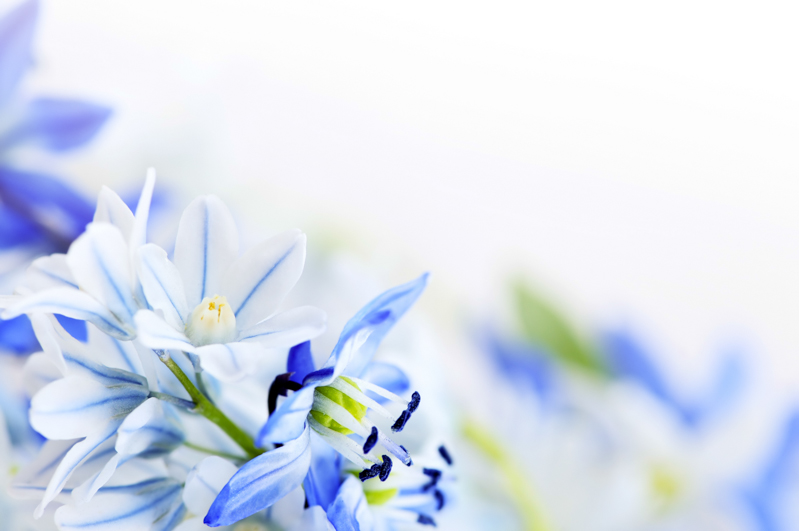 Выпуск  очного обучения (бакалавры)  - 28 человек (5с отличием)
Выпуск  очного обучения (специалисты)  - 
15 человек (4с отличием)
Выпуск (Магистры) – 5 человек
Выпуск заочного обучения  - 20 человек
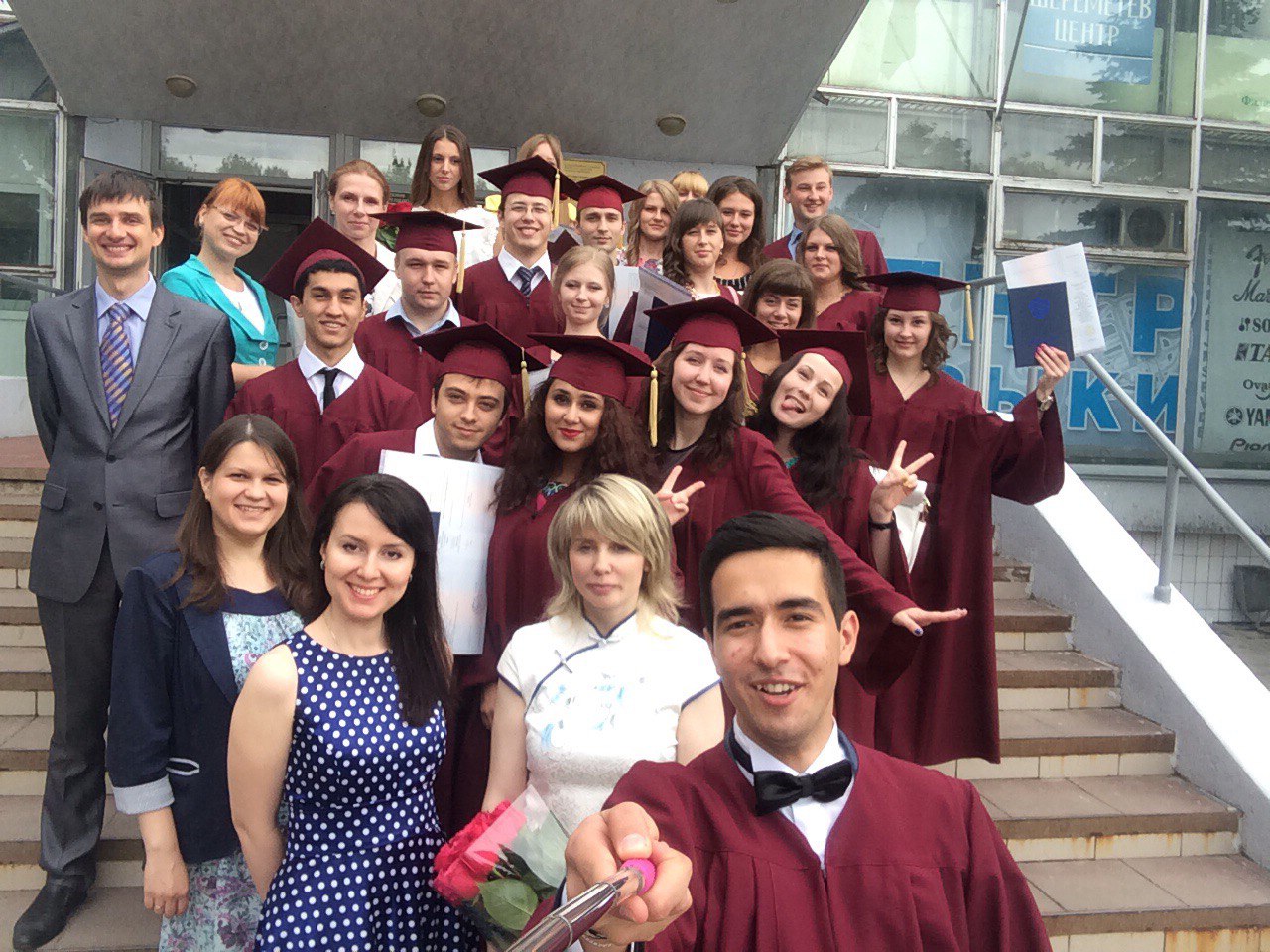 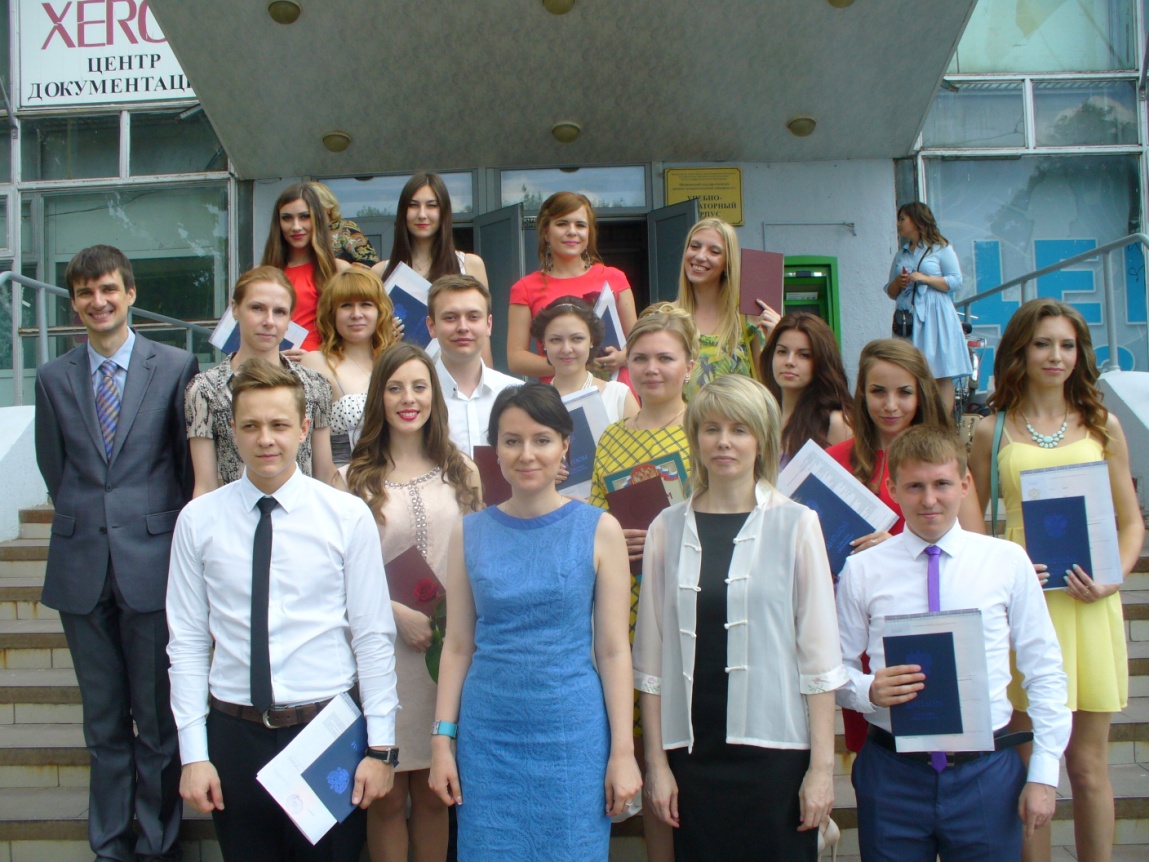 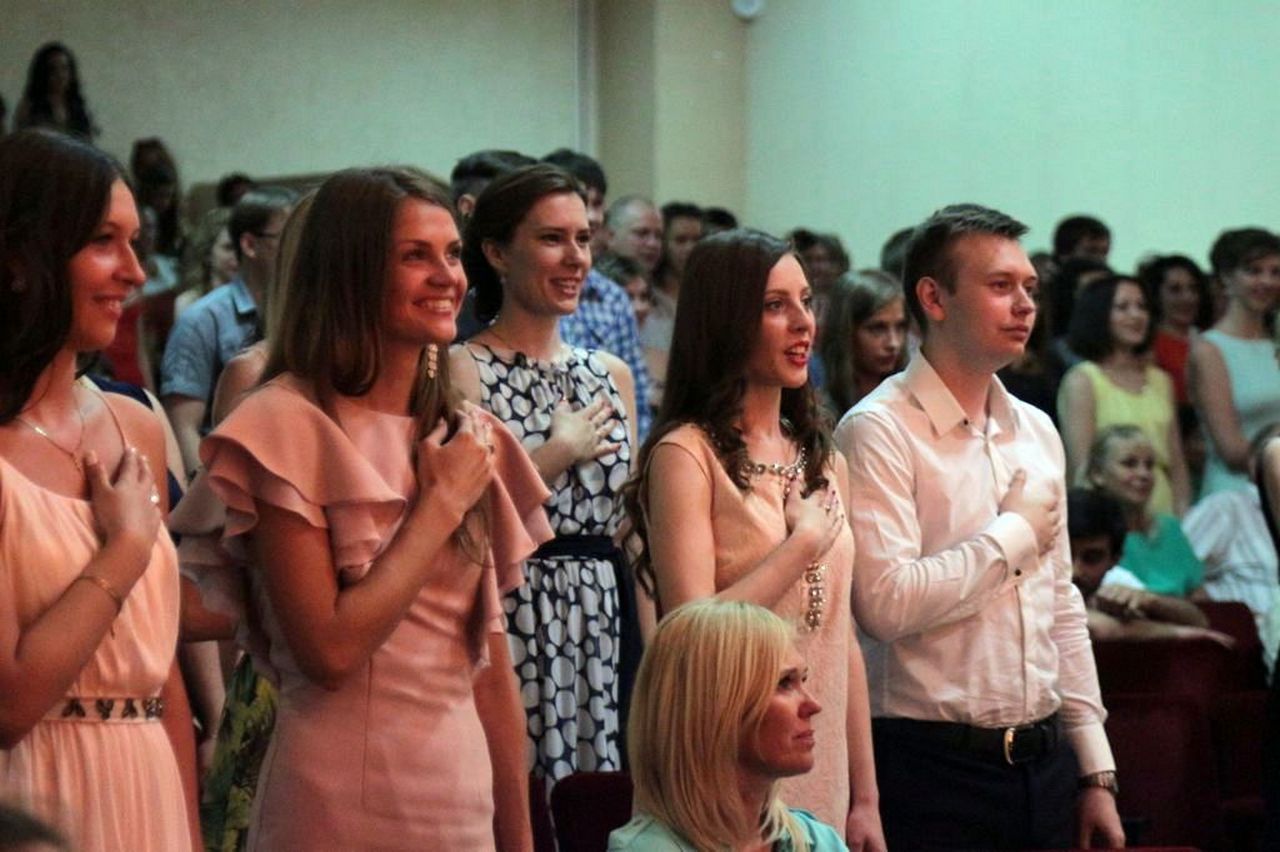 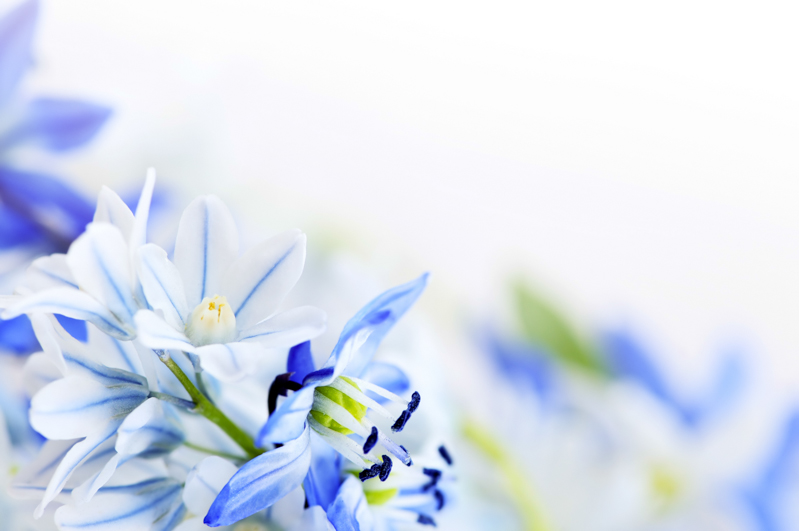 Кафедра финансов и кредита
24 преподавателя  
( 4 доктора экономических наук 
и 13 кандидатов экономических наук
… студентов, 32…? магистранта,  6 аспирантов
3 компьютерных класса
Облачные технологии
Виды деятельности
Образовательная
Учебно-методическая
Научно-исследовательская
Воспитательная
Профориентационная
 Международное сотрудничество
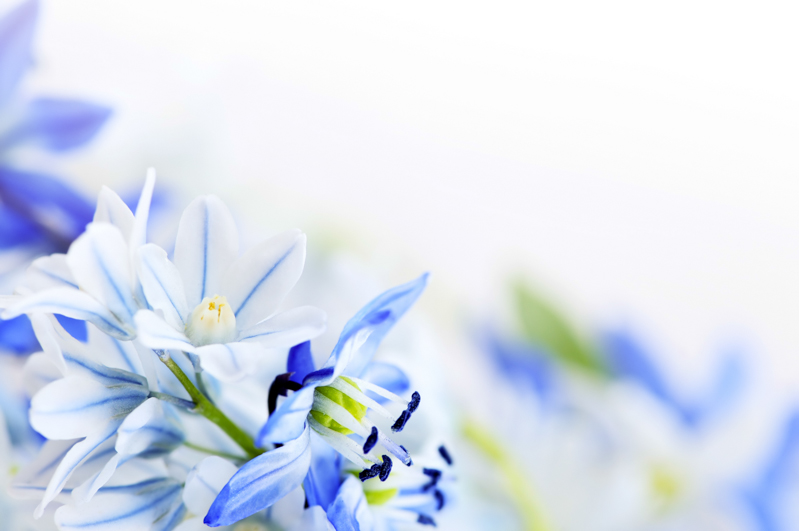 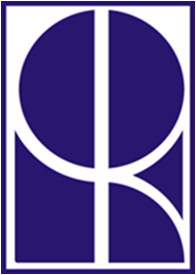 Учебно-методическая работа преподавателей кафедры финансов и кредита
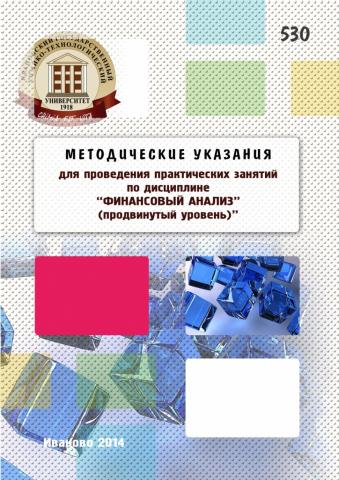 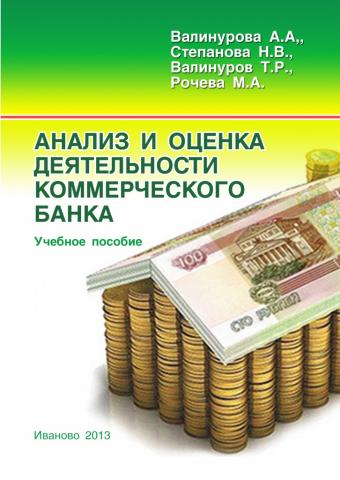 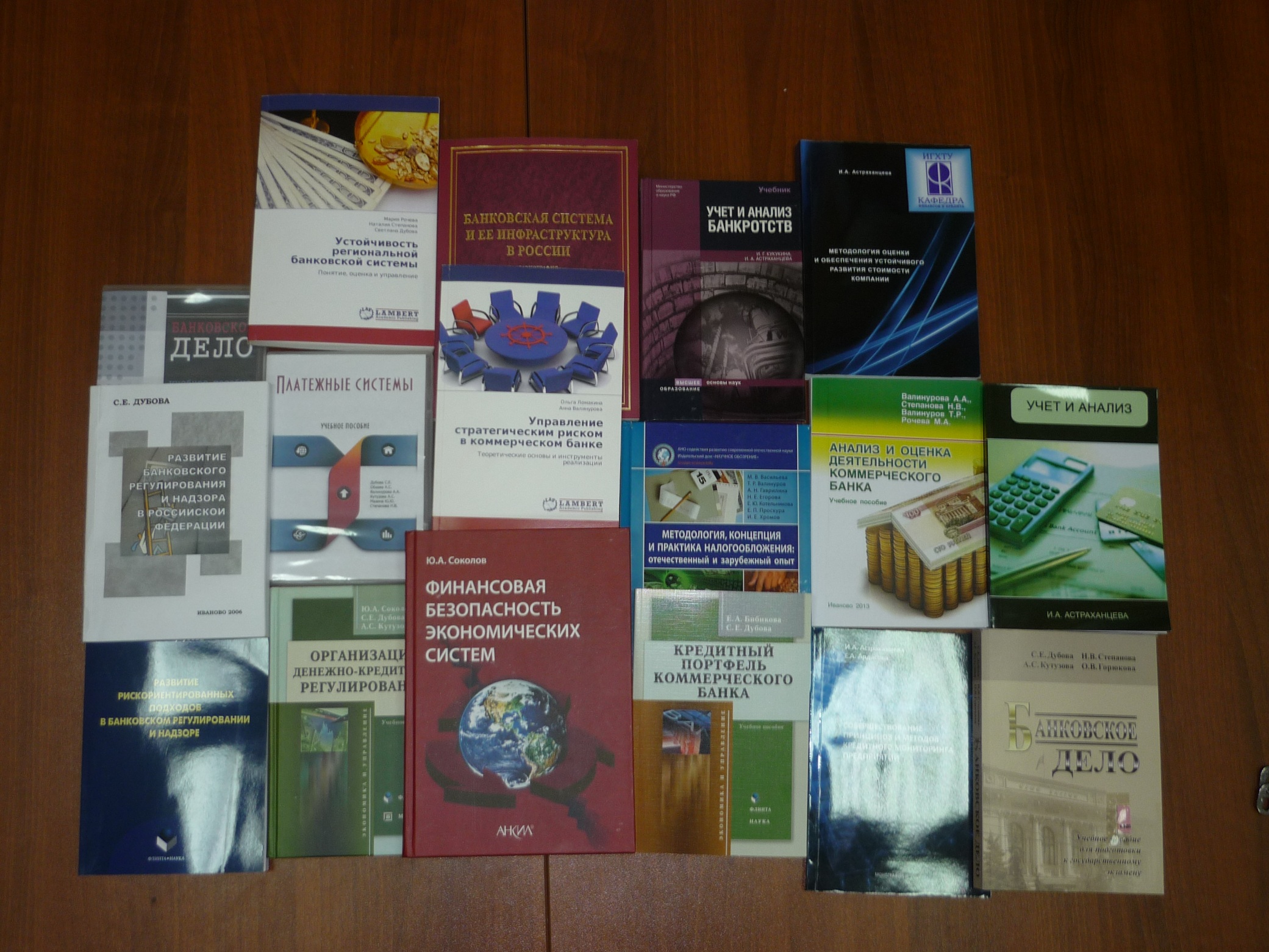 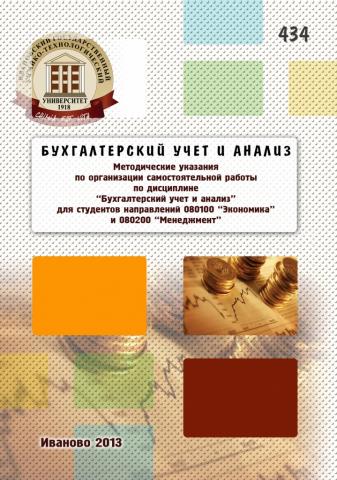 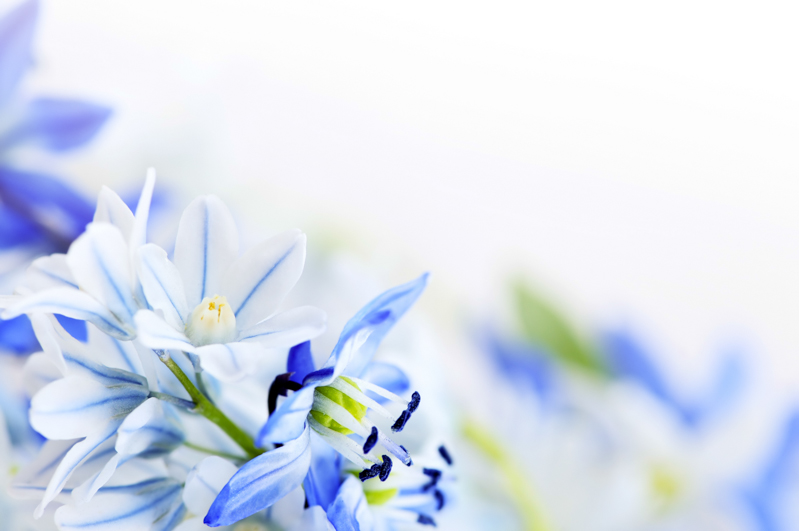 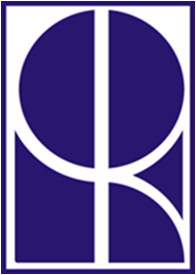 Образовательная деятельность 
кафедры финансов и кредита
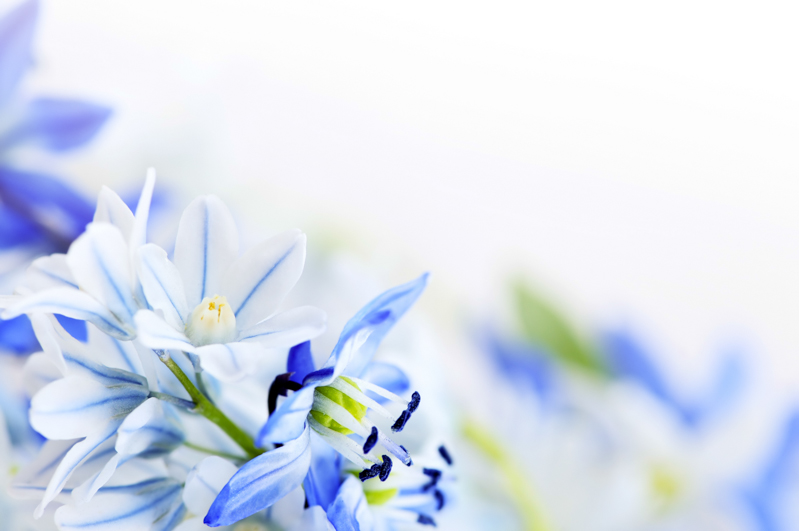 Студенты и аспиранты кафедры финансов и кредита ИГХТУ подтверждают профессиональную квалификацию в открытой сертификации банковских и финансовых специалистов
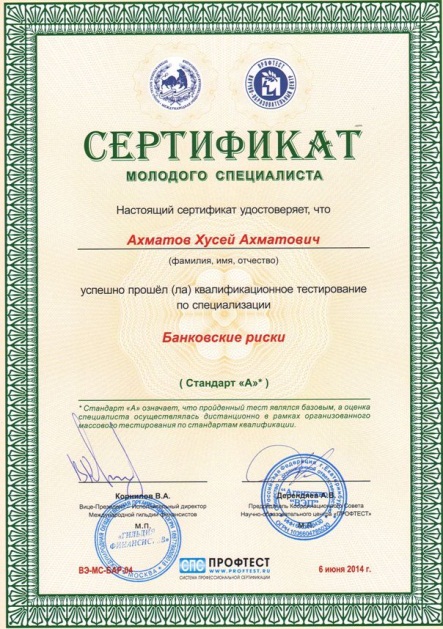 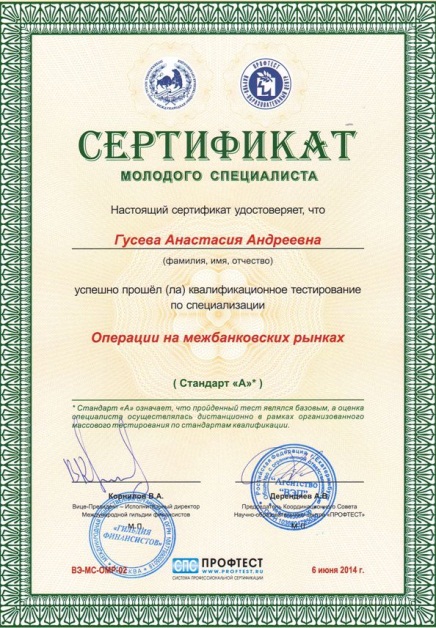 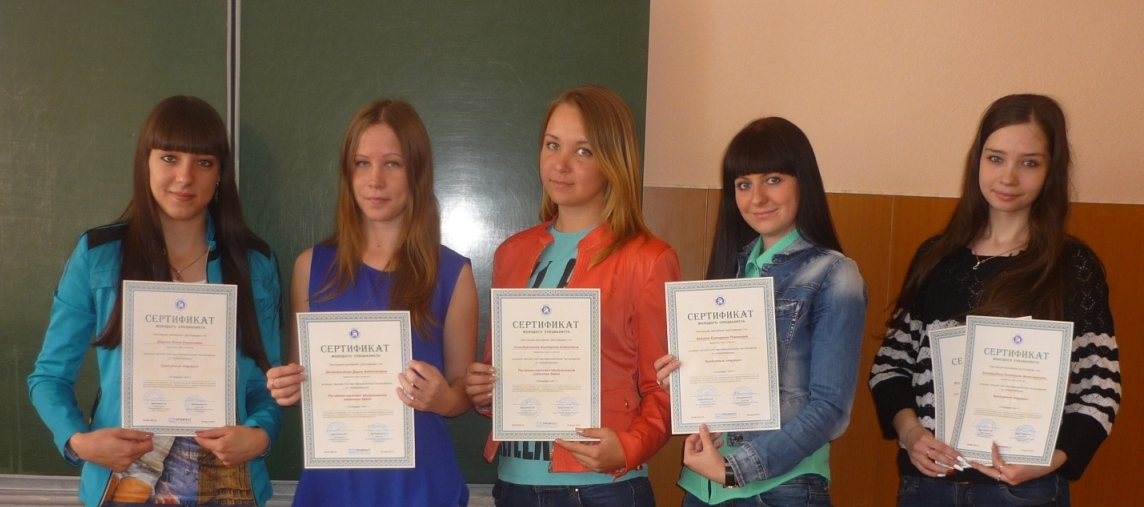 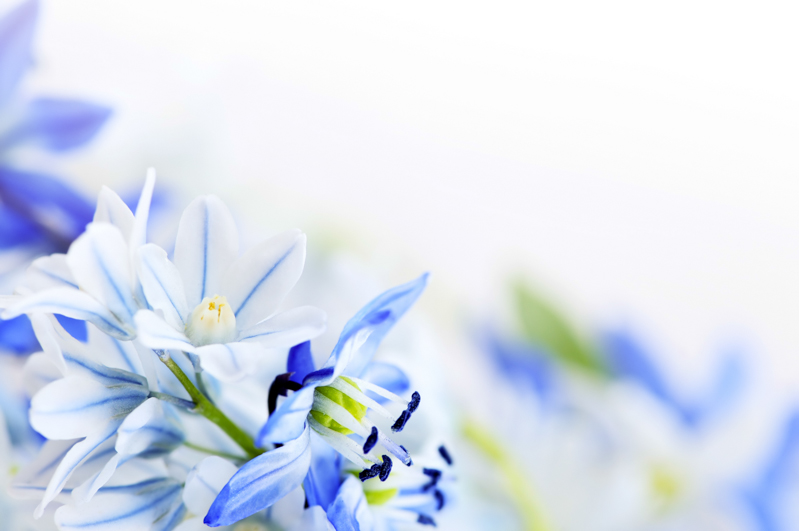 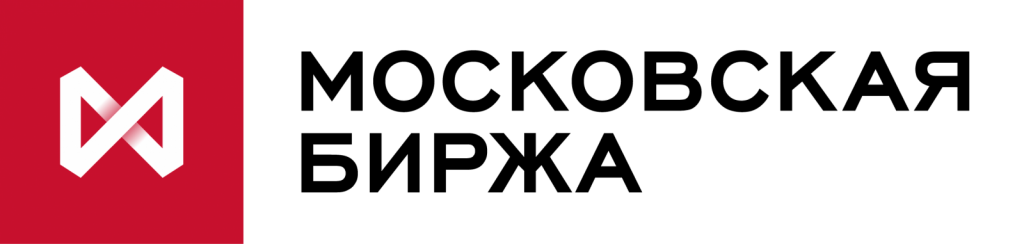 Международная  
онлайн-конференция «Инвестиционные перспективы в России. Взгляд Джима Роджерса»
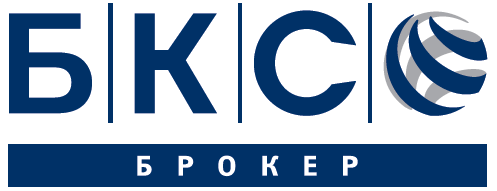 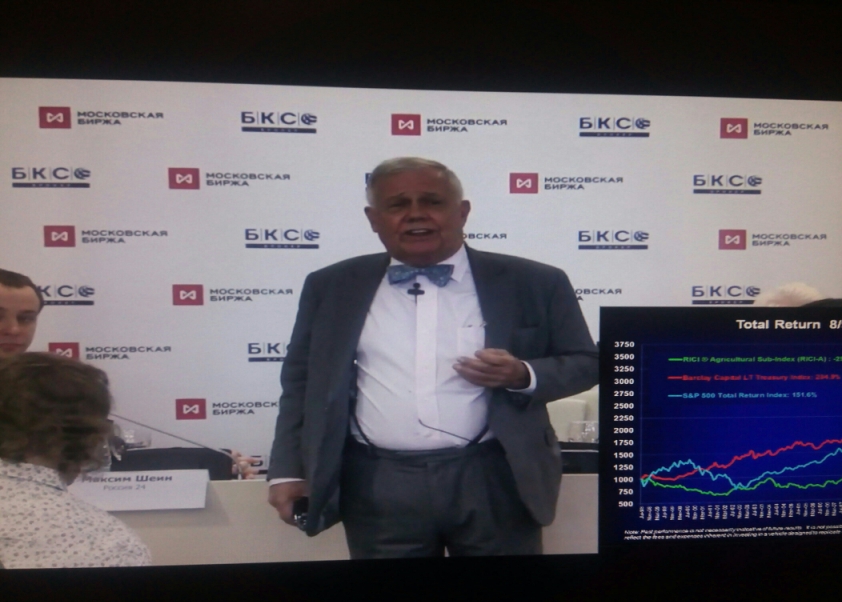 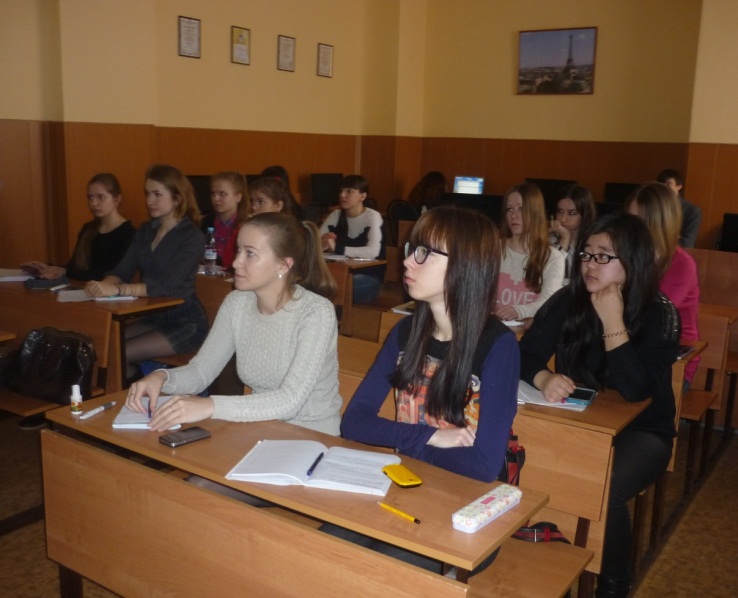 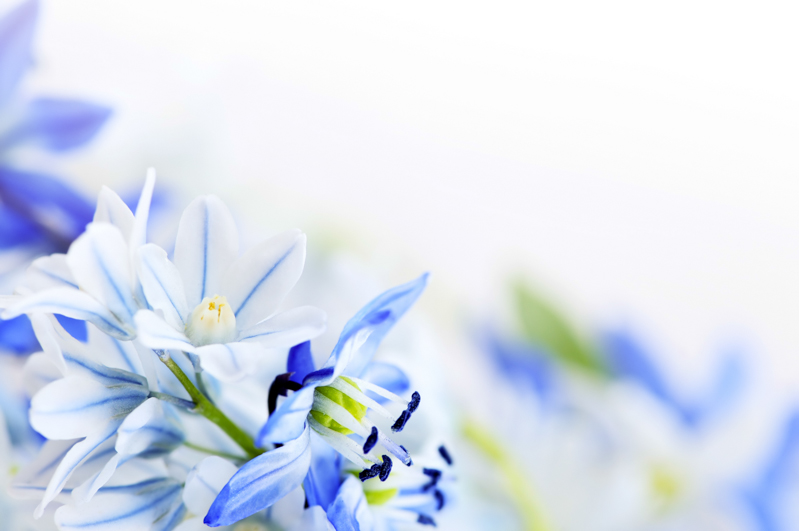 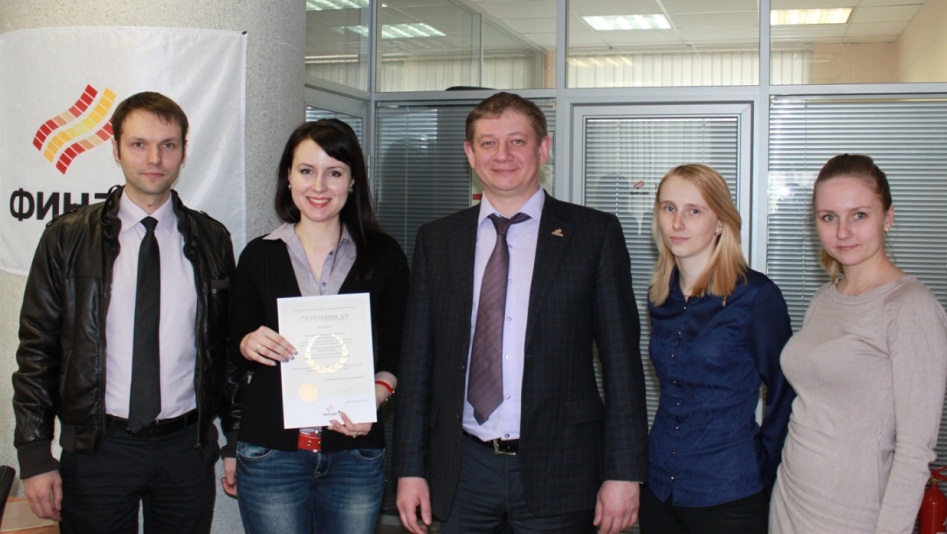 Преподаватели и студенты обучаются в учебном центре компании «ФИНАМ»
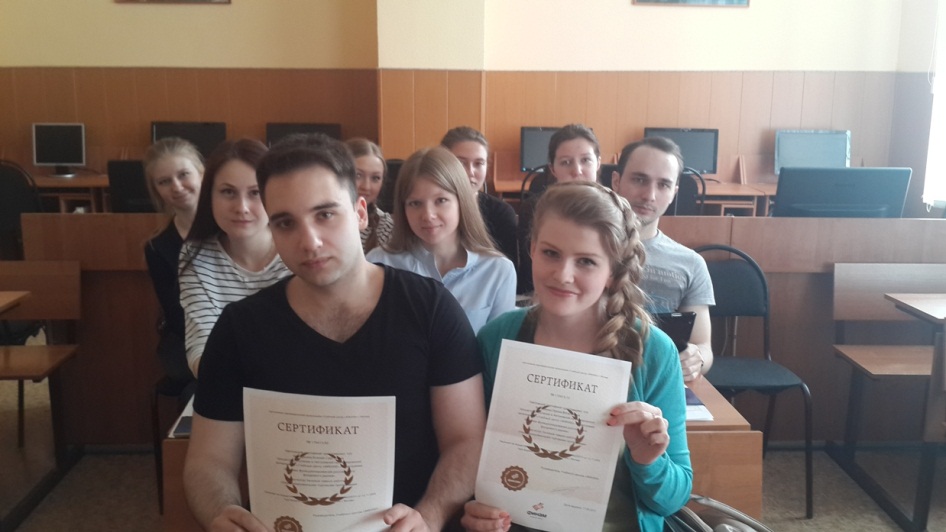 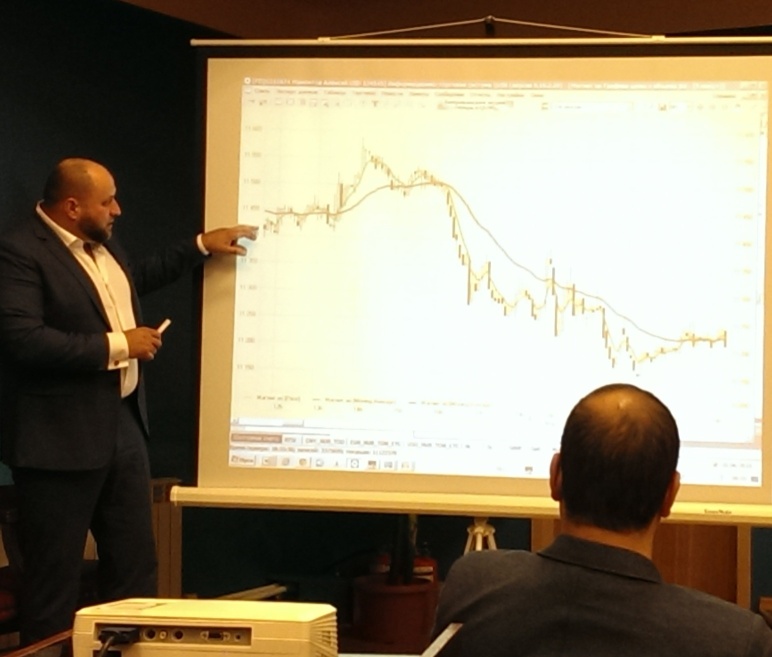 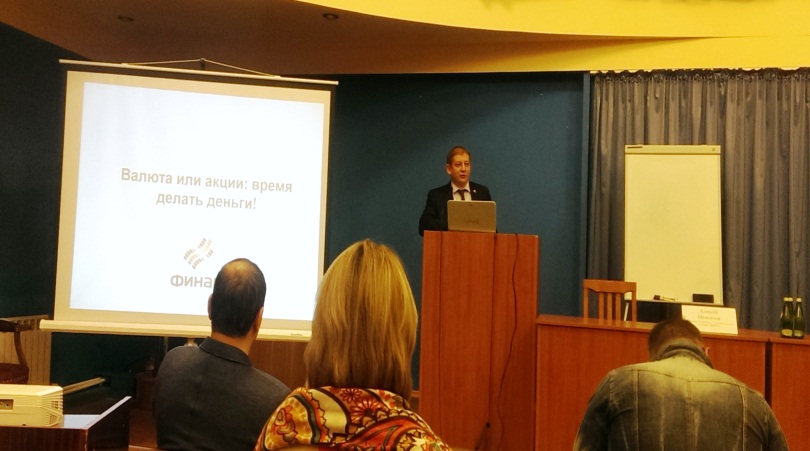 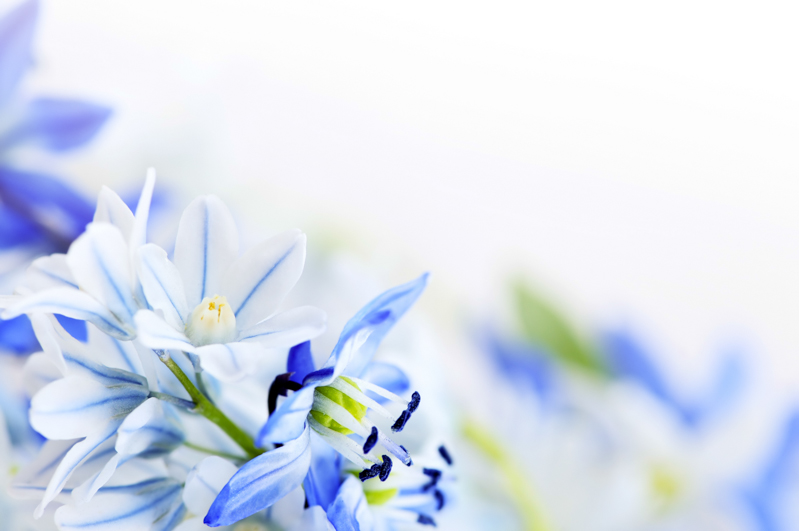 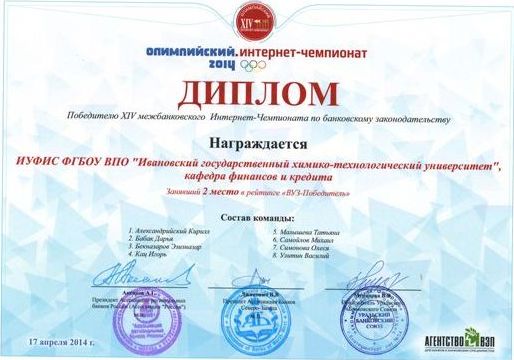 Интернет – чемпионат
 «Деньги»   и Всероссийский интернет-чемпионат на знание банковского законодательства
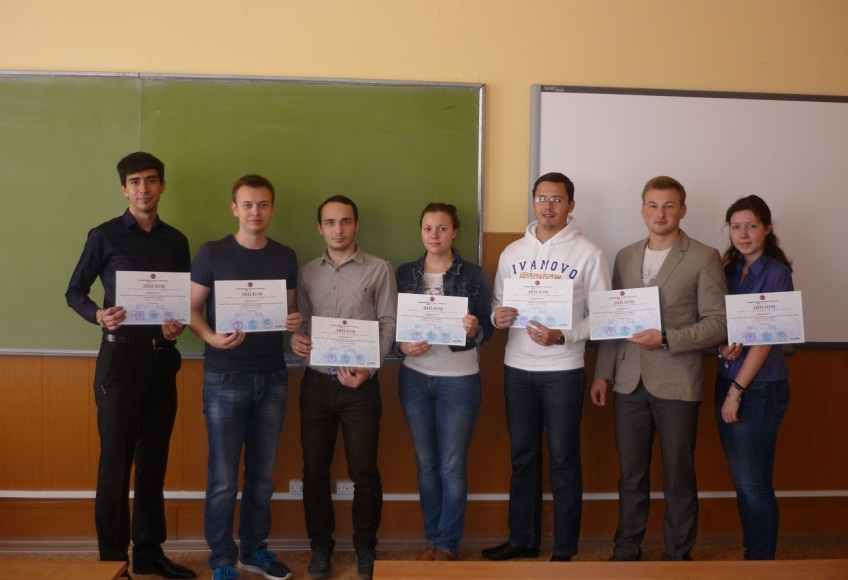 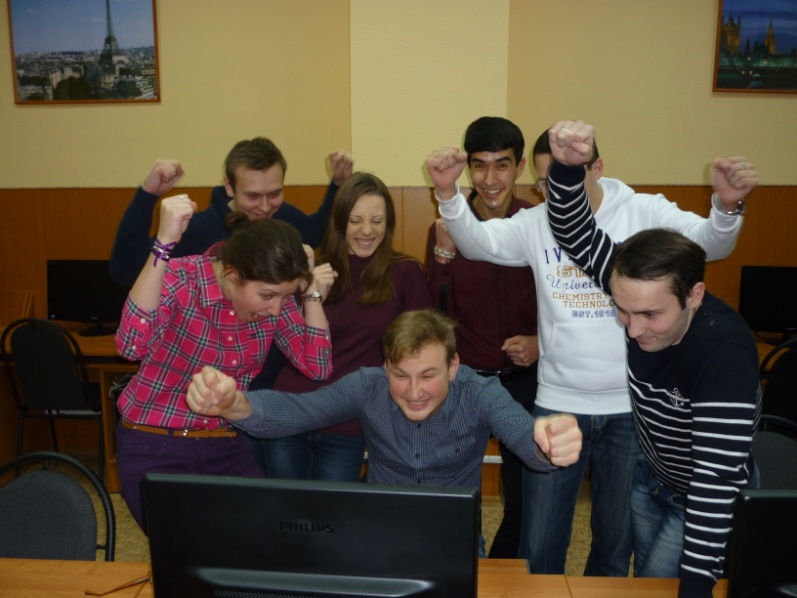 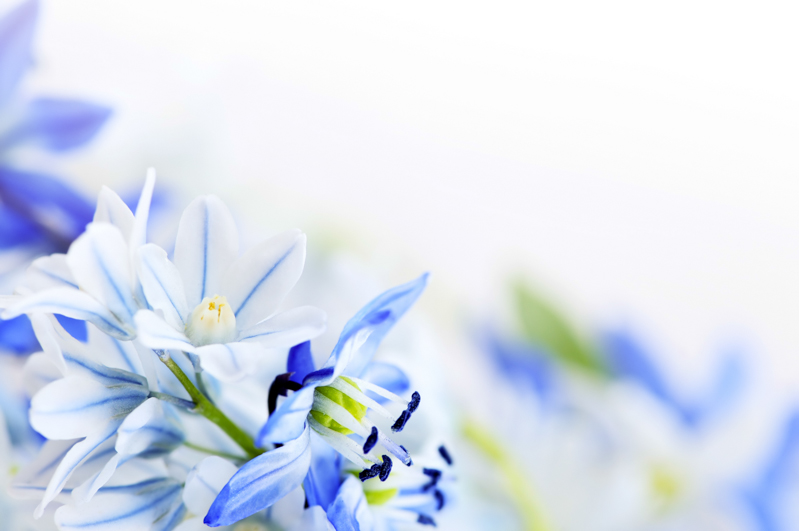 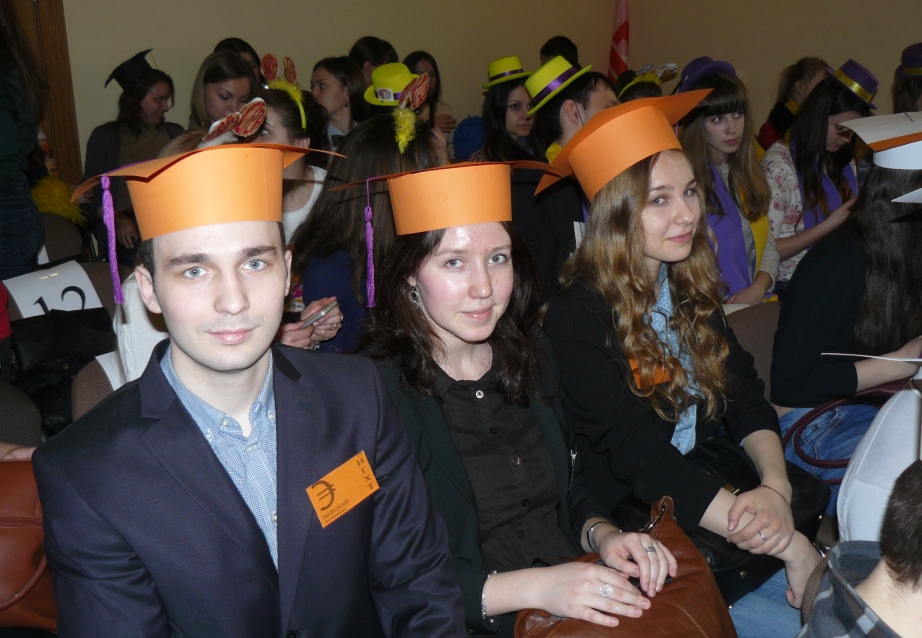 Участие в конкурсе «Образование и твоя карьера», проводимом компанией «КонсультантПлюс»
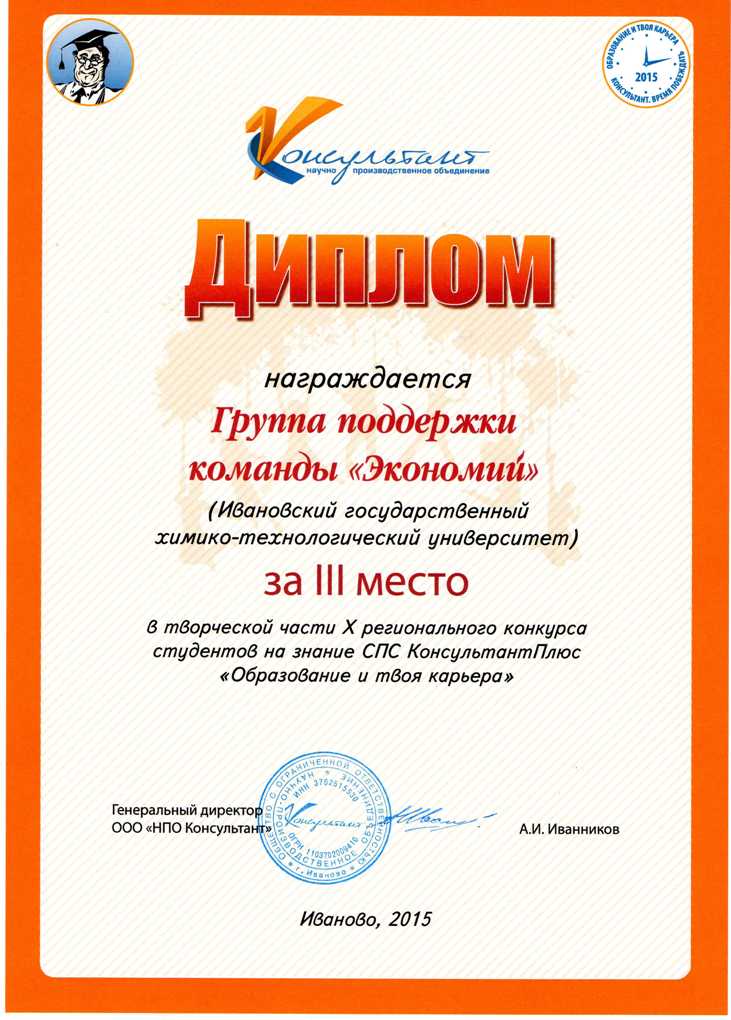 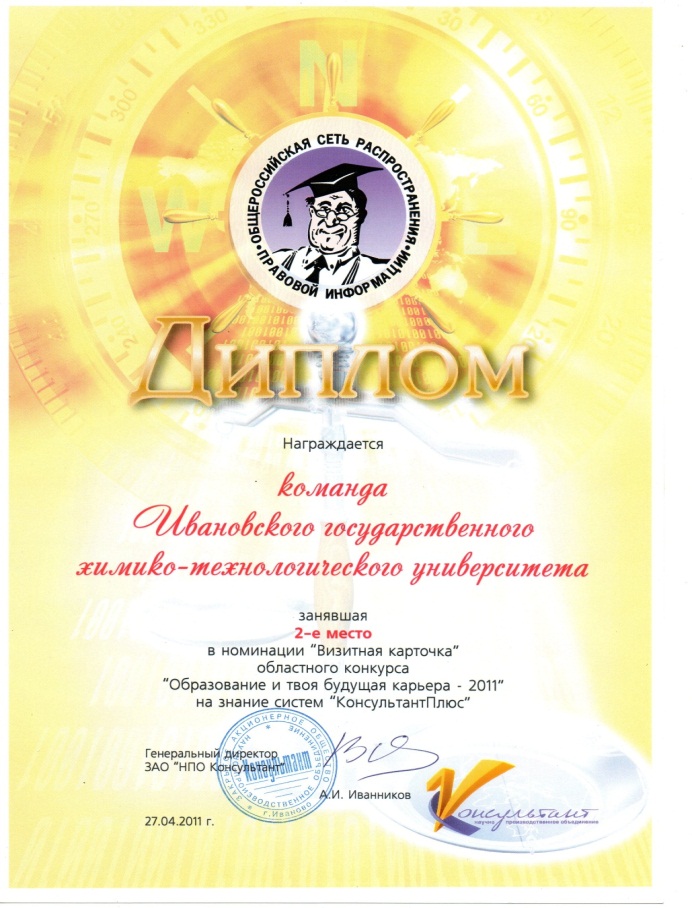 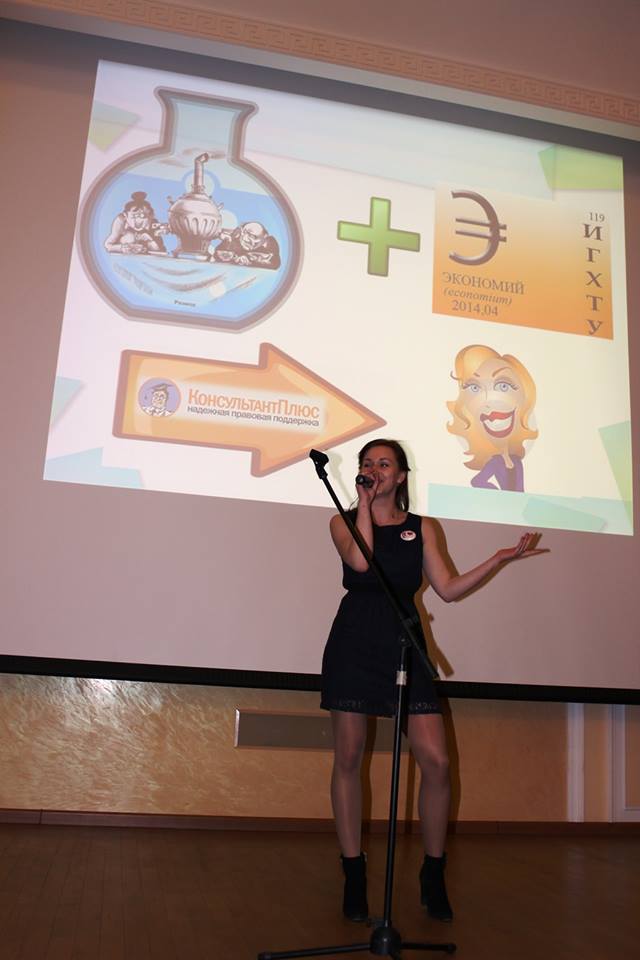 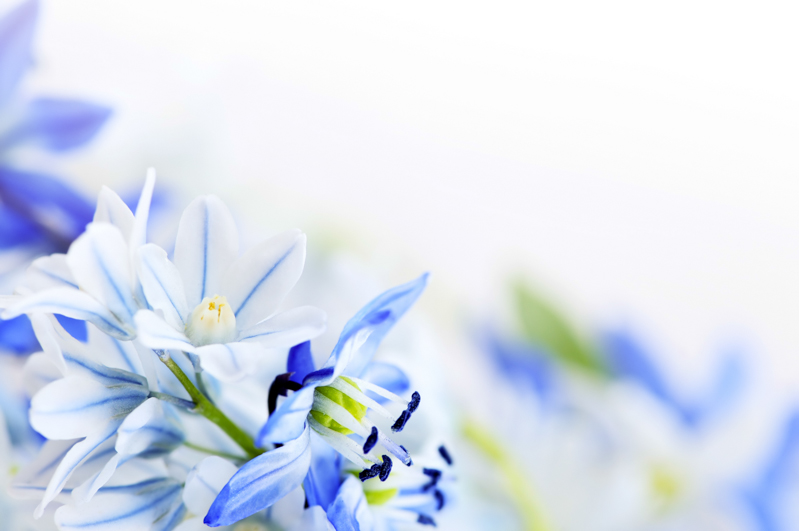 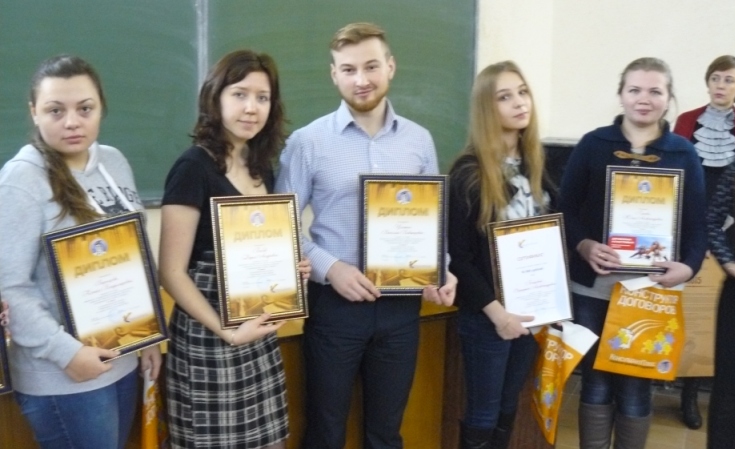 Студенты кафедры принимают активное участие в мероприятиях, проводимых компанией «КонсультантПлюс»
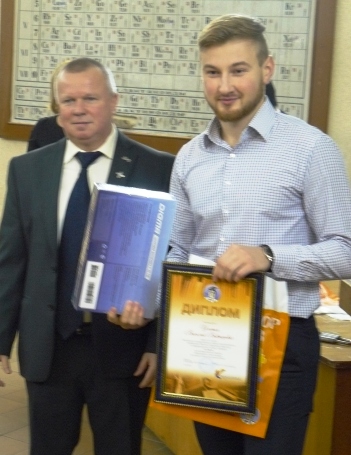 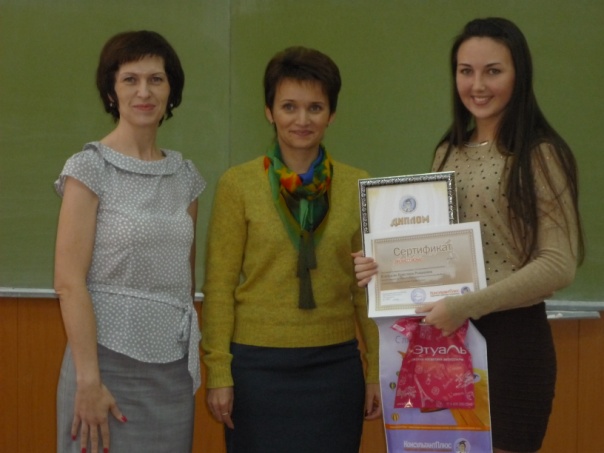 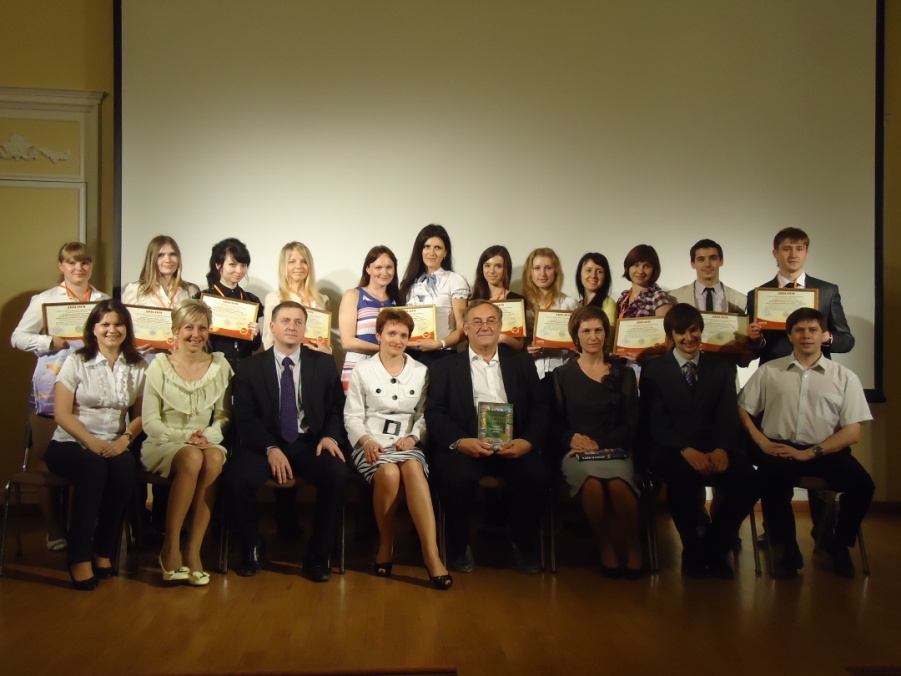 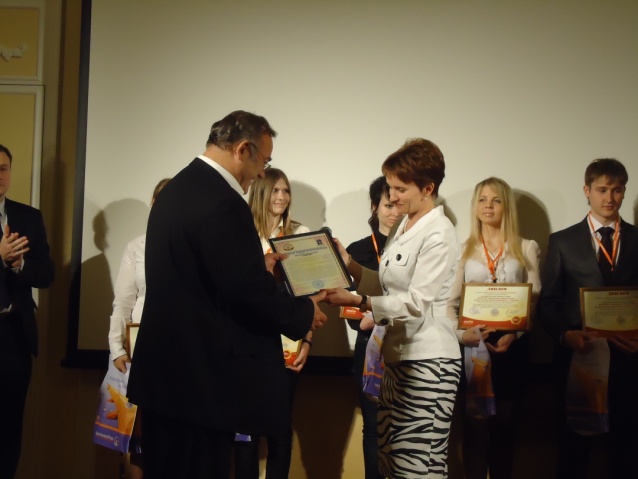 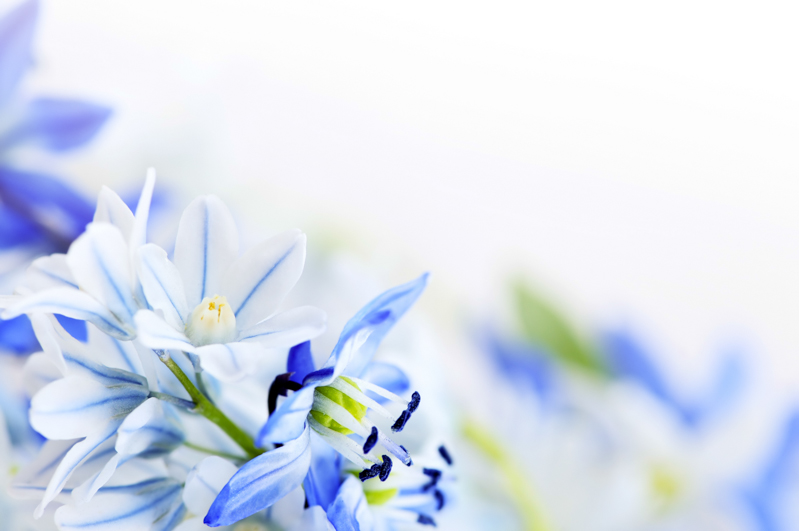 Студенты первого курса кафедры финансов и кредита ежегодно получают  золотые и серебряные сертификаты от компании Гарант
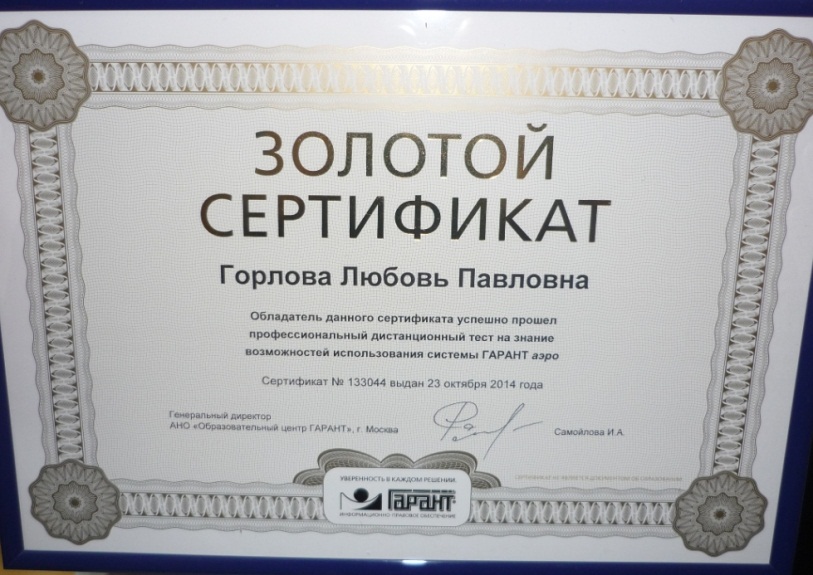 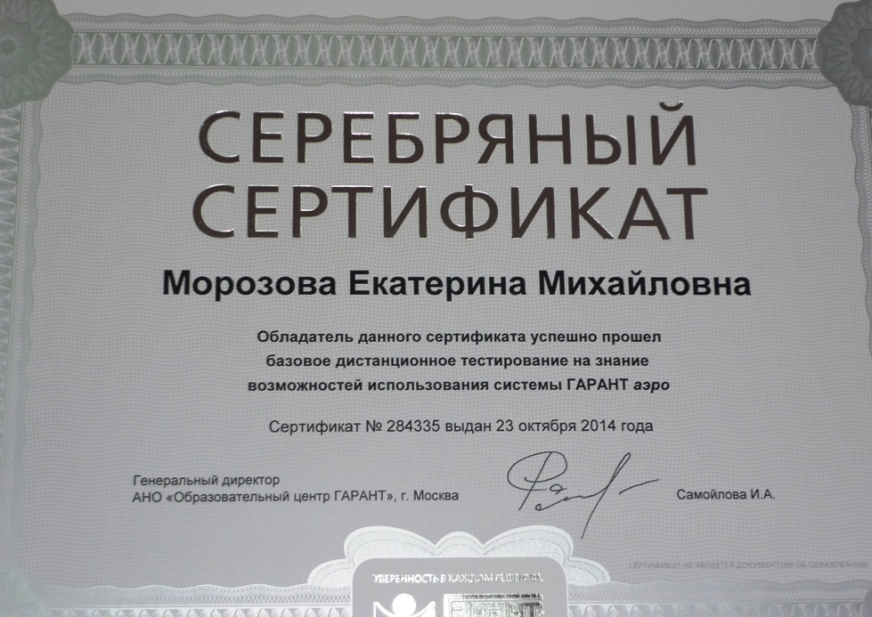 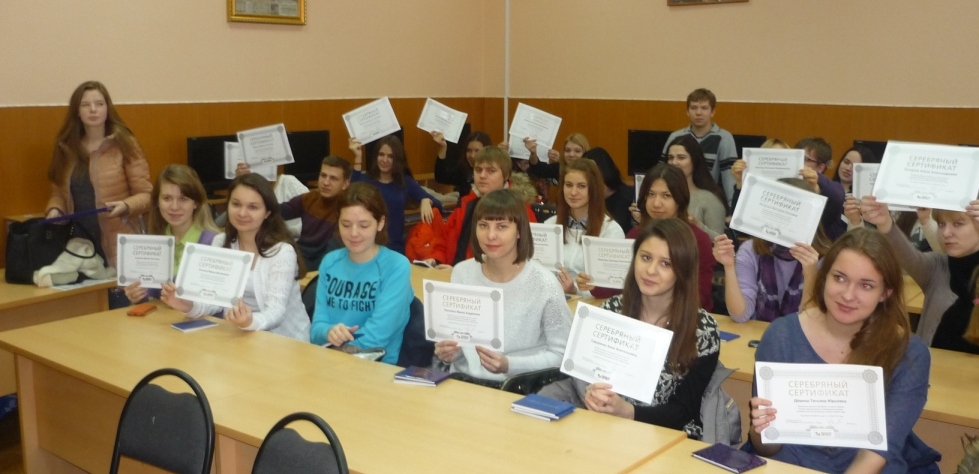 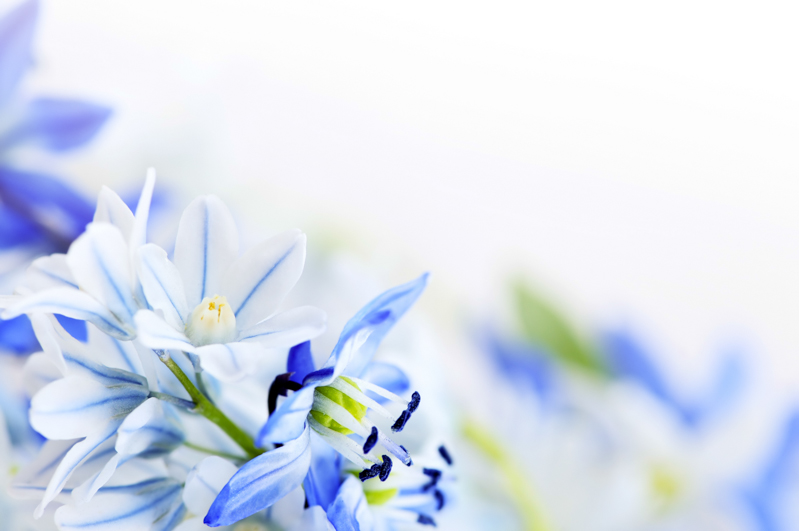 Студенты кафедры финансов и кредита получают именные свидетельства об отличных результатах тестирования на знание бухгалтерской справочной системы «Система Главбух»
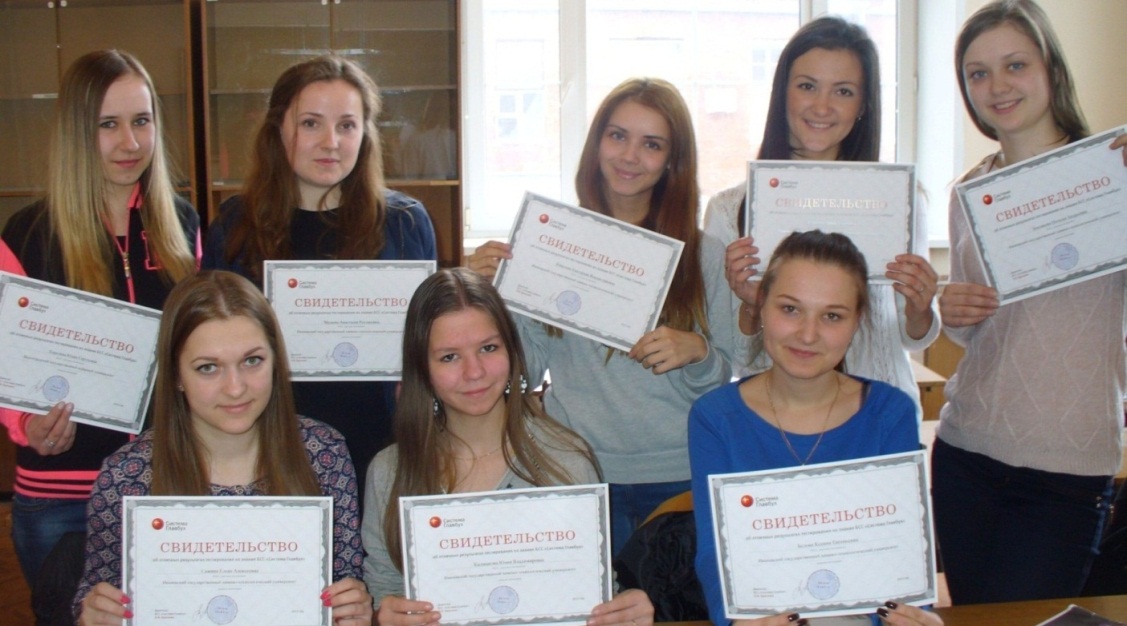 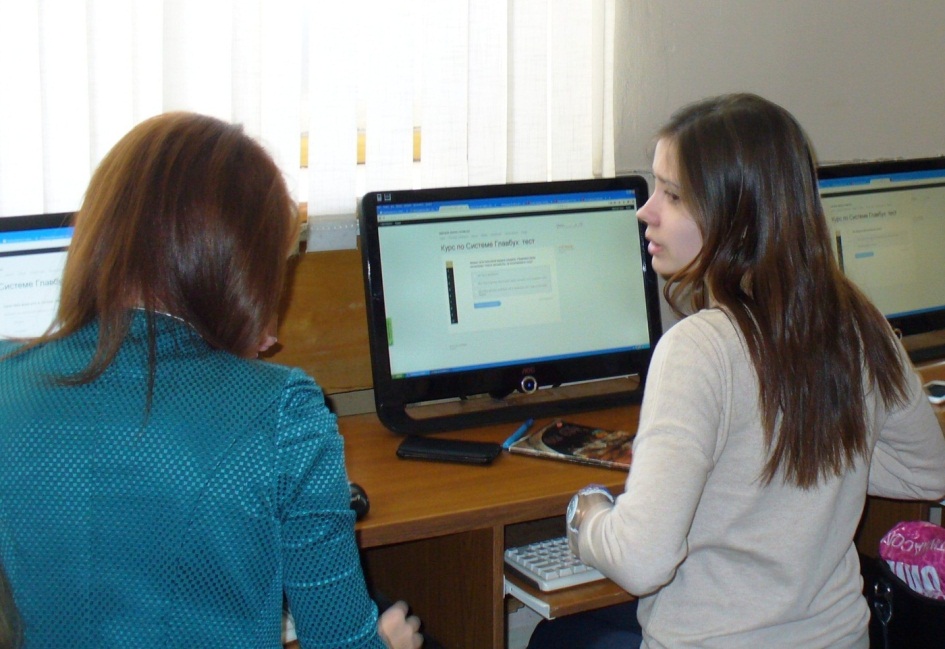 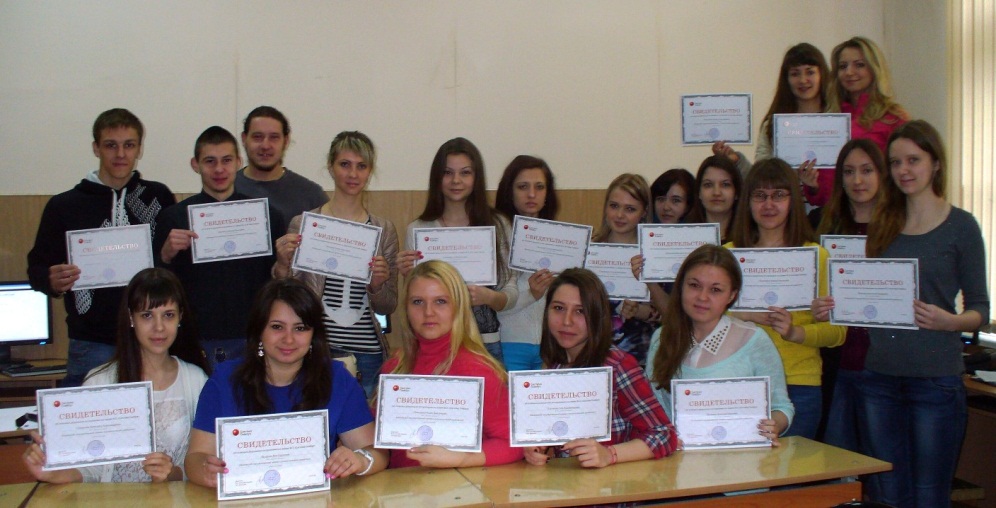 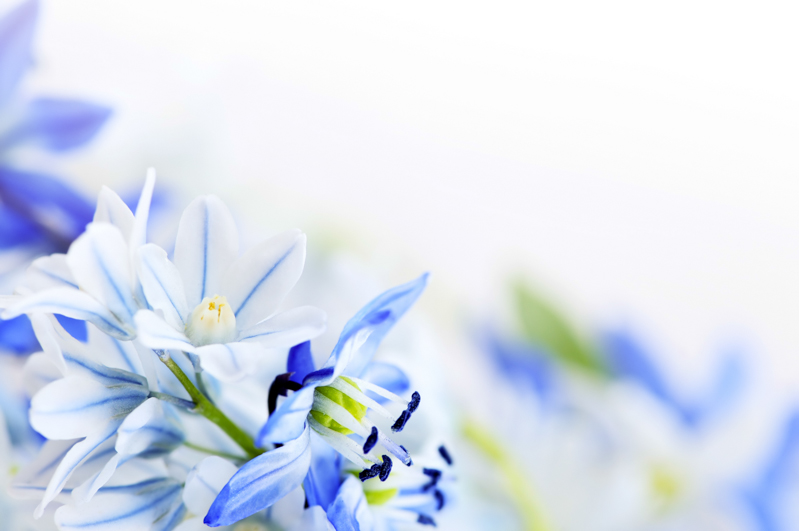 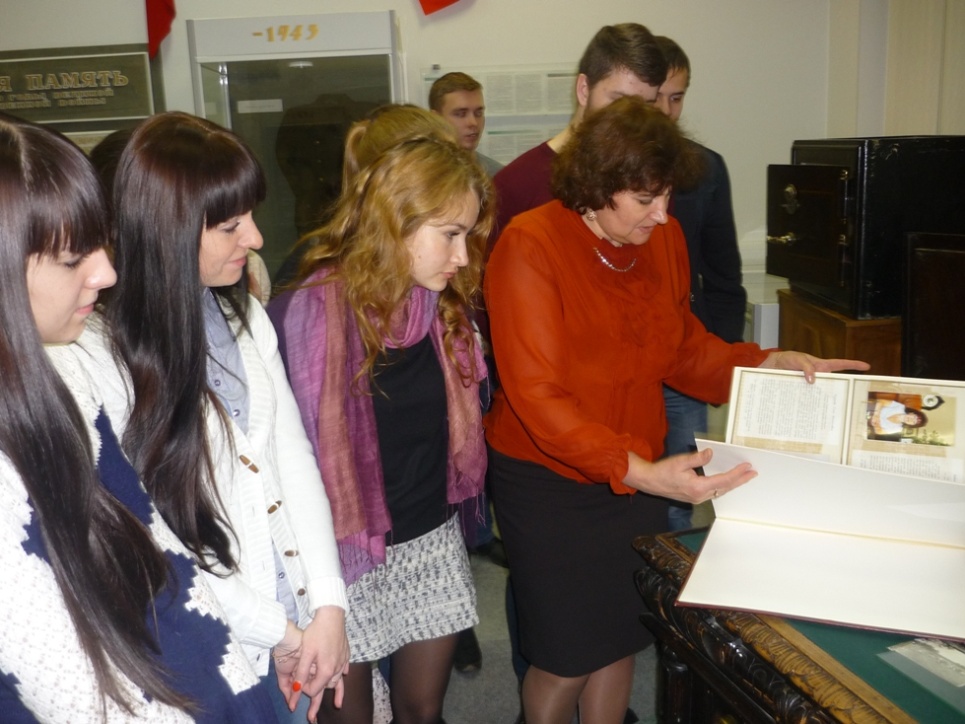 Практико-ориентированное занятие в Отделении по Ивановской области Главного управления Центрального банка РФ по Центральному федеральному округу
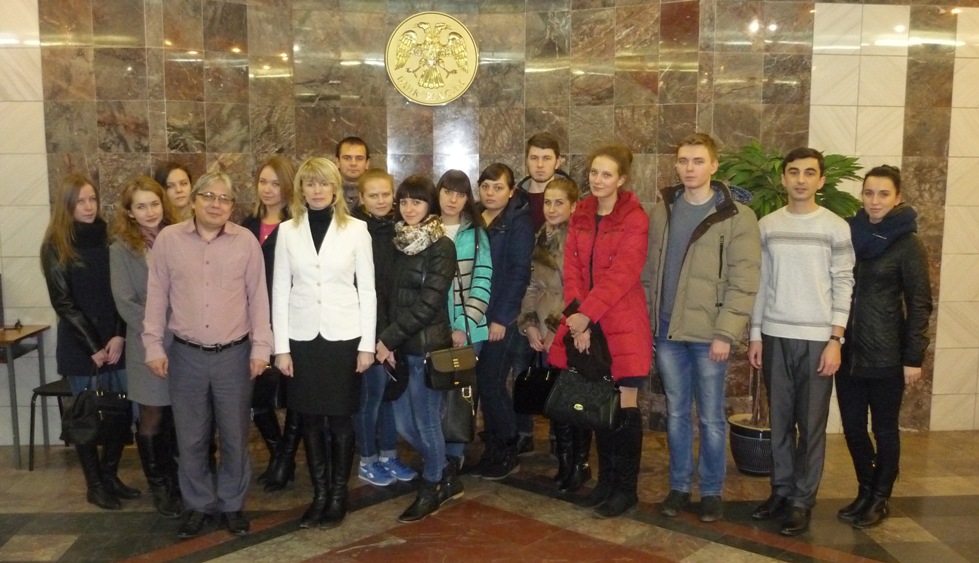 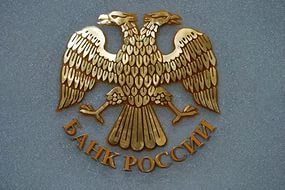 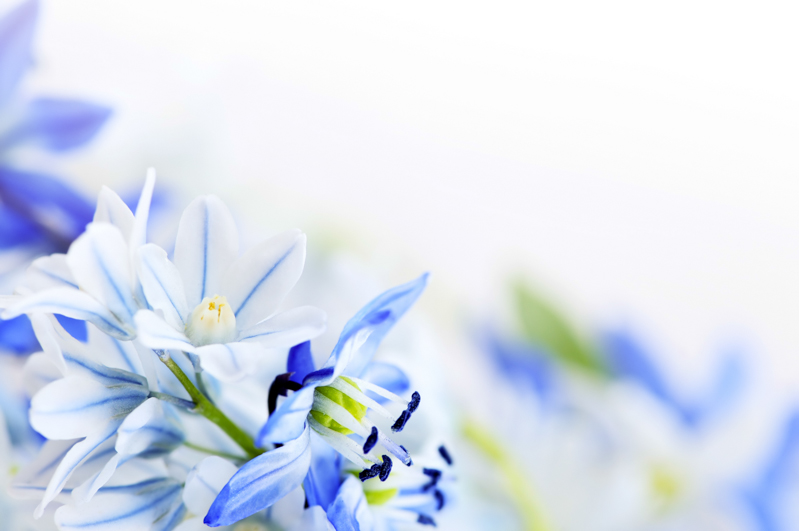 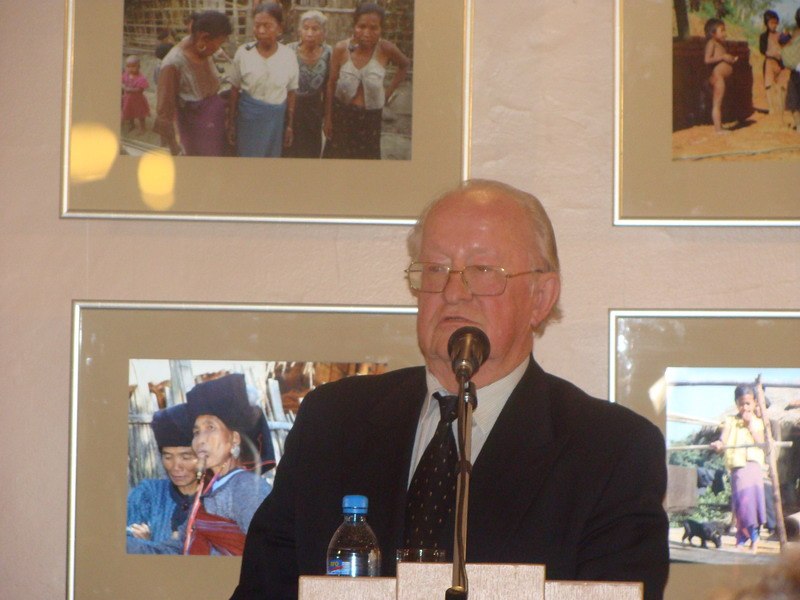 Встреча с Геращенко В.В. – почётным профессором, доктором экономических наук, председателем Банка России
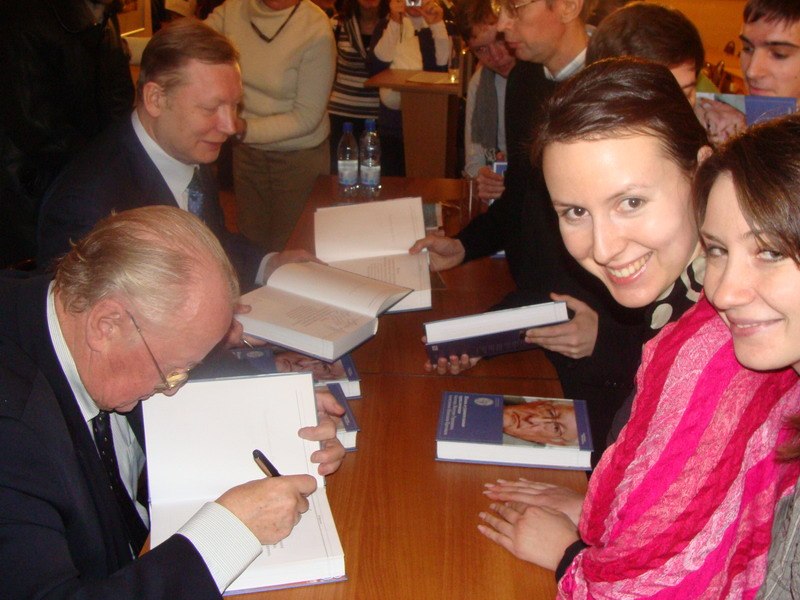 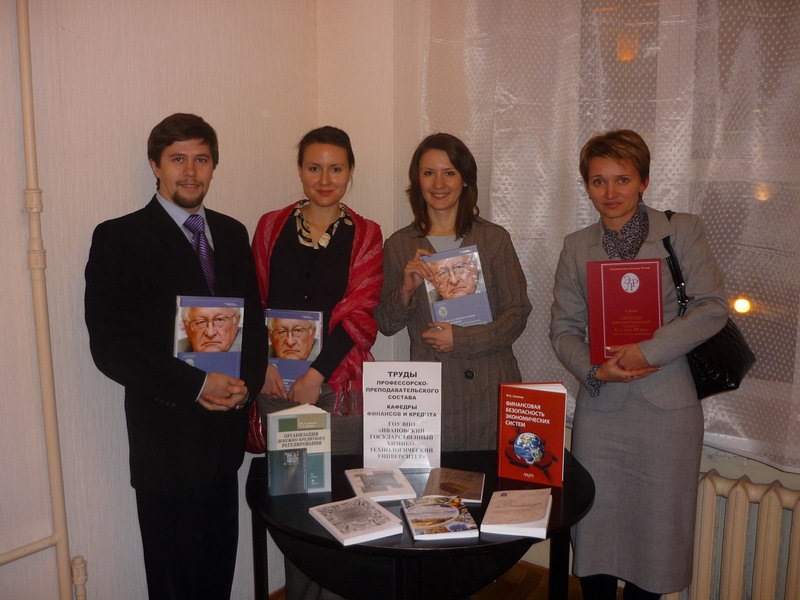 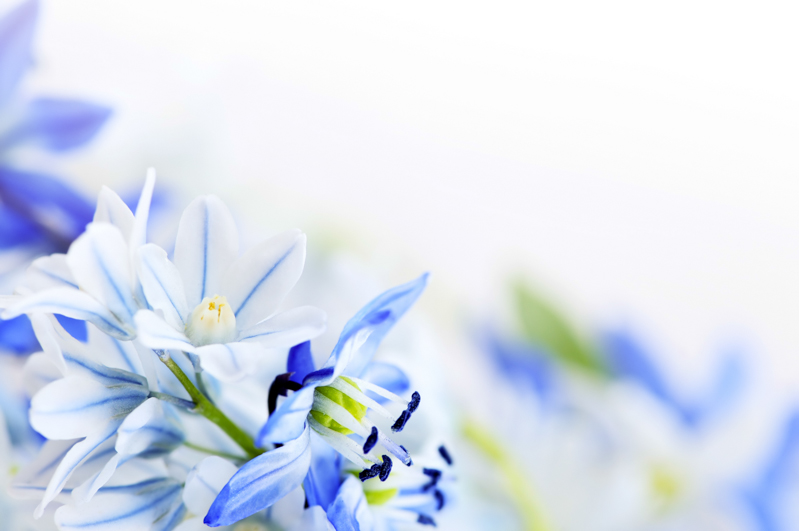 Научная деятельность преподавателей, аспирантов и студентов кафедры
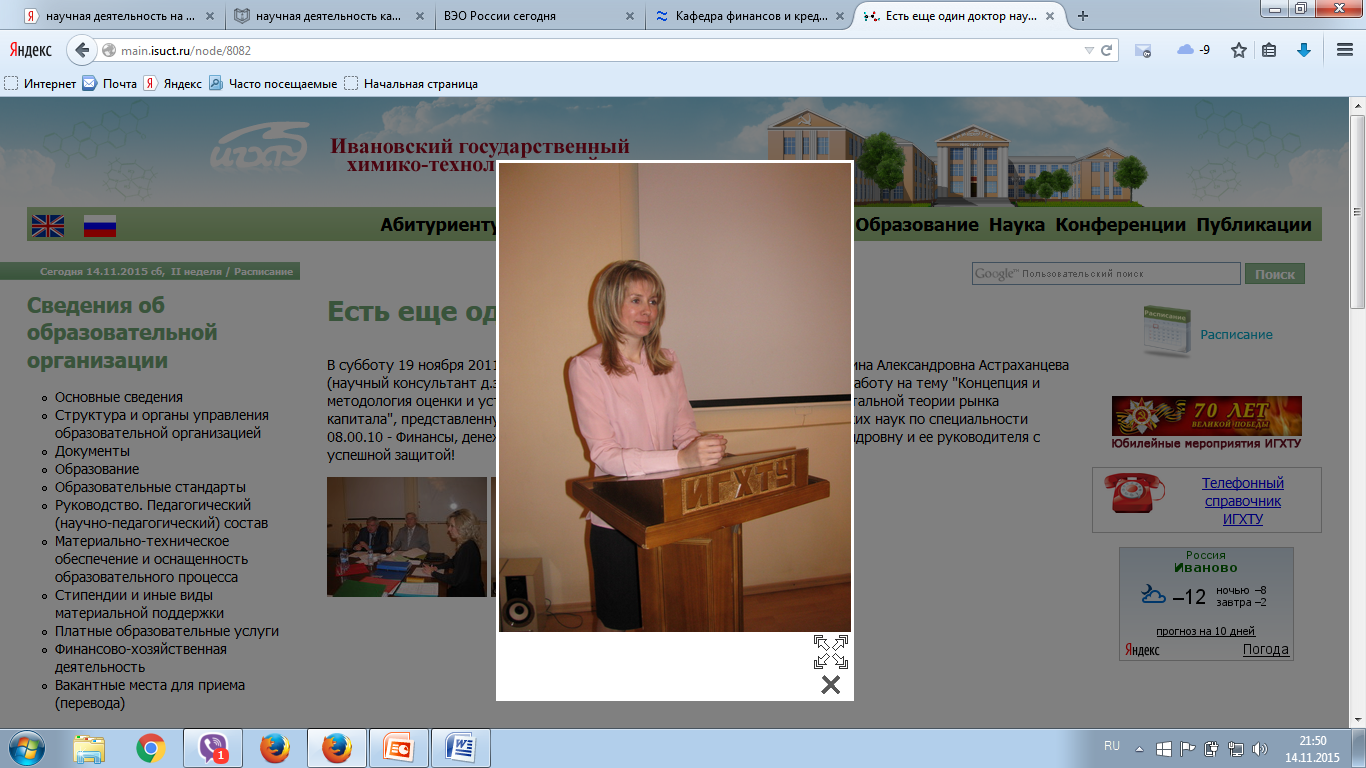 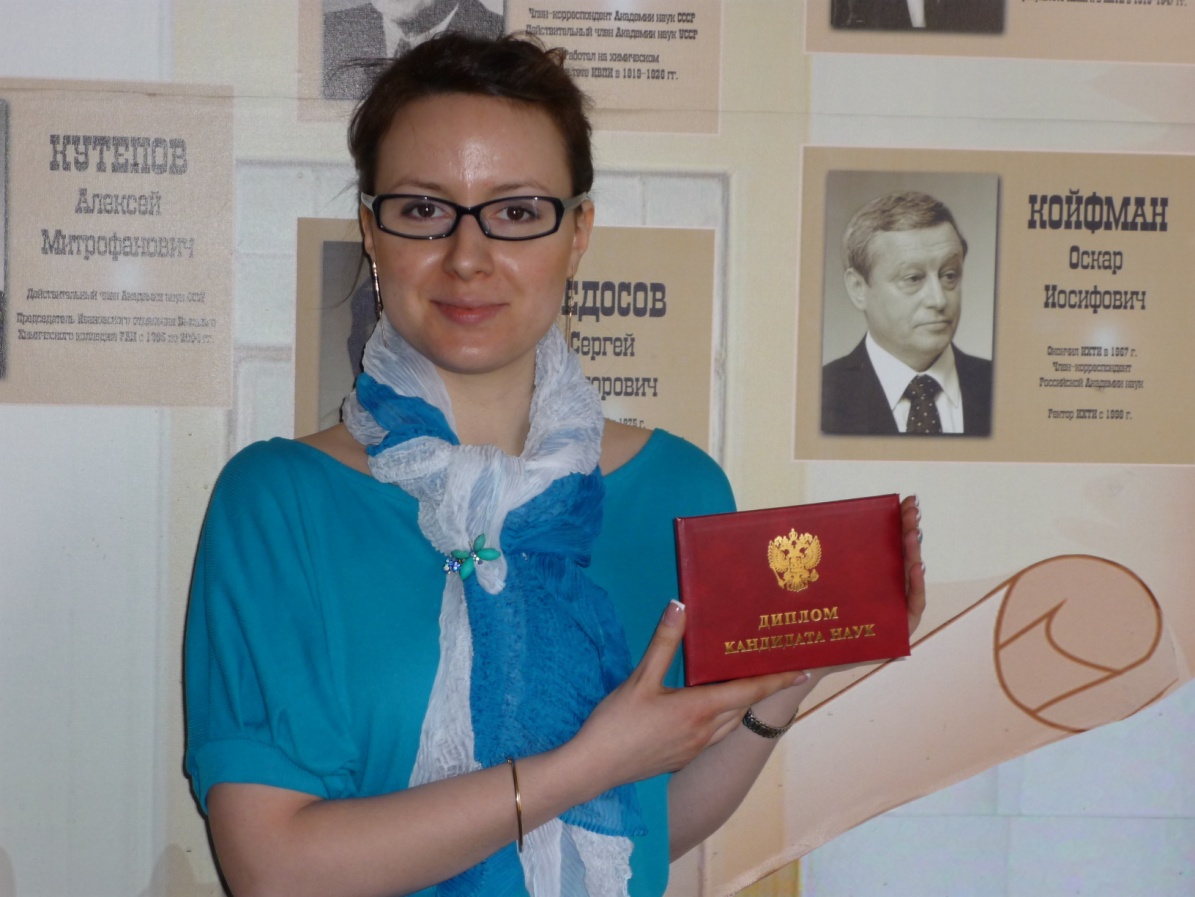 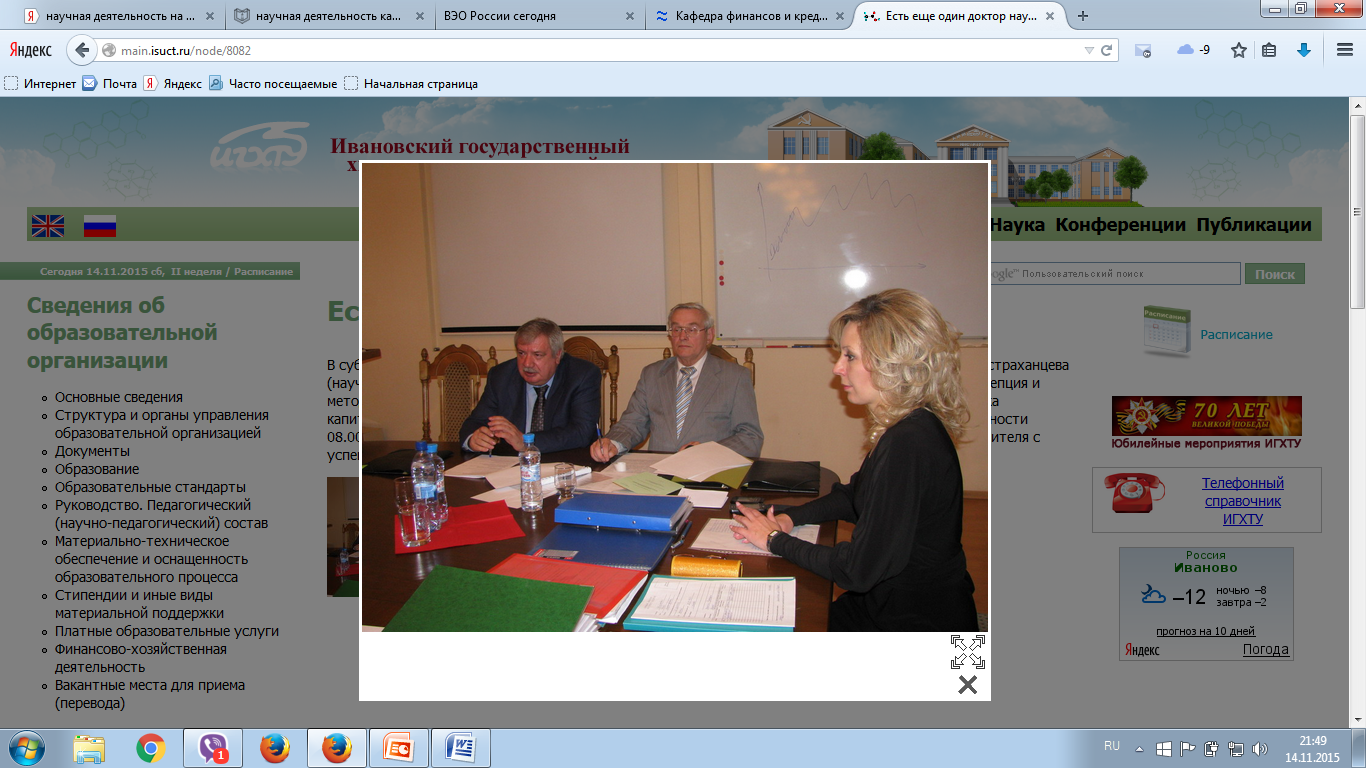 В 1999 – 2014 г. на базе вуза работал диссертационный совет по защите диссертаций на соискание степеней кандидата и доктора наук по специальности 08.00.10 «Финансы, денежное обращение и кредит»
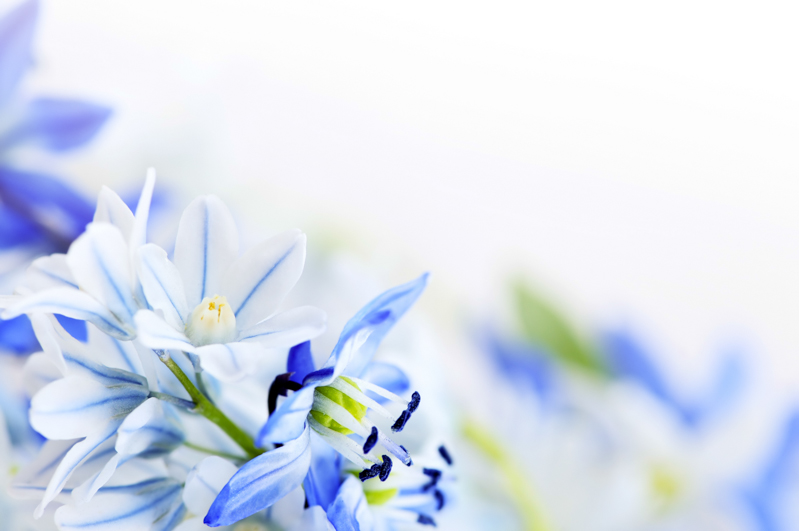 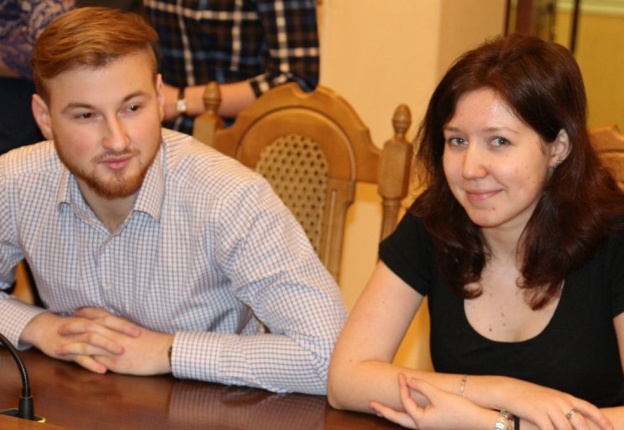 Конкурс грантов 
для поддержки 
студенческих НИР
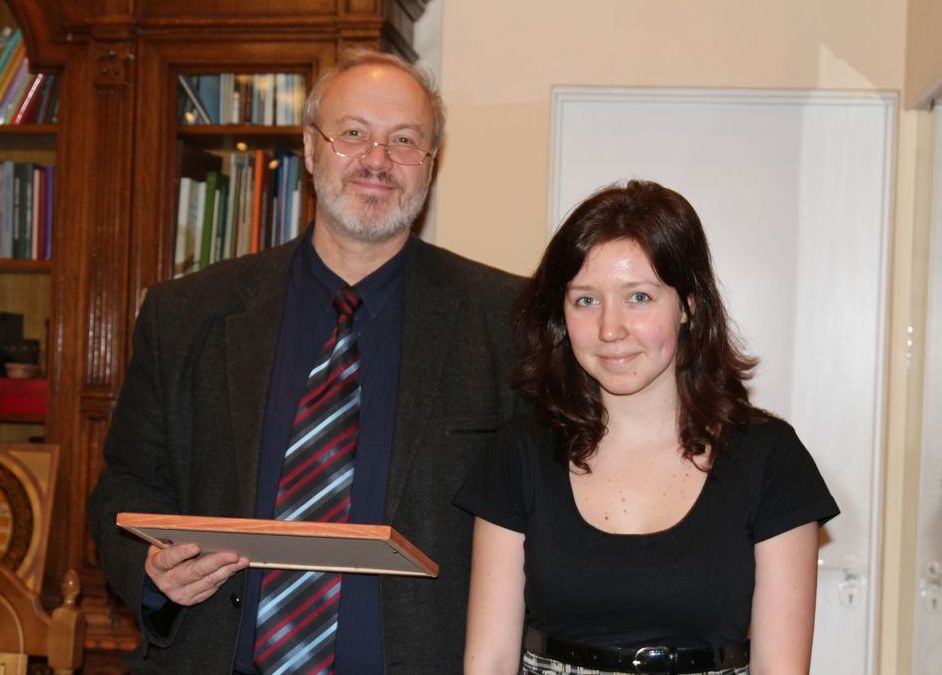 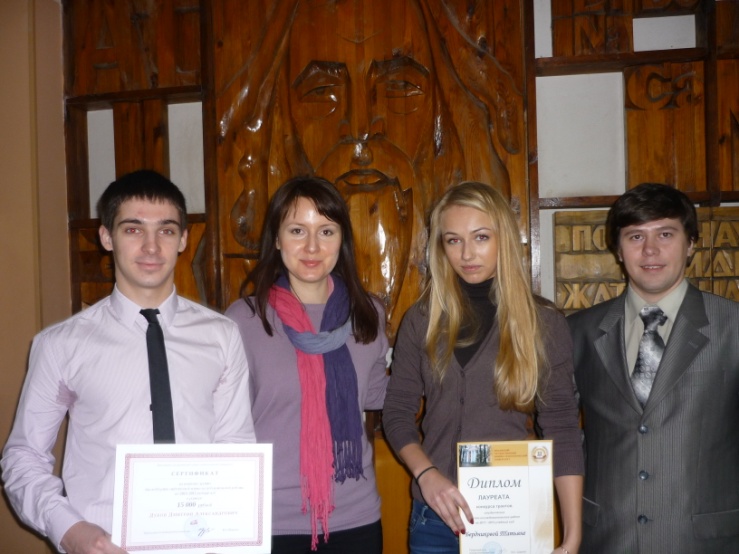 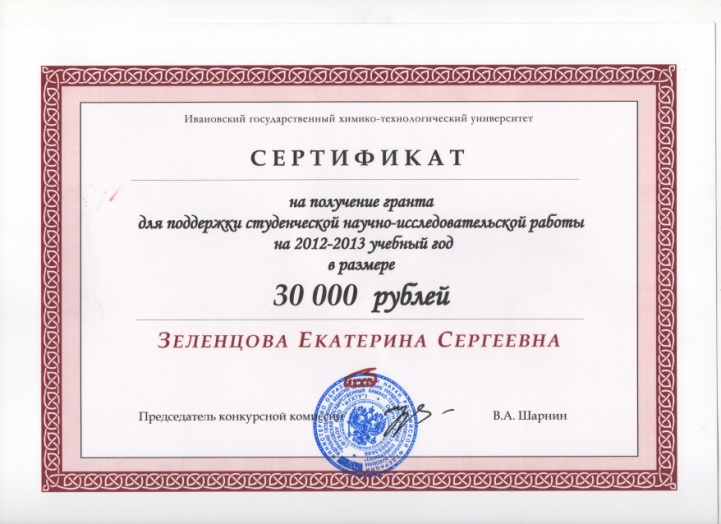 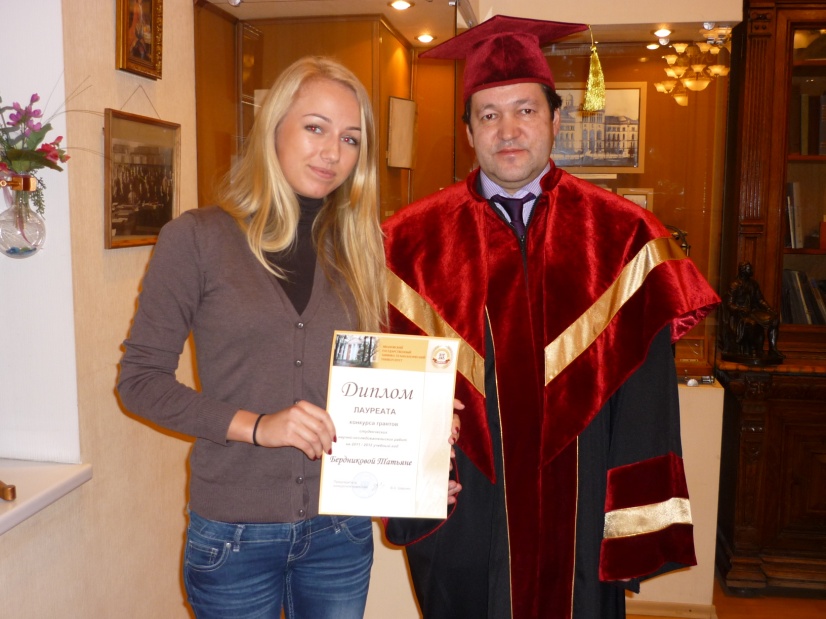 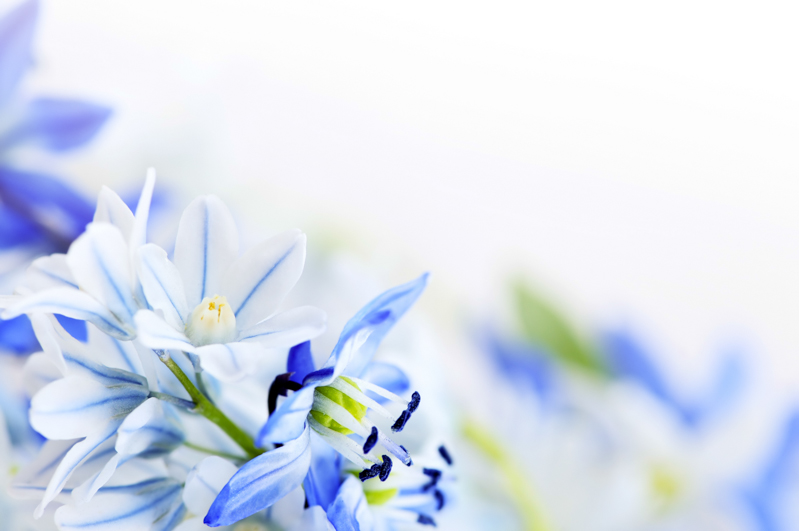 Студенты, магистранты и аспиранты – 
участники и победители 
Региональной студенческой научной 
конференции Дни науки 
«Фундаментальные науки – специалисту нового века»
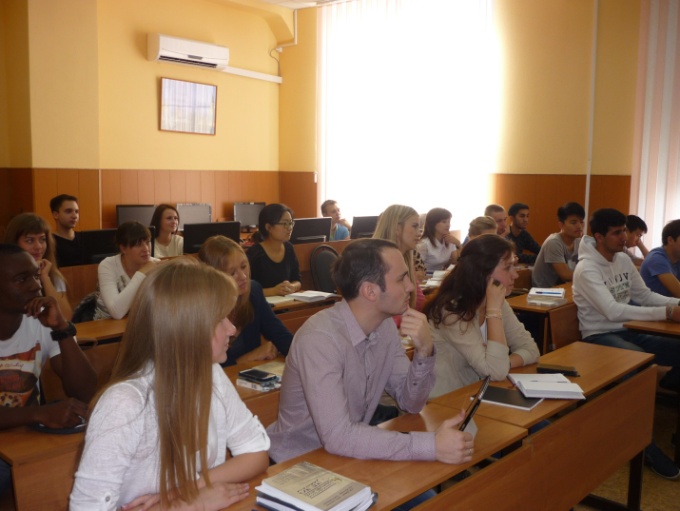 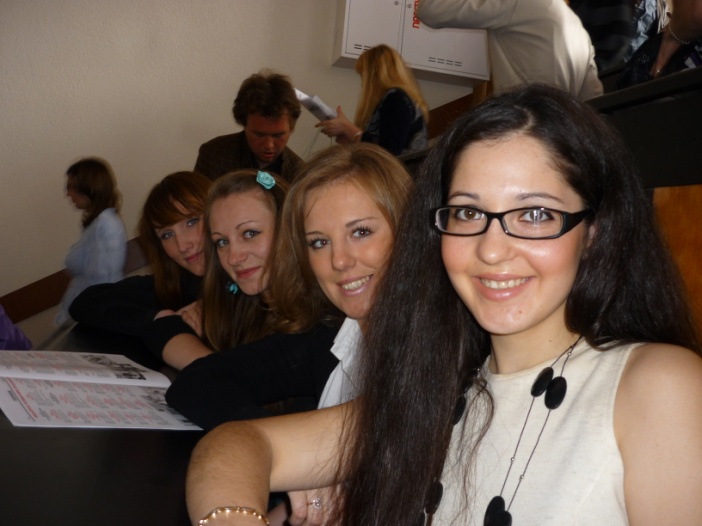 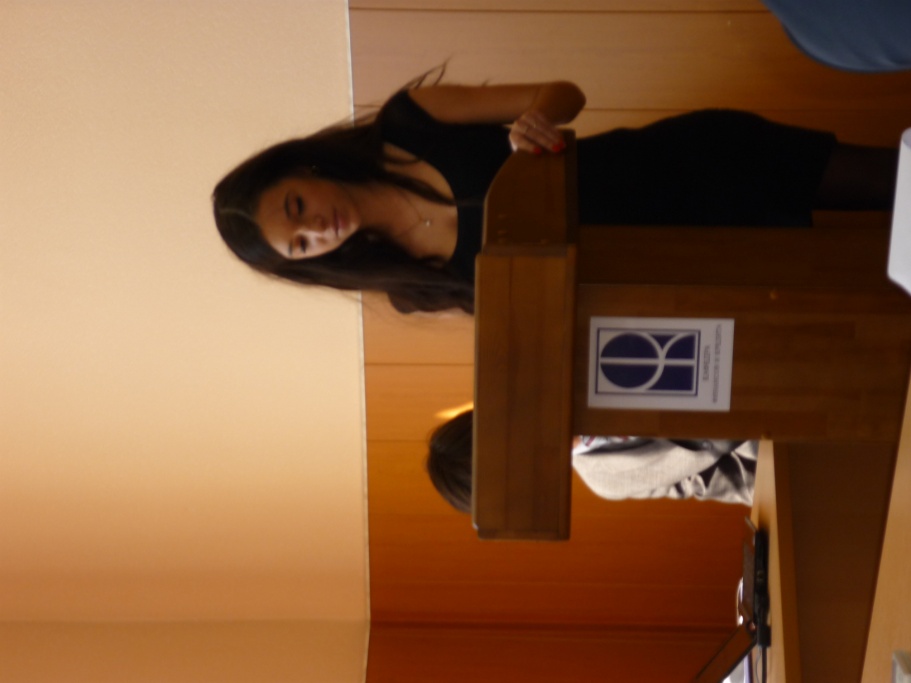 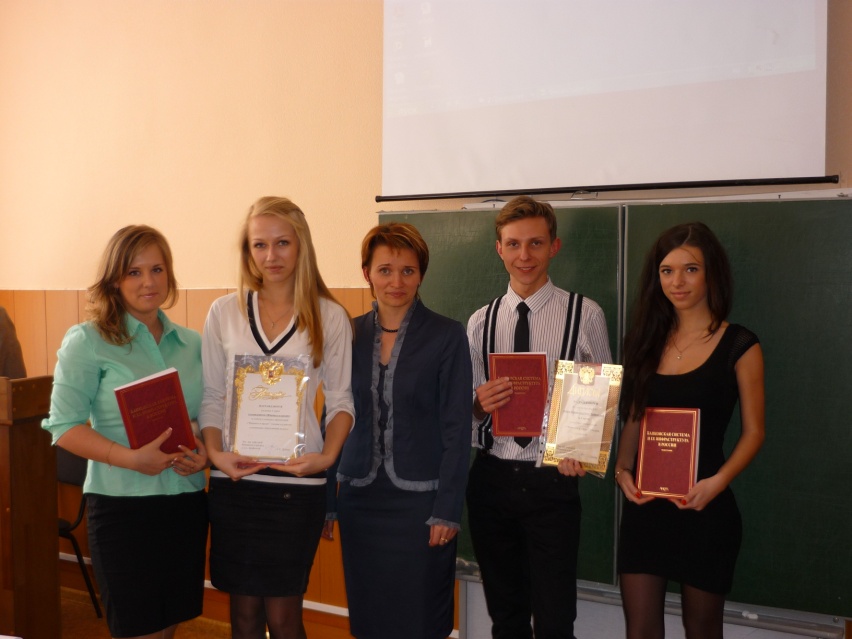 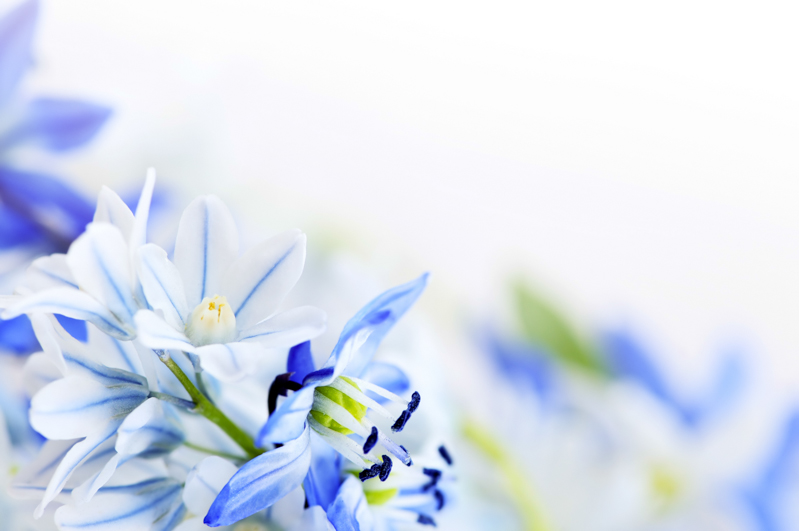 Участие во Всероссийском конкурсе студенческих научных работ от компании «Росгосстрах»

Под руководством преподавателя кафедры финансов и кредита Масленниковой Н.В.  выполнена научная работа студенткой Дарьей Бабак
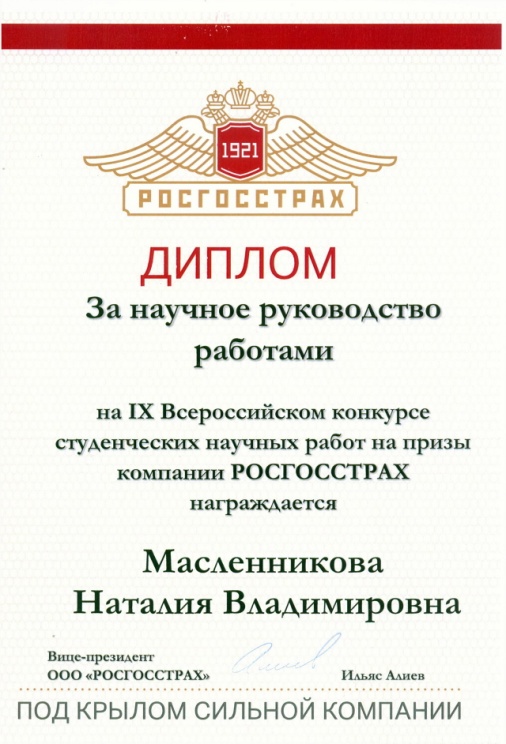 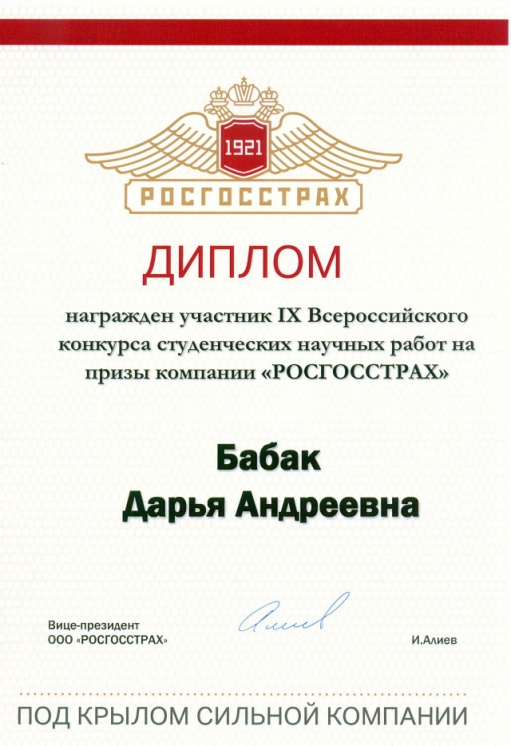 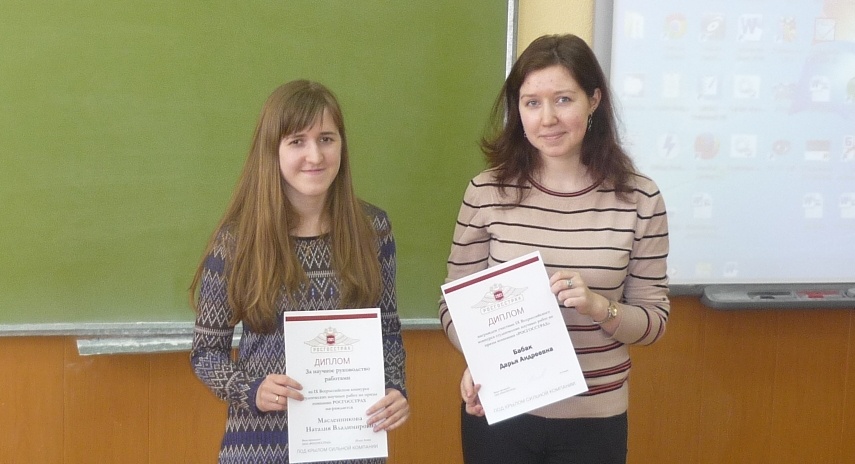 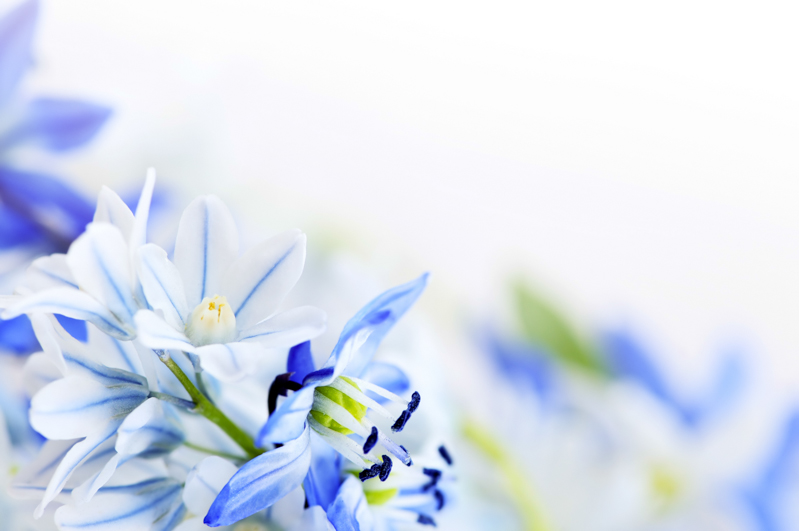 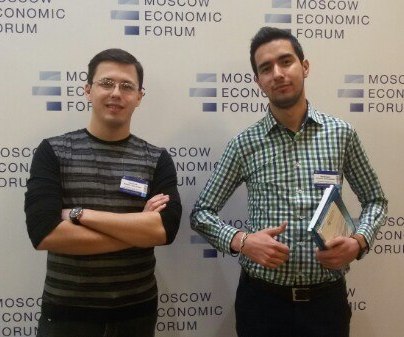 Участие в Московском Экономическом Форуме
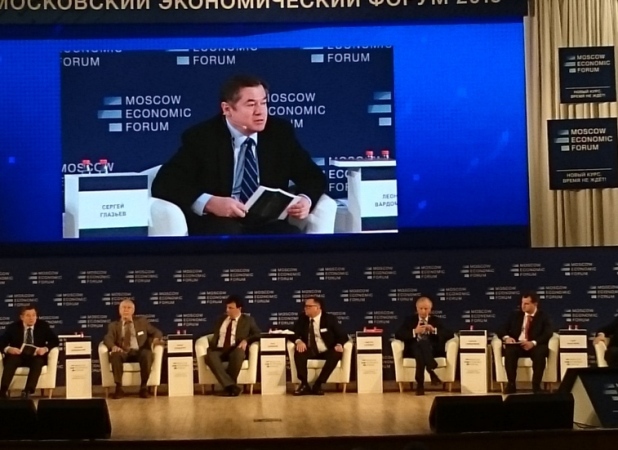 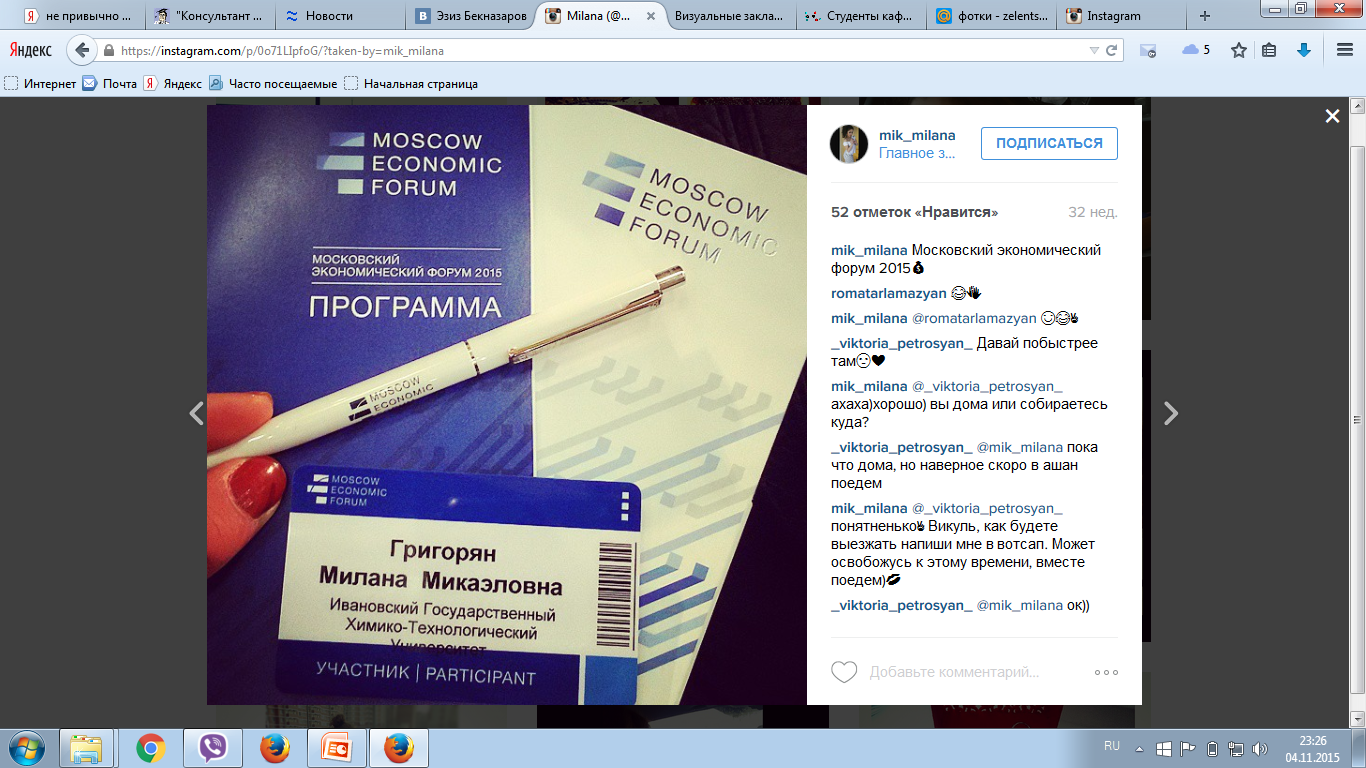 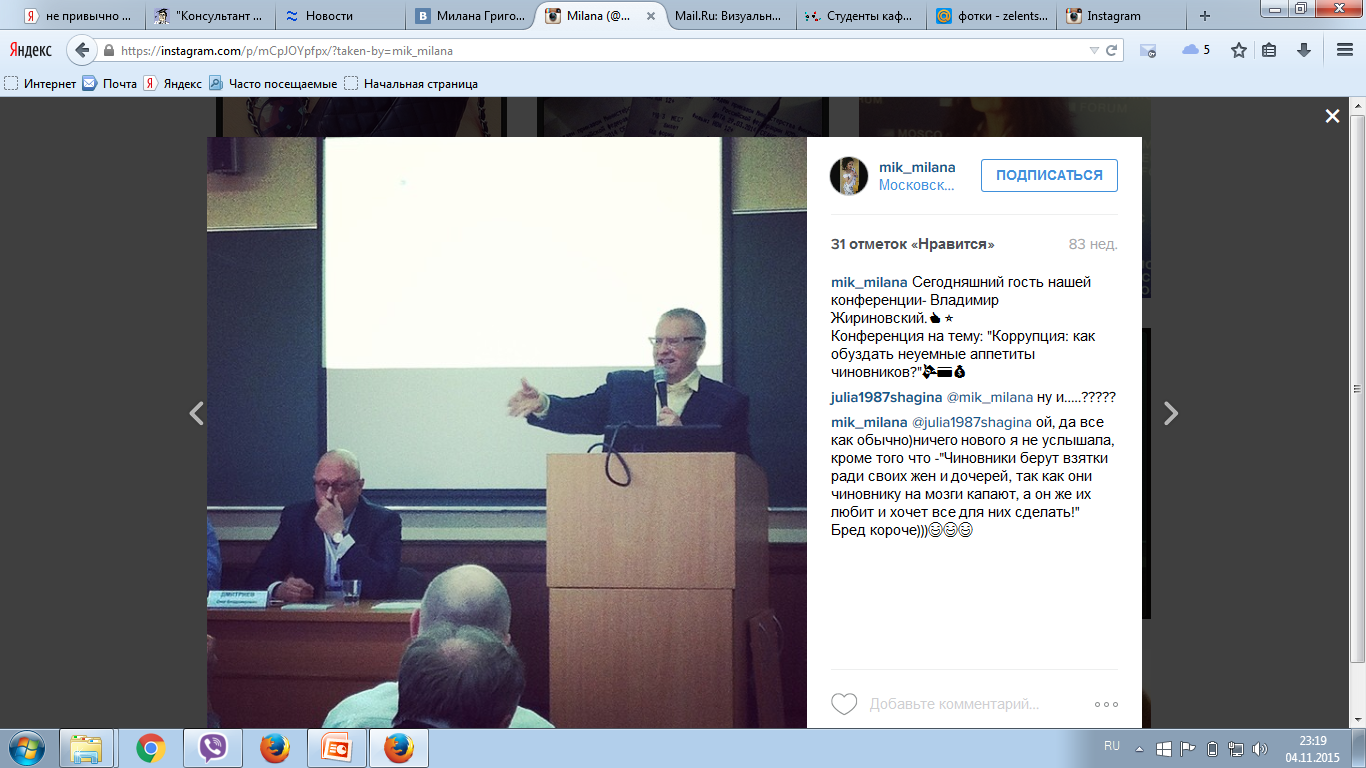 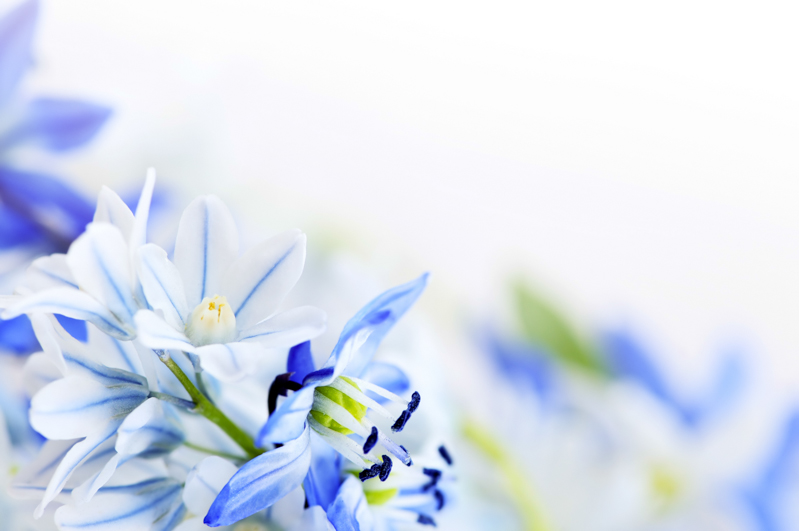 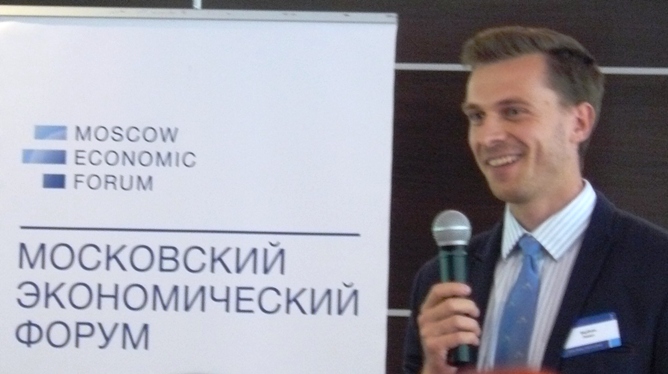 Выездная молодежная секция Московского Экономического Форума «Костромская мечта глазами молодежи»
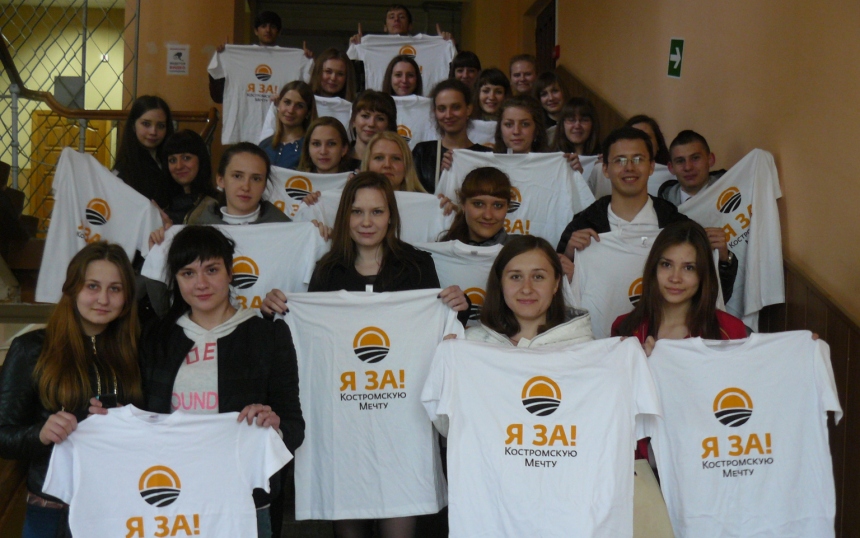 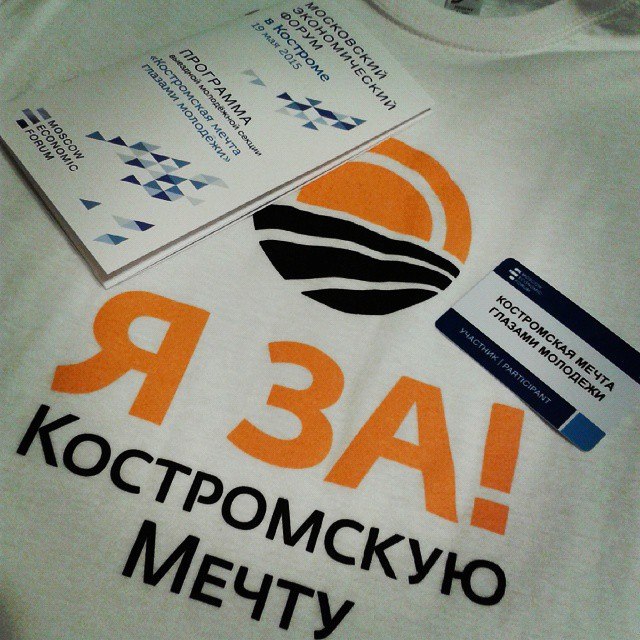 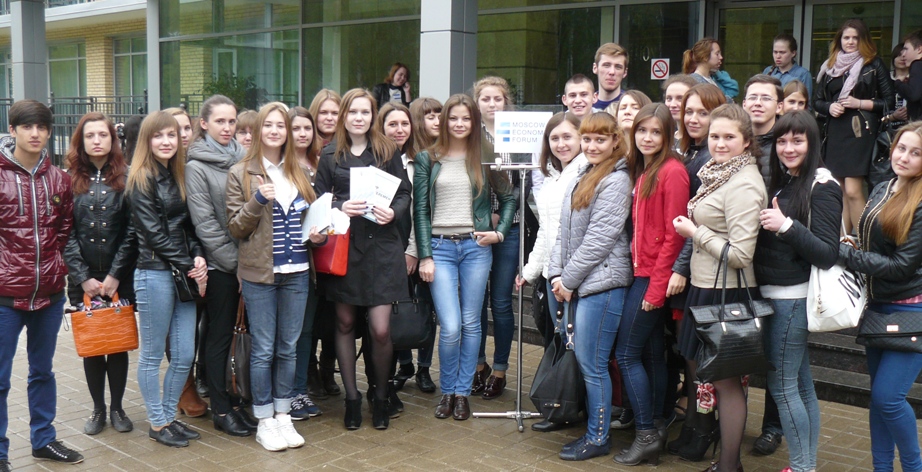 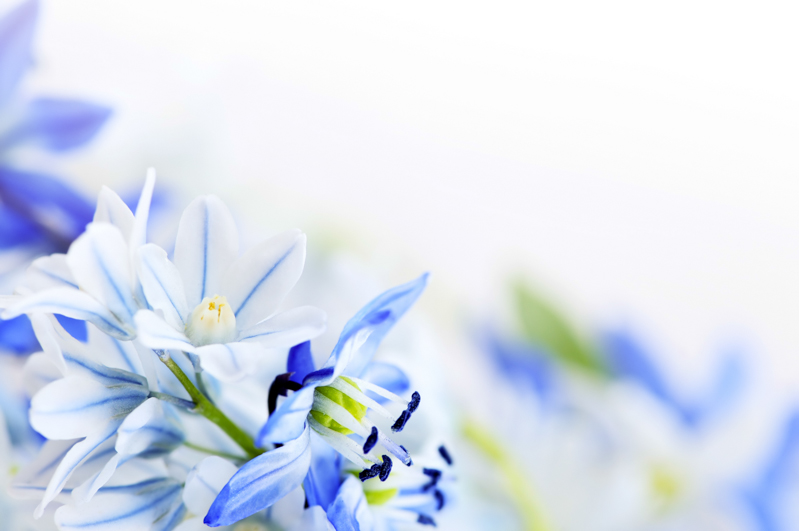 Кафедра финансов и кредита – 
базовая кафедра 
«Сбербанка России»
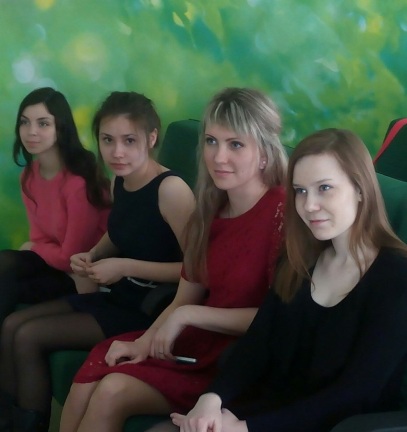 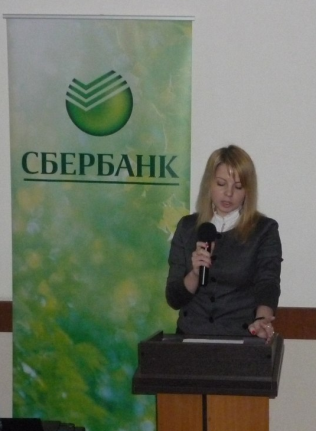 Базовая кафедра Сбербанка является совместным структурным подразделением университета и кафедры финансов и кредита с Ивановским отделением ПАО «Сбербанк России» и другими организациями региона, являющимися потенциальными работодателями для выпускников кафедры финансов и кредита.
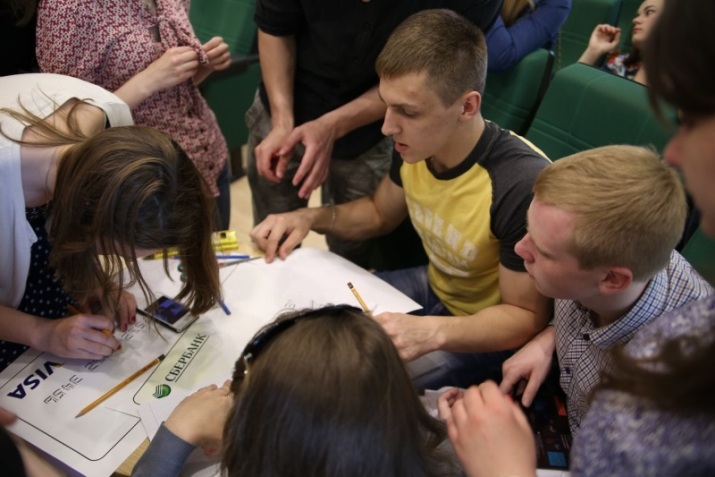 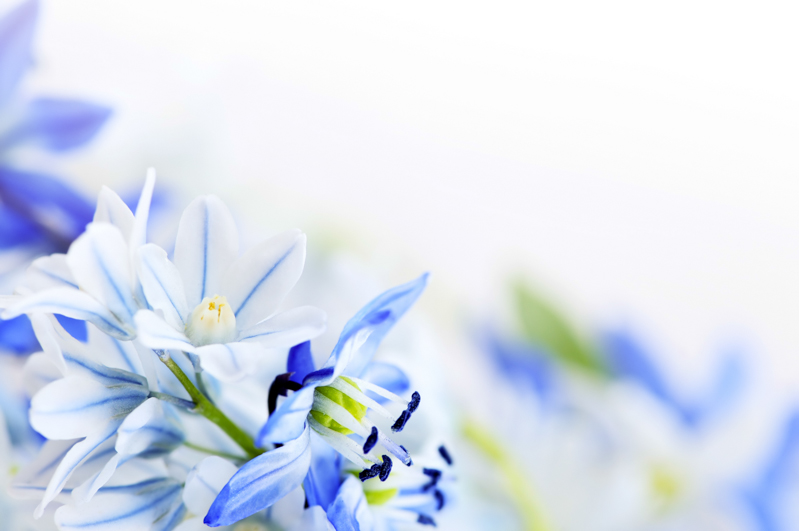 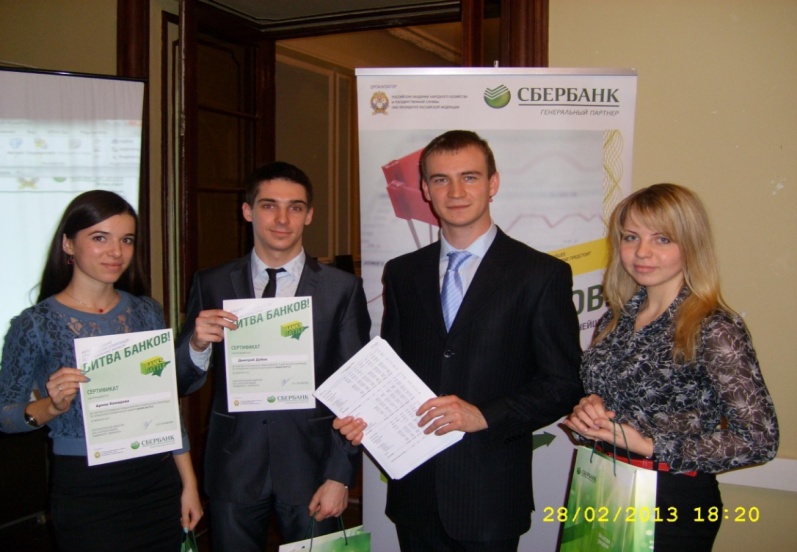 Международная студенческая олимпиада
 «Битва банков»
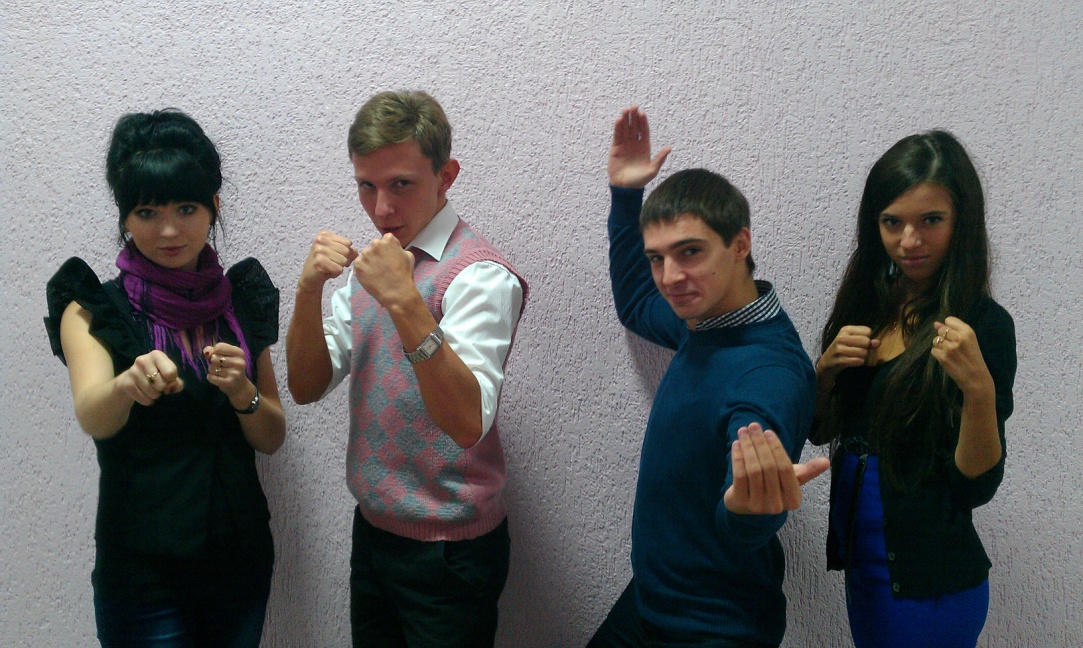 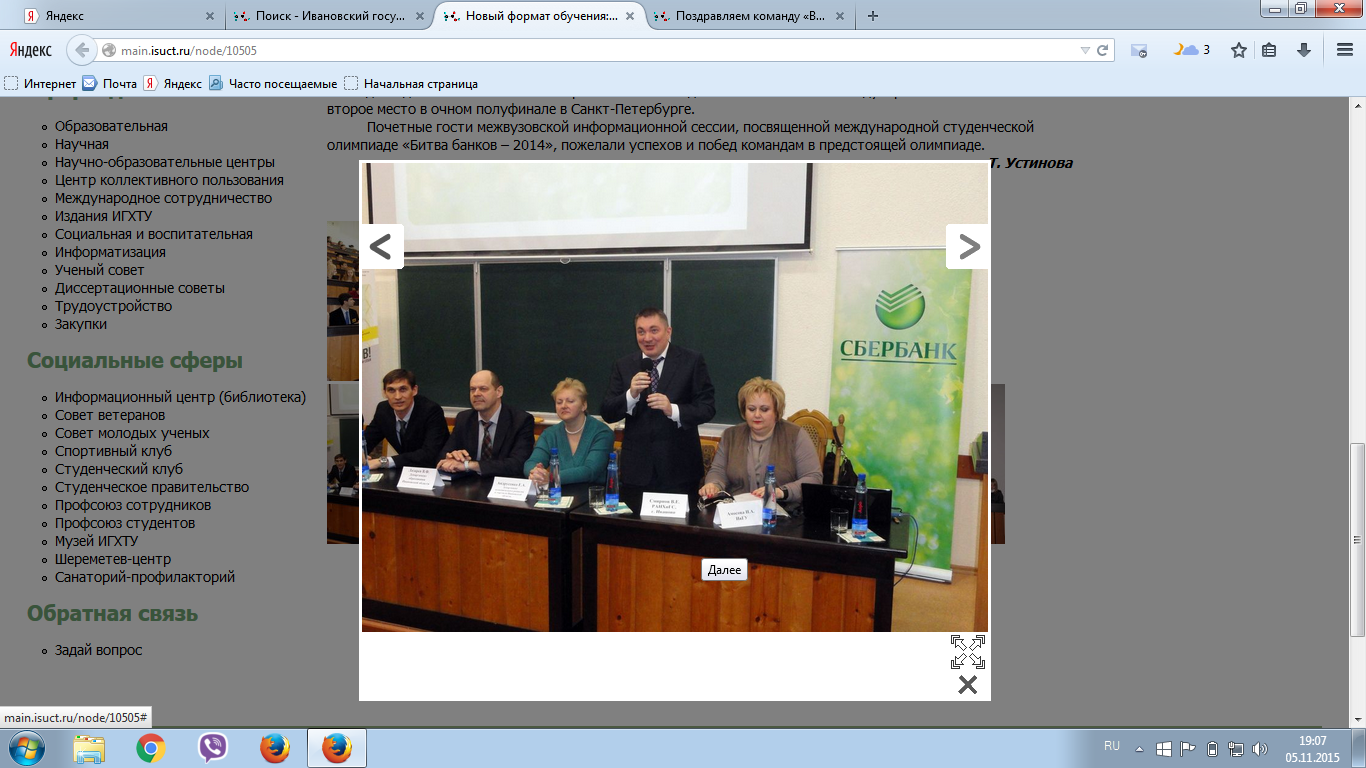 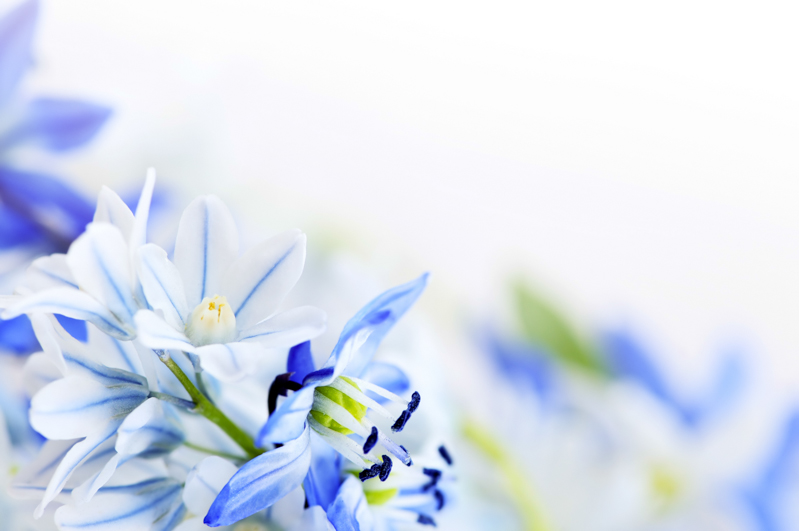 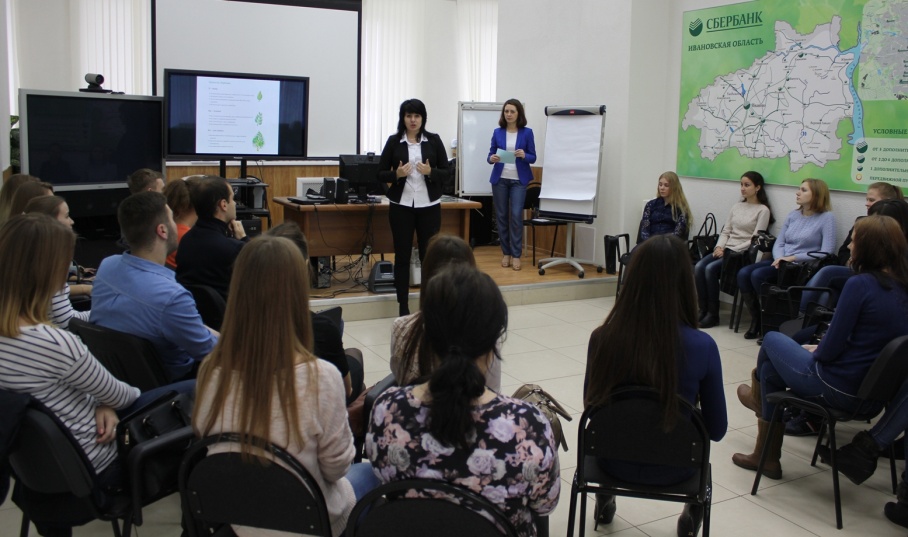 Практико-ориентированные занятия на базовой кафедре 
«Сбербанк России»
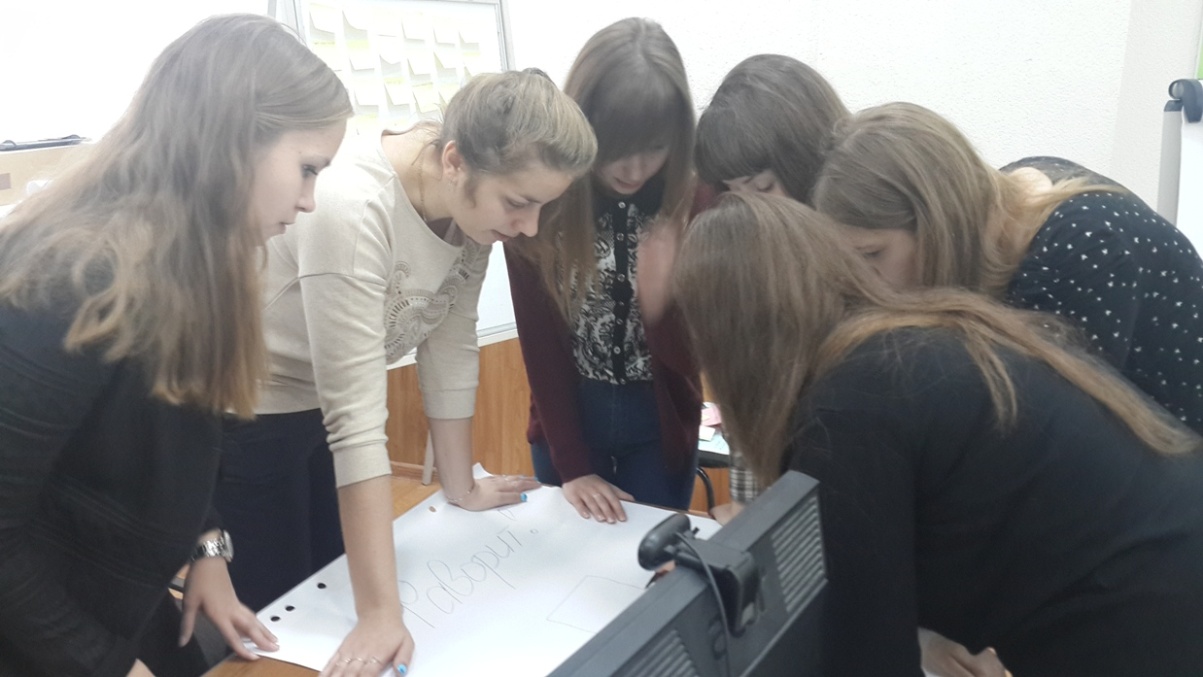 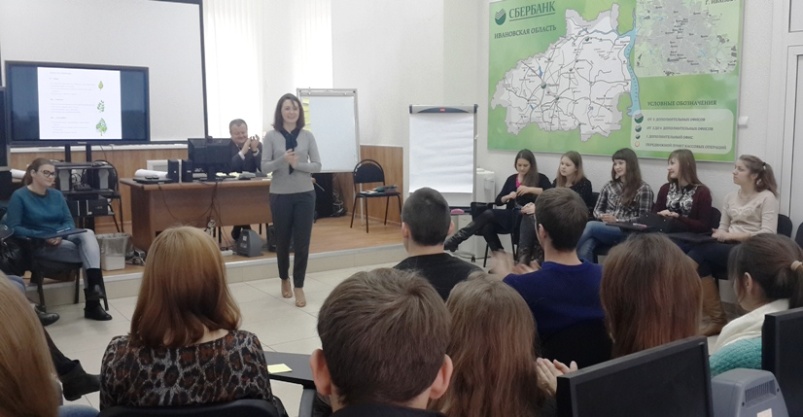 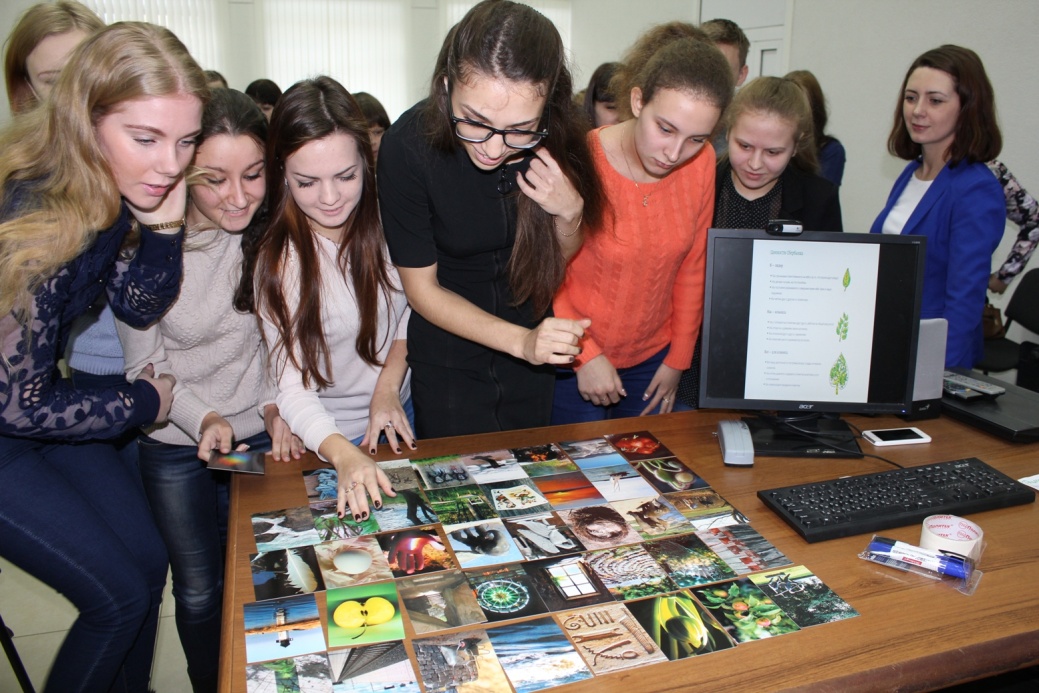 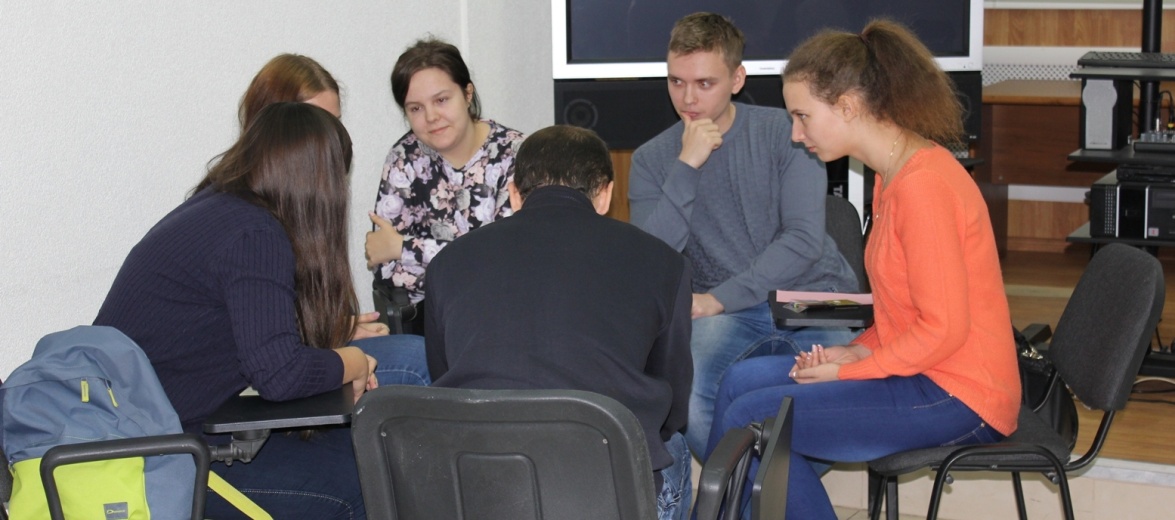 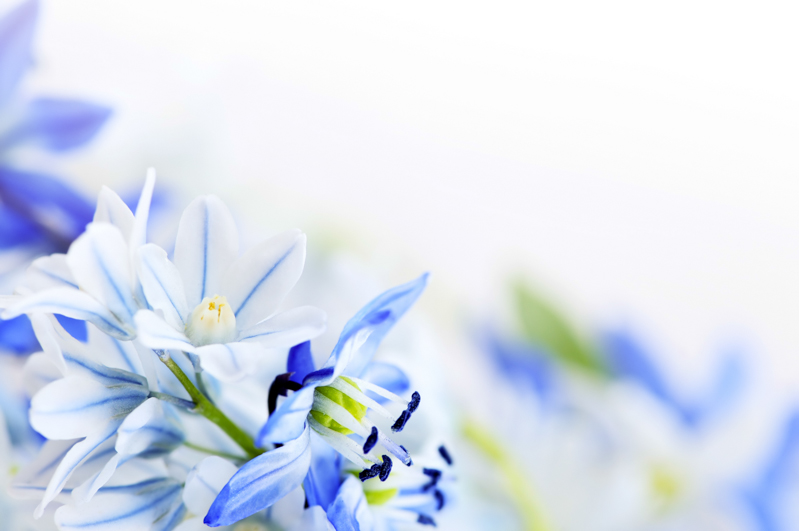 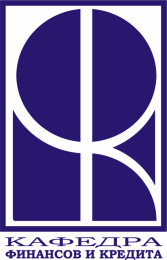 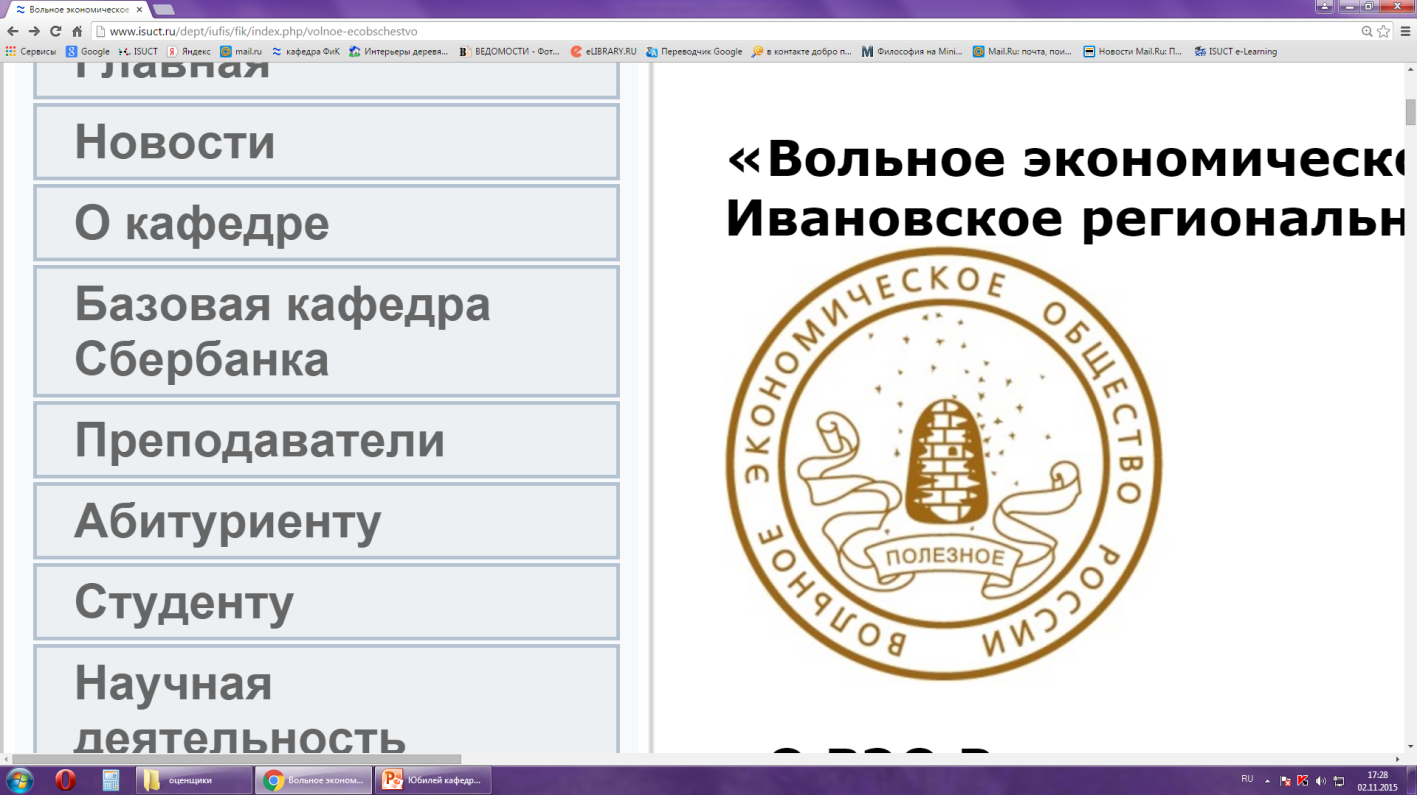 Кафедра финансов и кредита – 
региональное отделение
 Вольного экономического общества
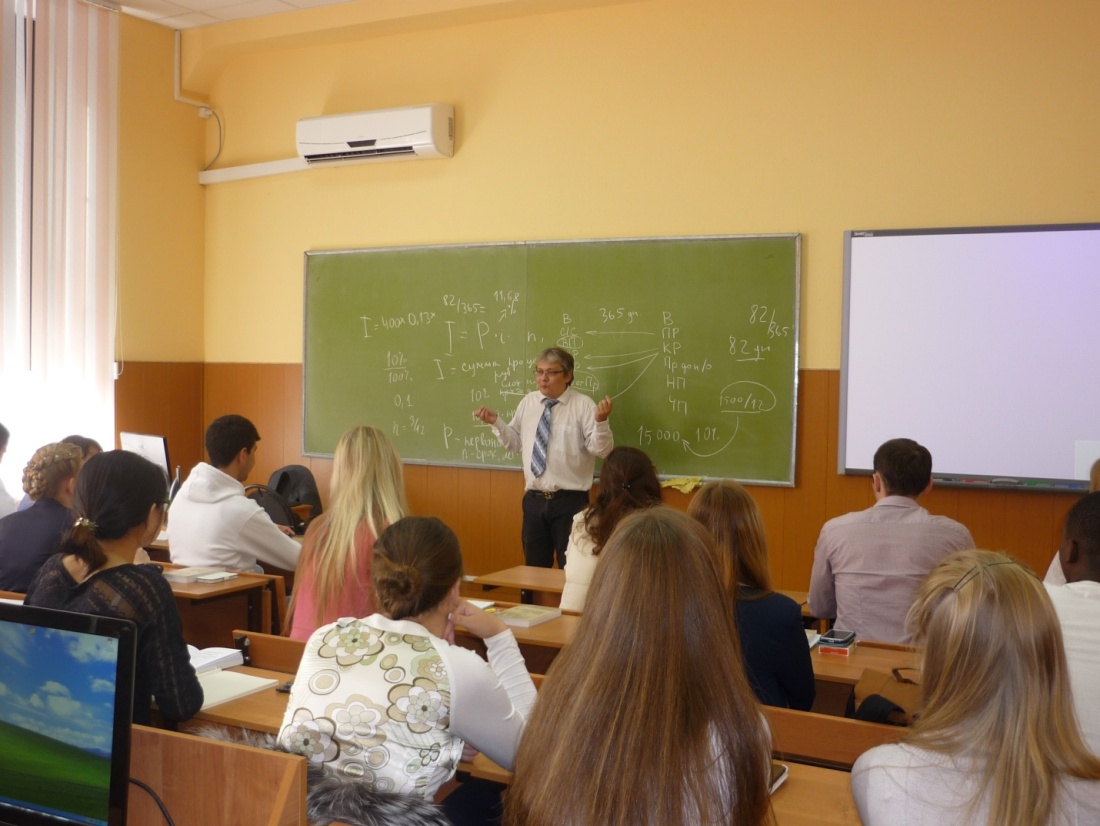 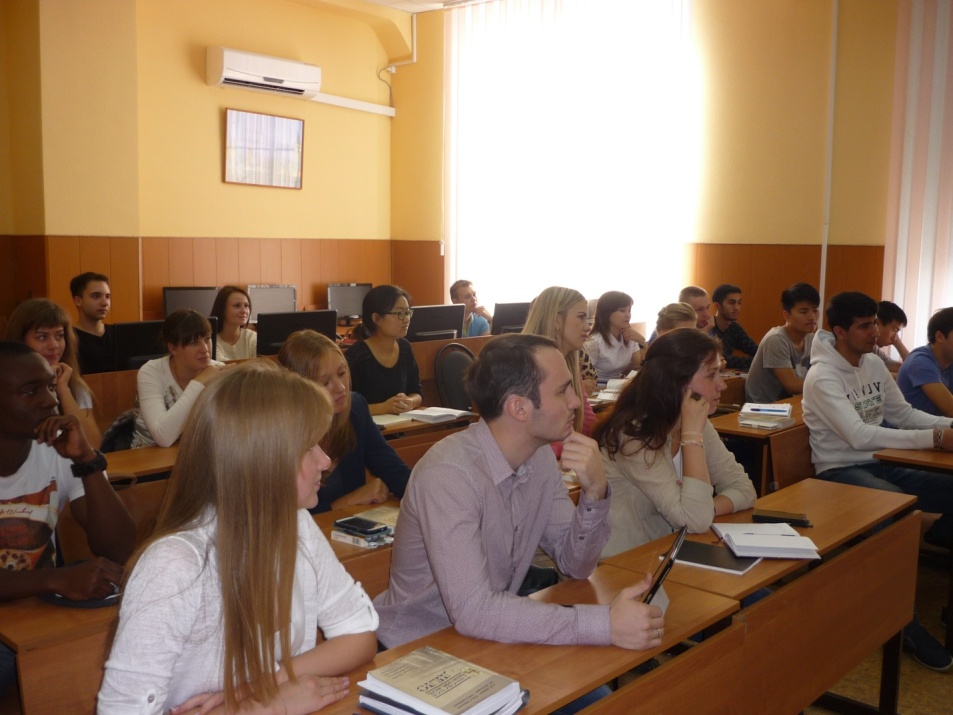 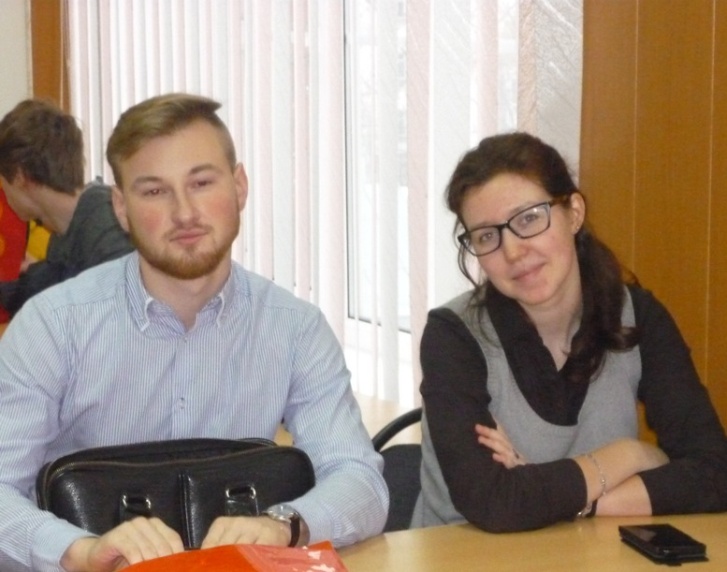 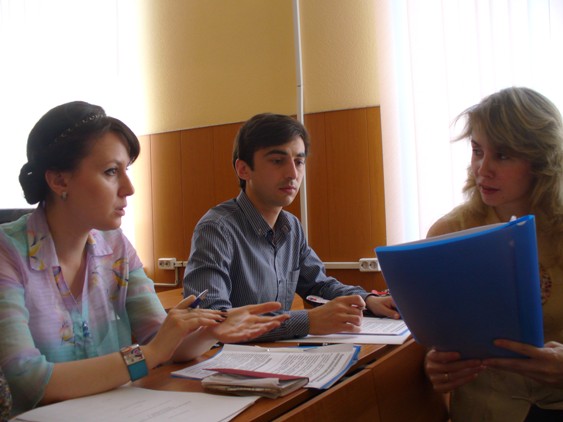 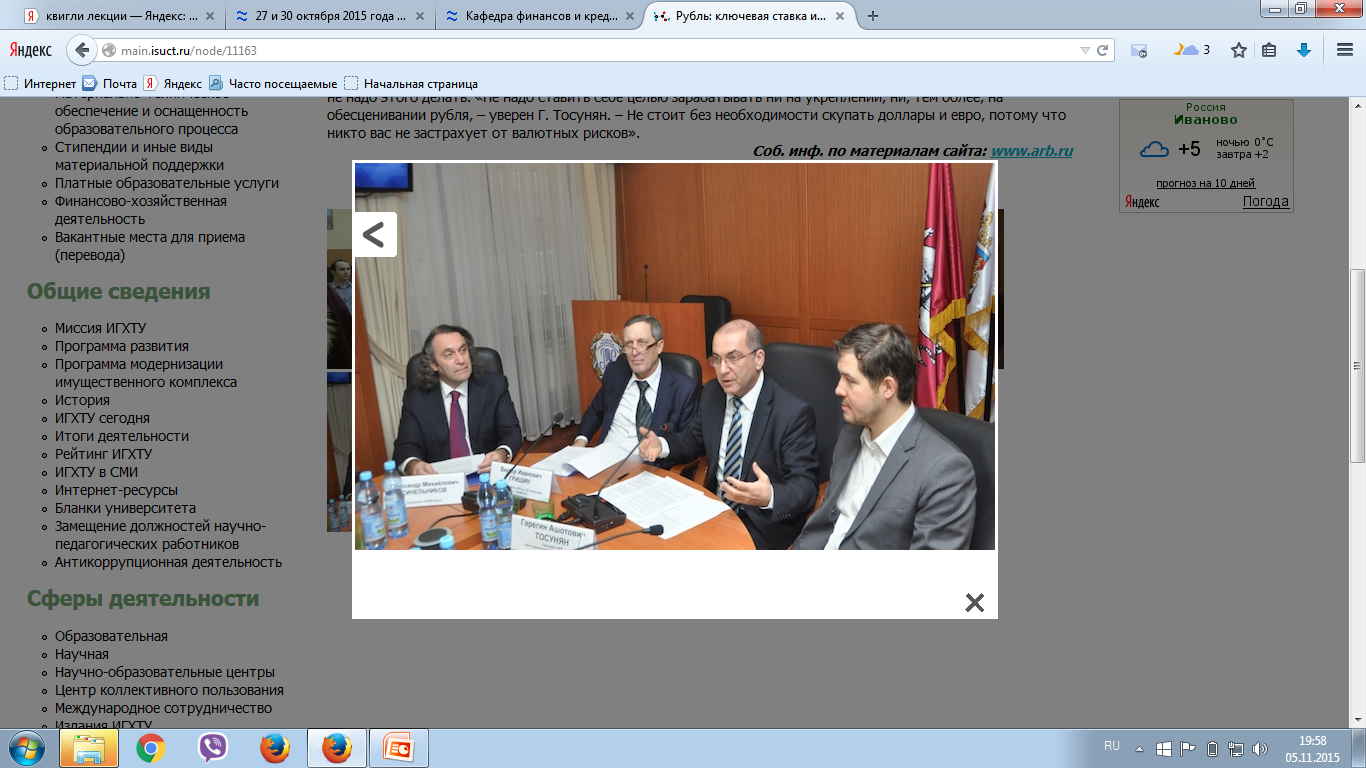 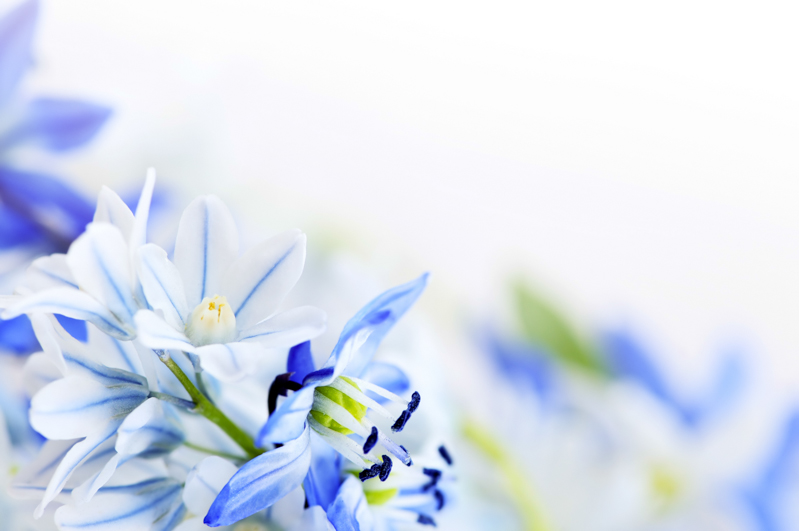 В 2008 году Кафедра Финансов и кредита стала победителем первого Российского конкурса
«Лучшая экономическая кафедра» в номинации 
«Финансы и кредит»
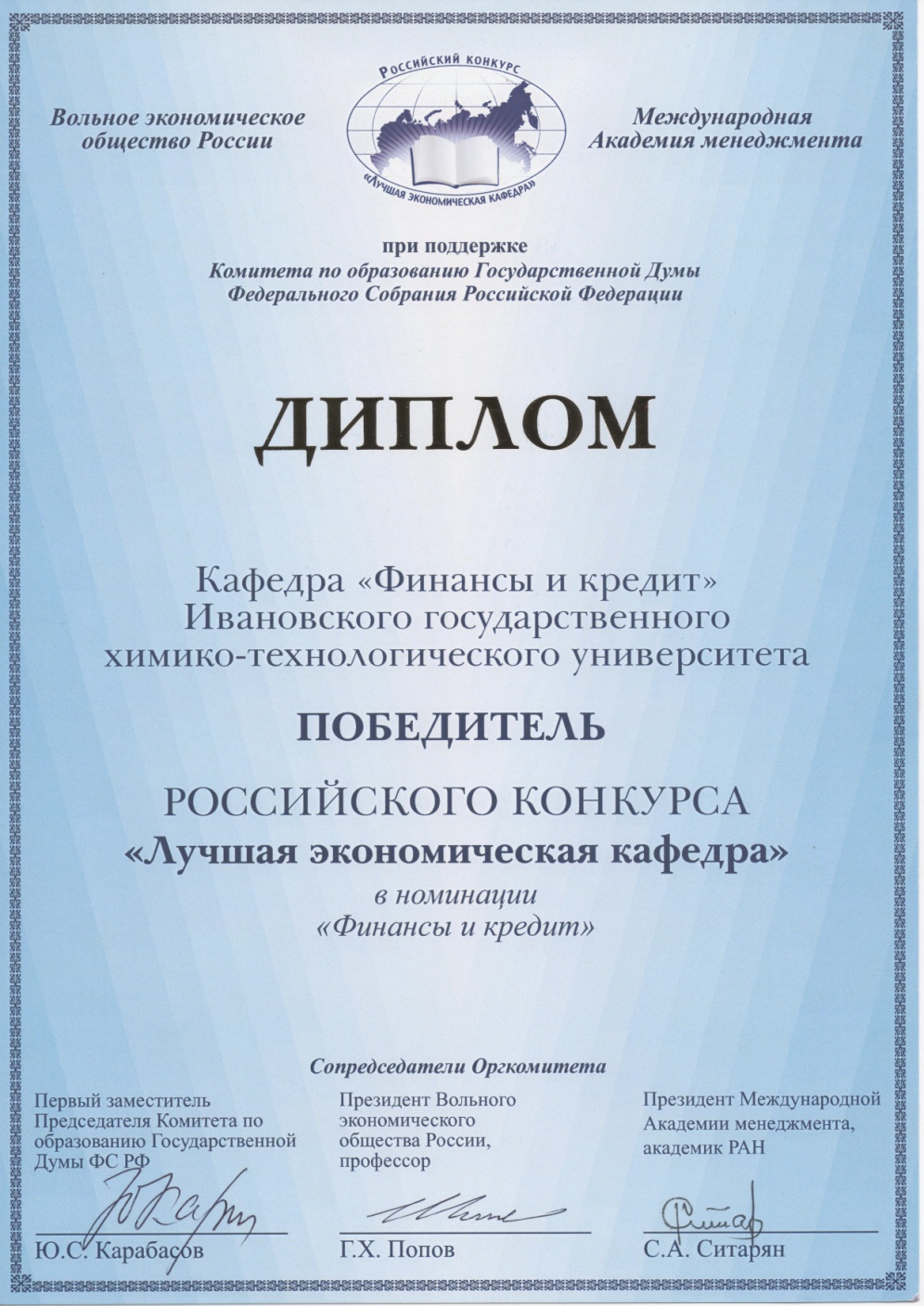 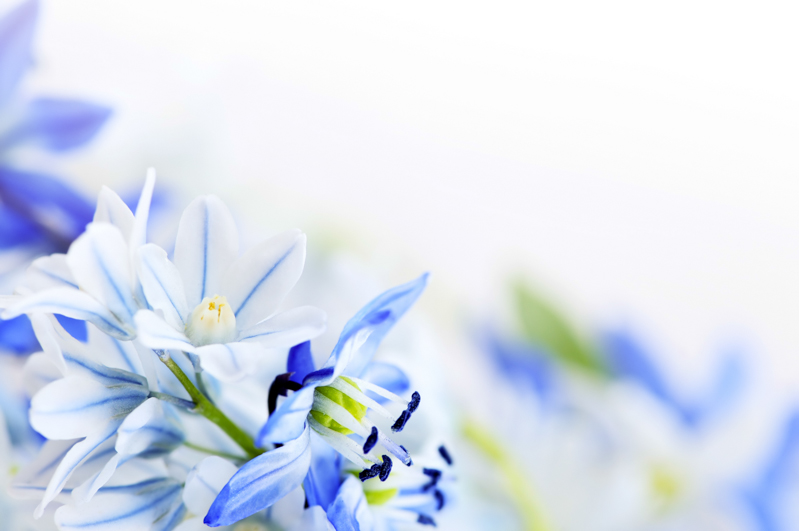 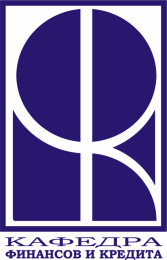 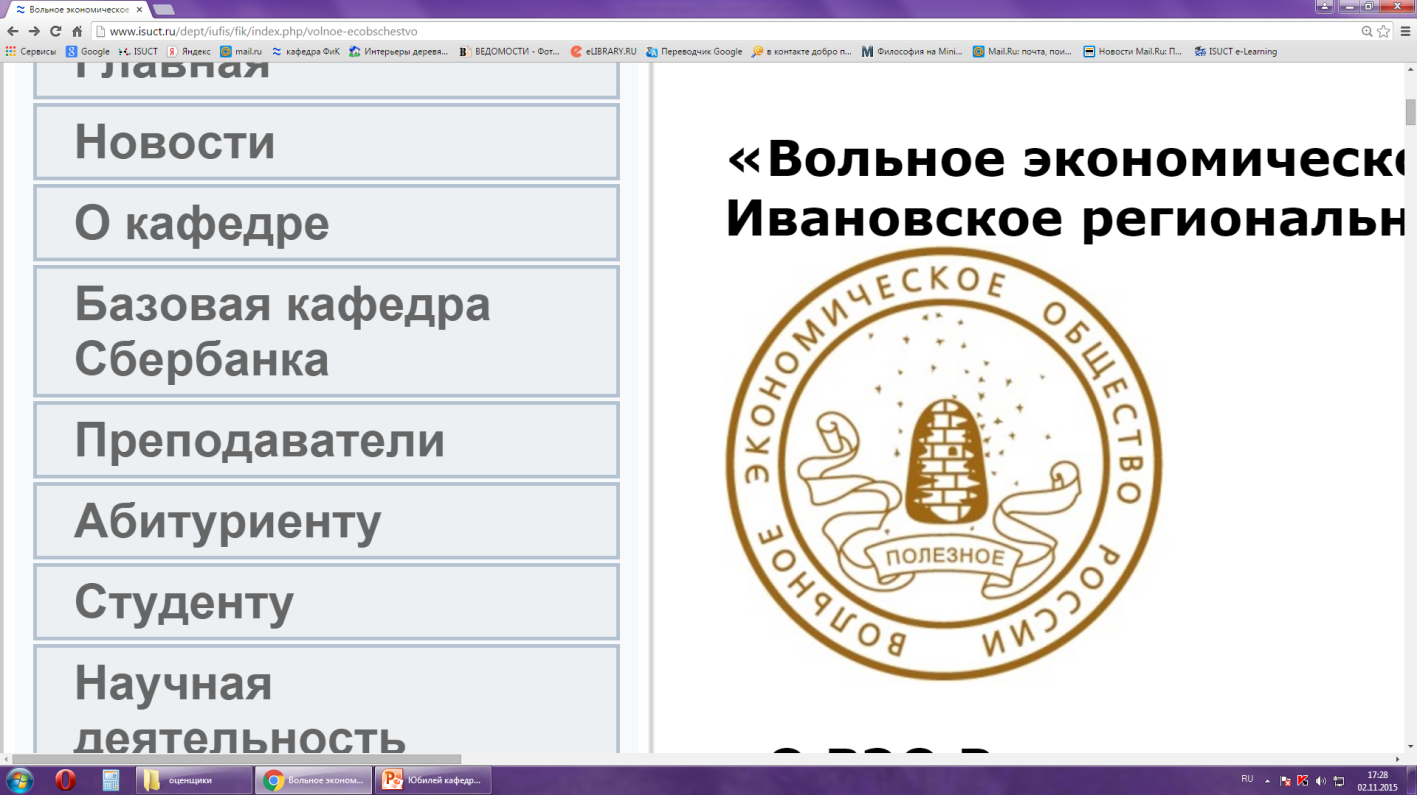 Кафедра финансов и кредита – 
региональное отделение
 Вольного экономического общества
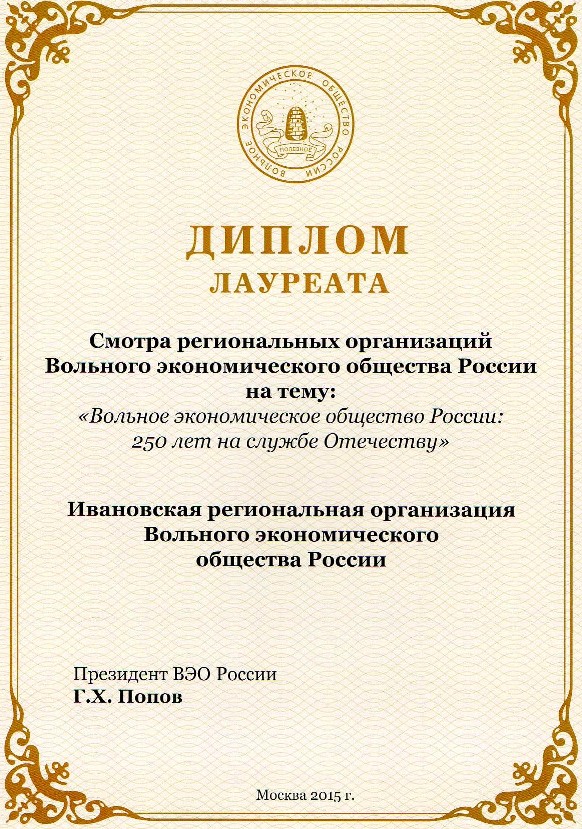 Кафедра финансов и кредита 
вошла в число 10 лучших региональных отделений 
Вольного экономического общества России
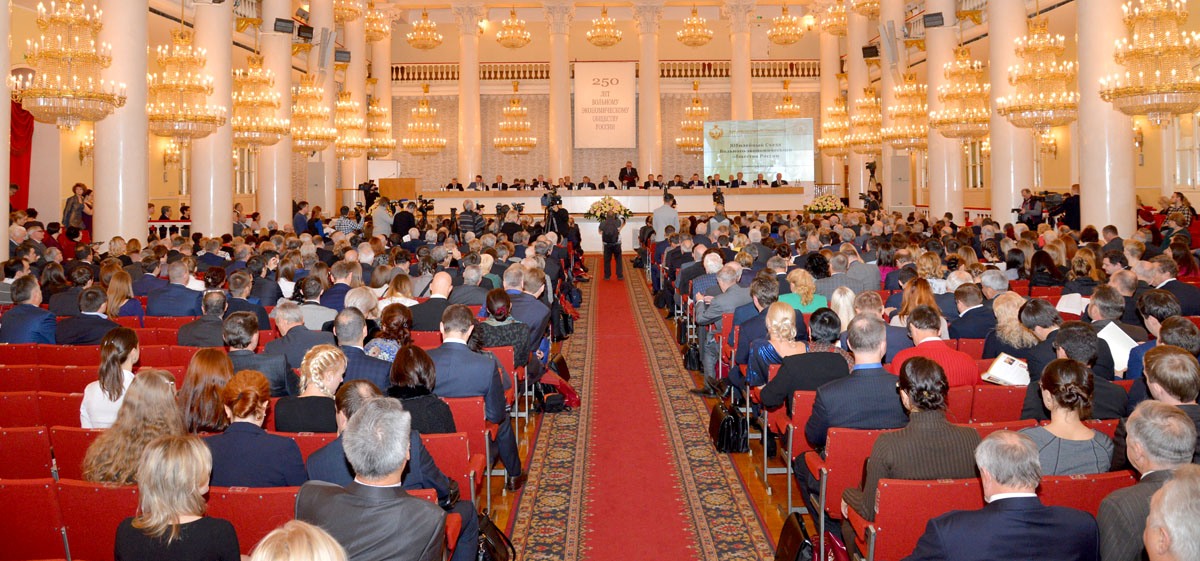 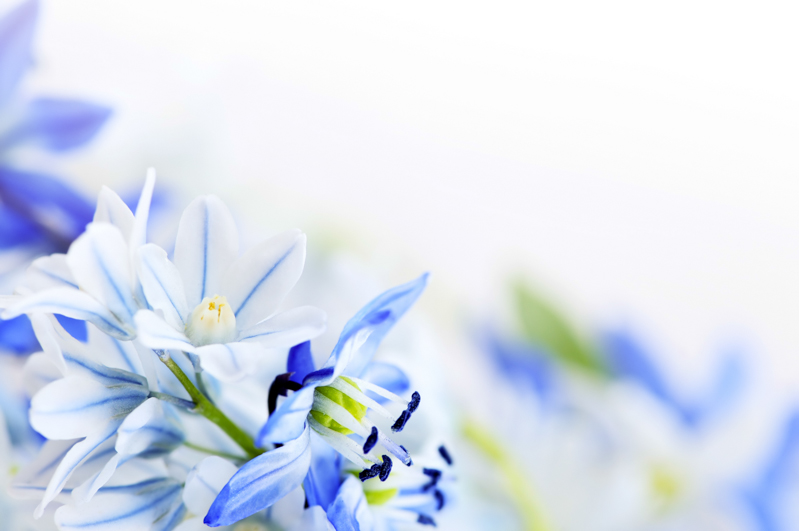 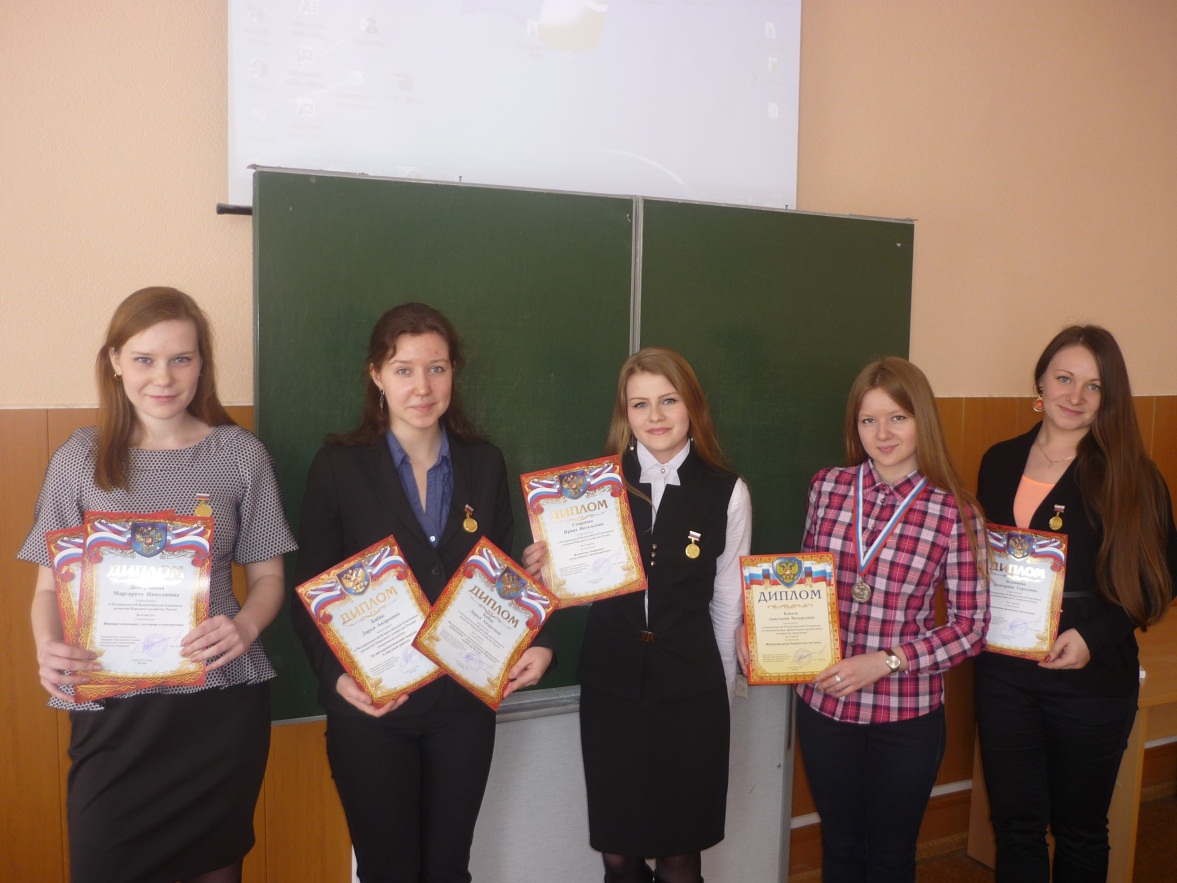 Под руководством преподавателей студенты, магистранты, аспиранты кафедры ежегодно принимают участие в олимпиадах и конкурсах научных работ, проводимых Молодежным союзом экономистов и финансистов РФ
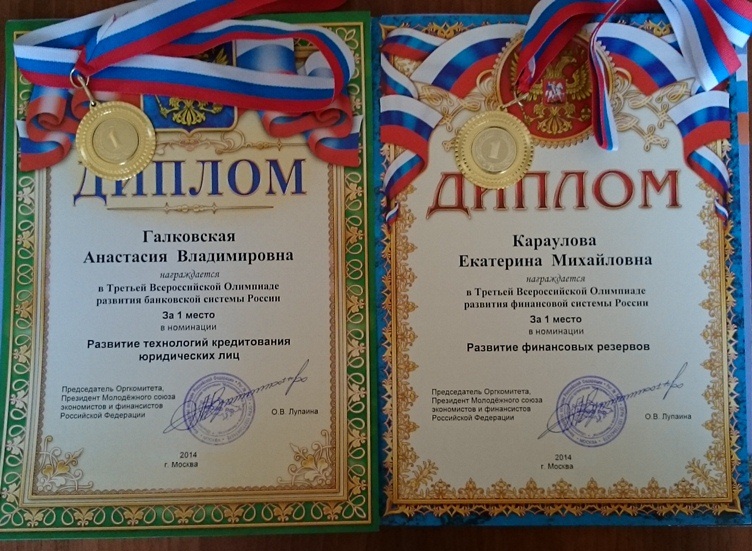 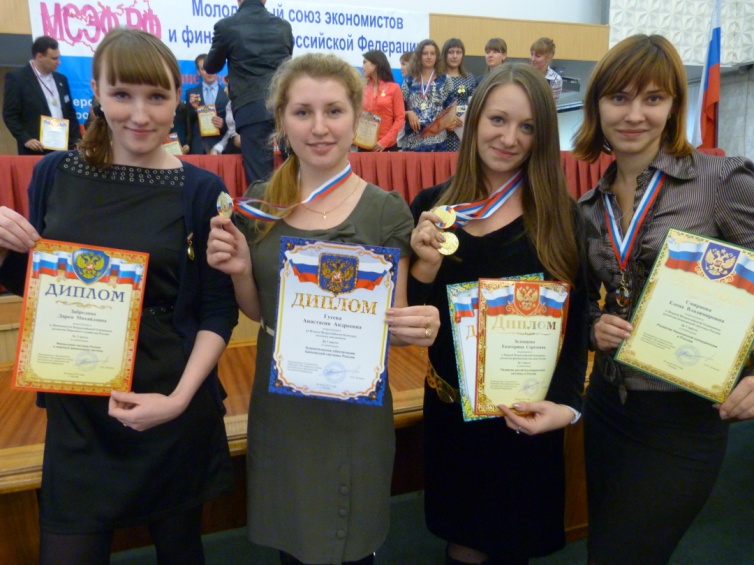 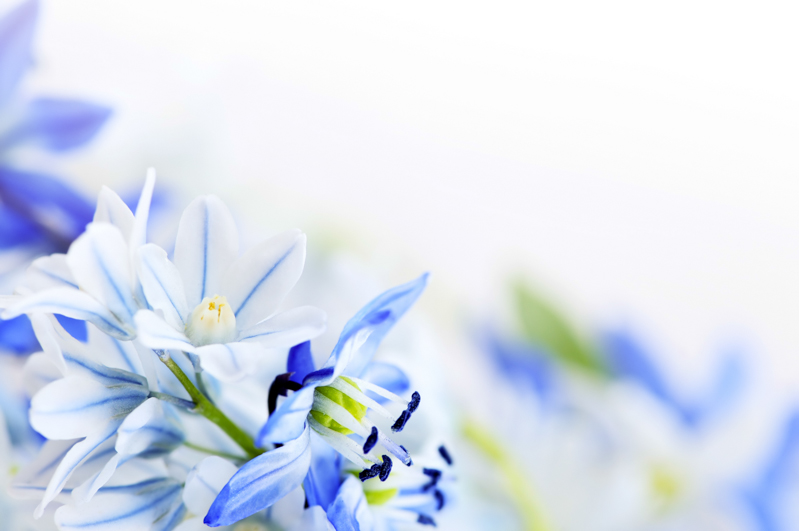 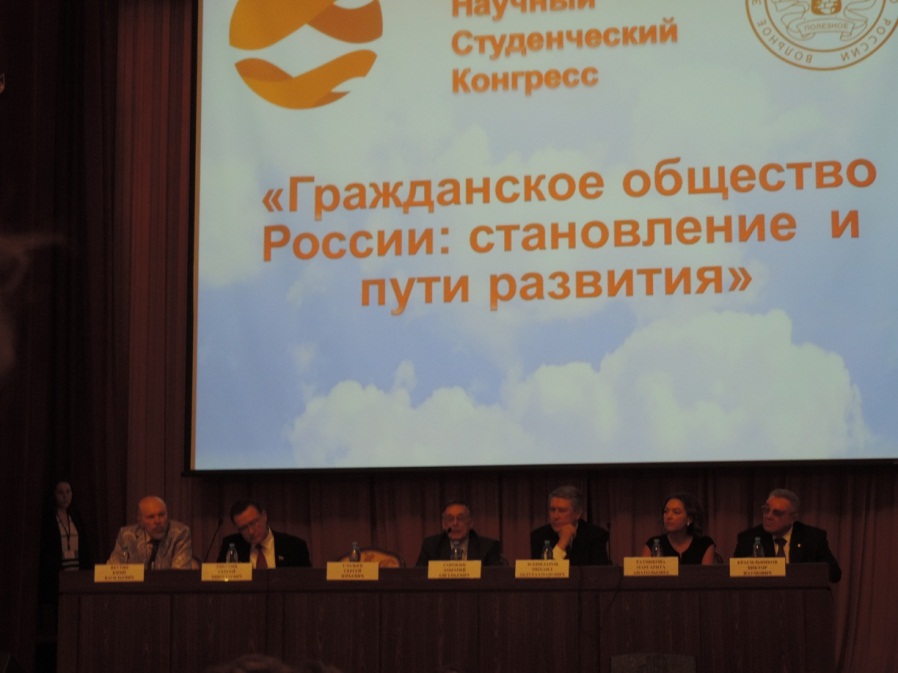 Международный научный студенческий конгресс "Гражданское общество России: становления и пути развития"
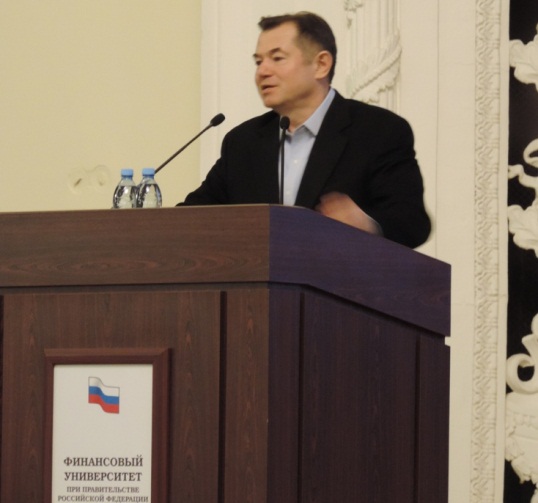 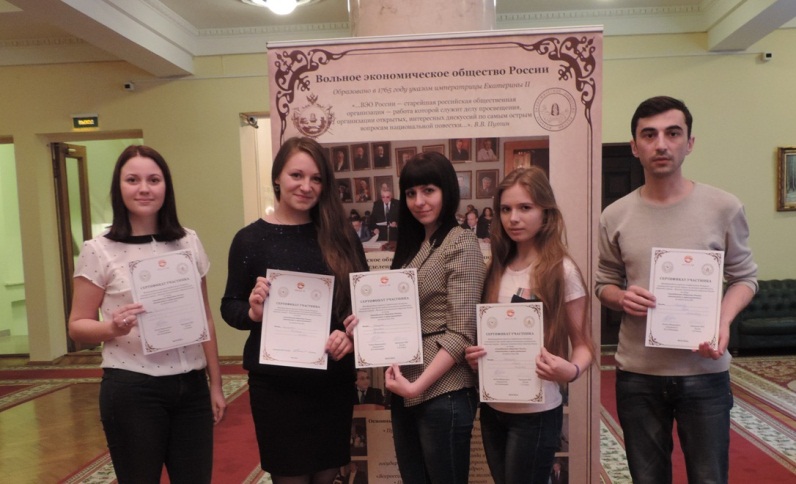 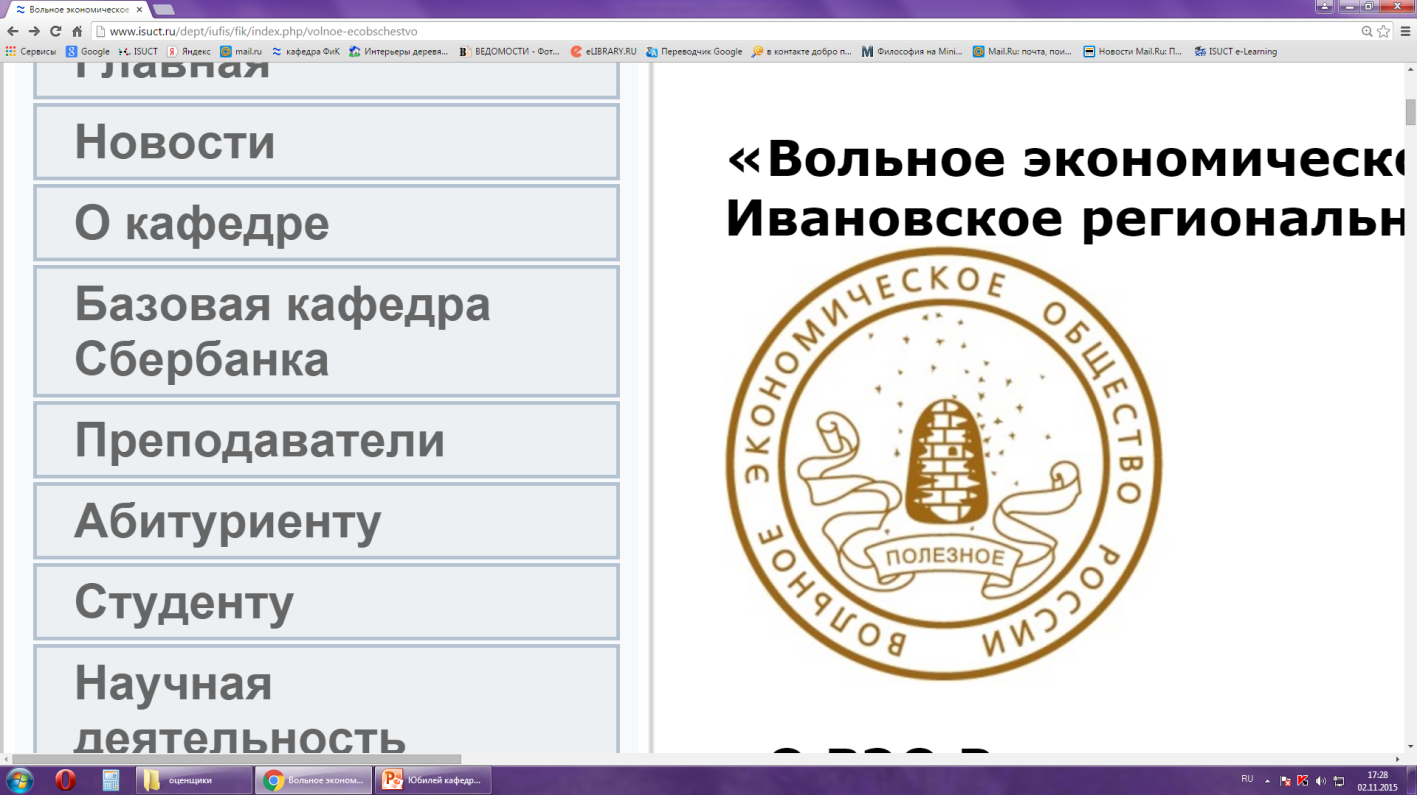 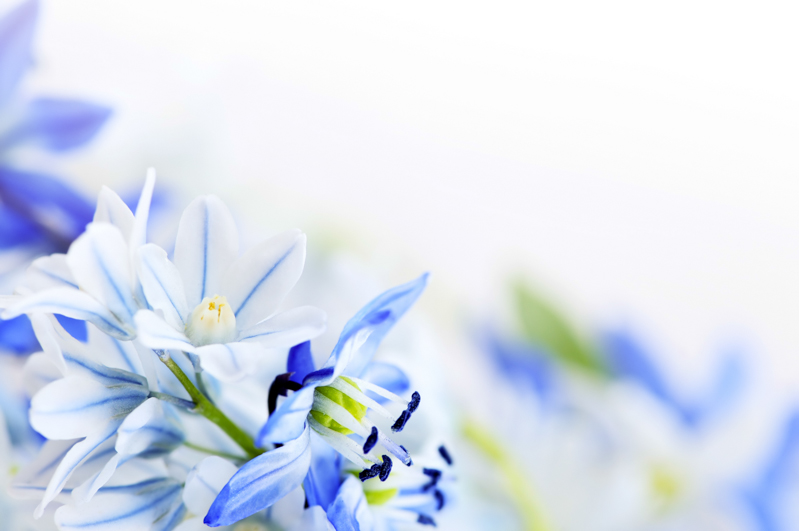 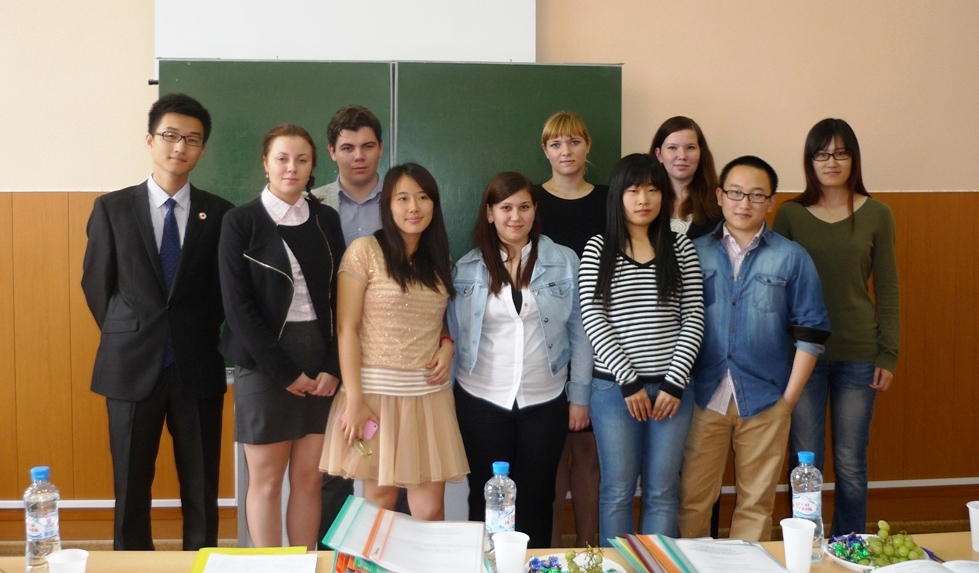 Международное сотрудничество
Обучение иностранных студентов
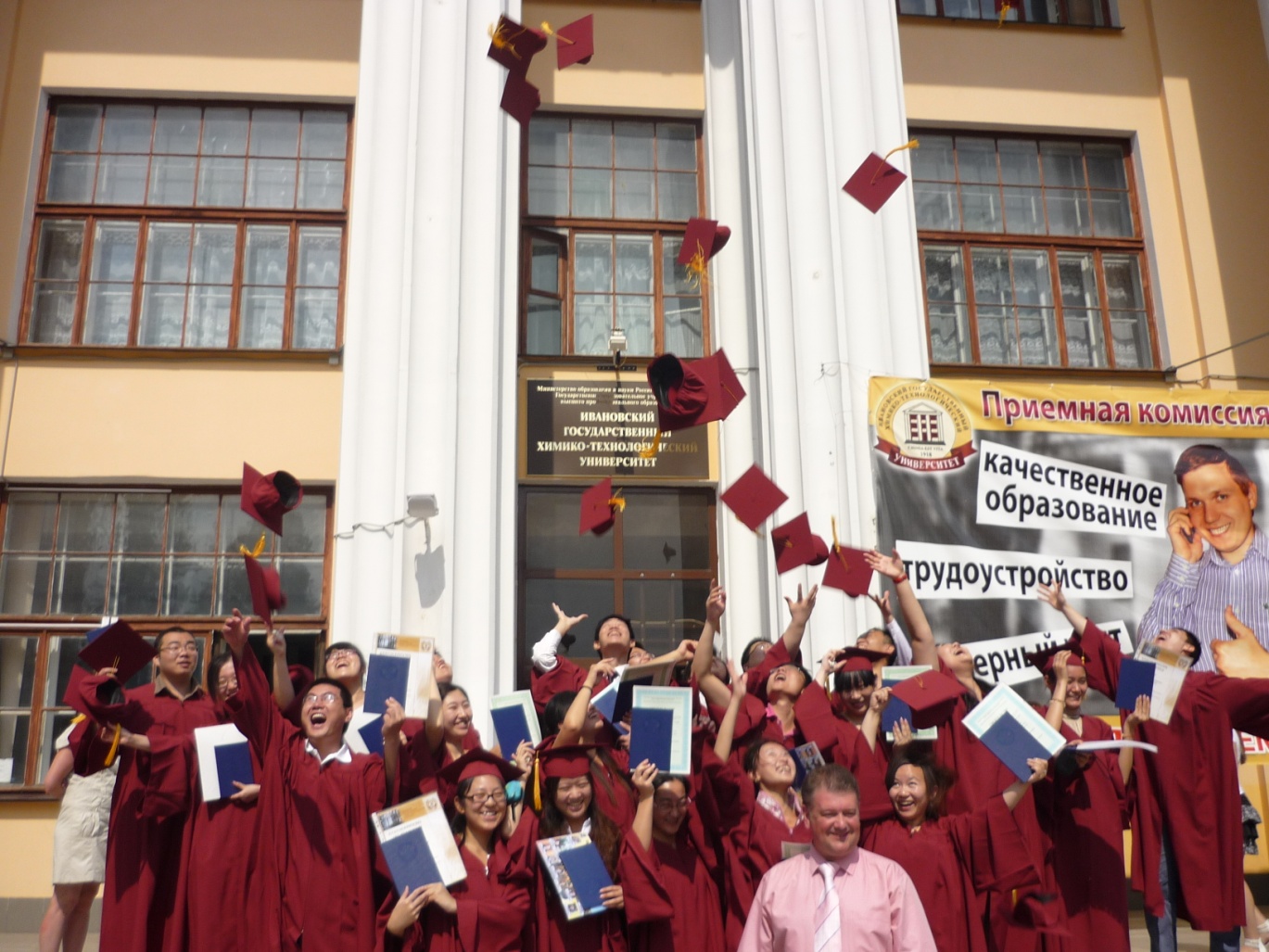 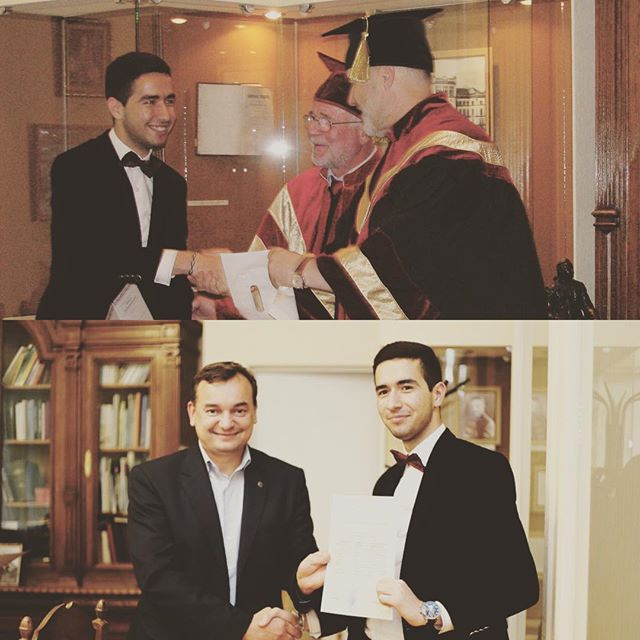 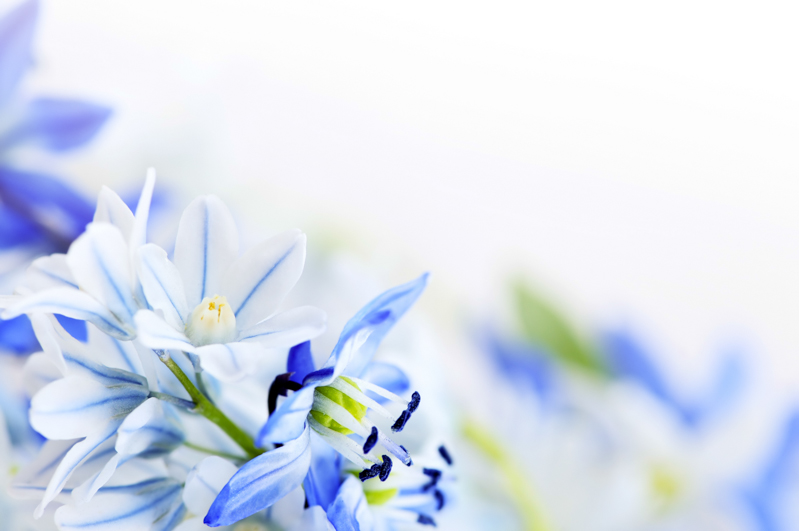 Международное сотрудничество
Включенное обучение
Кафедра финансов и кредита ИГХТУ активно сотрудничает с европейскими Вузами.
Наши студенты имеют возможность пройти обучение в Лодзинском университете в Польше.
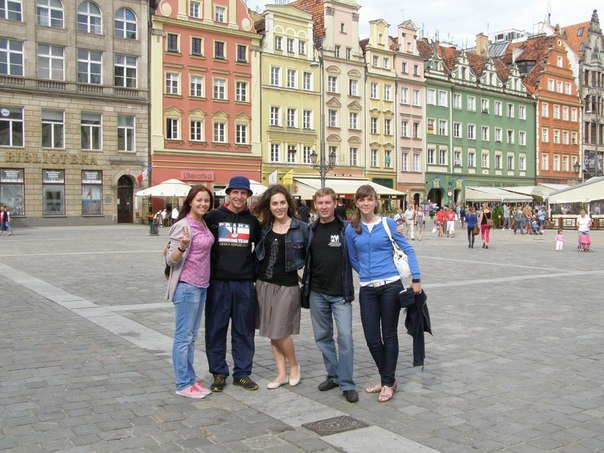 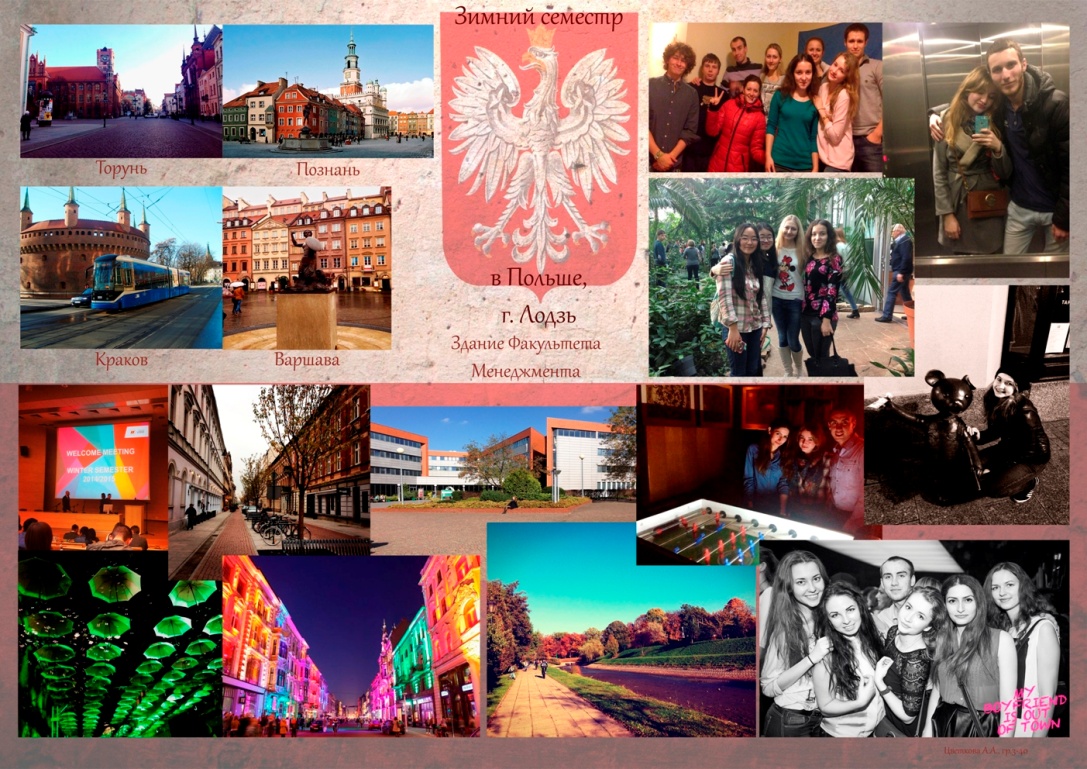 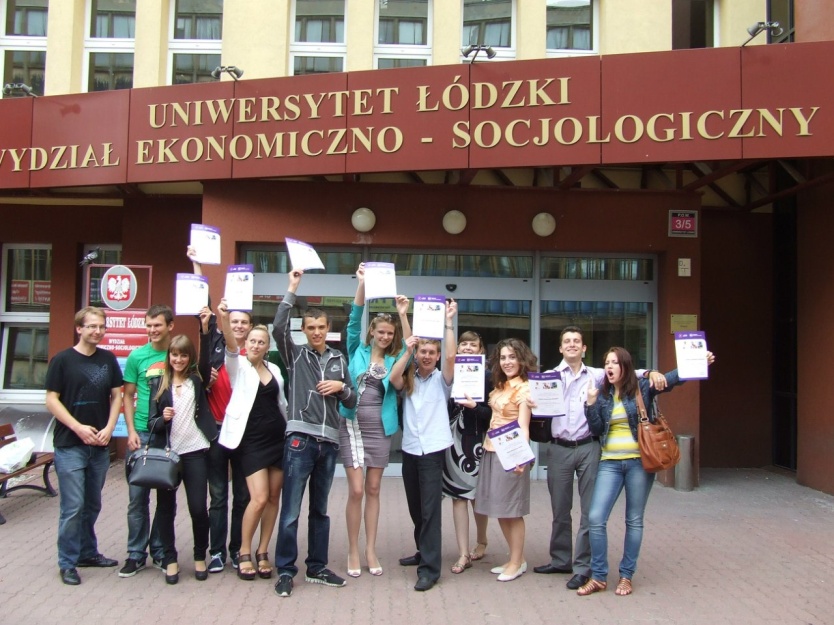 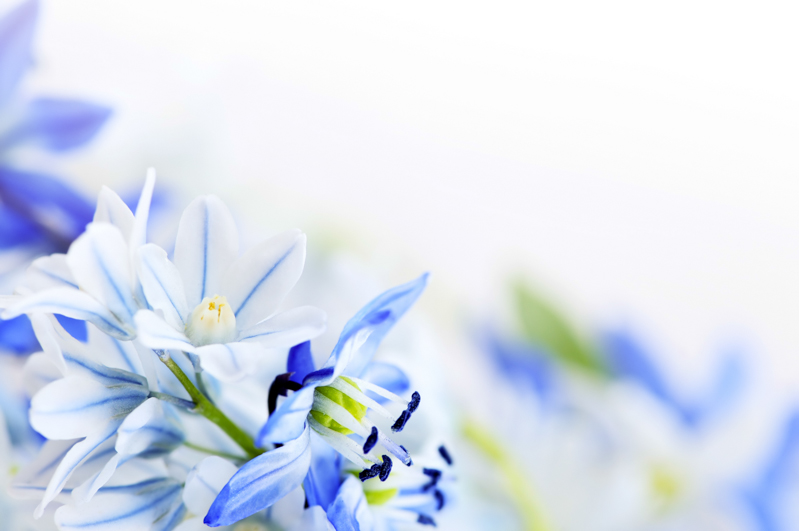 Международное сотрудничество
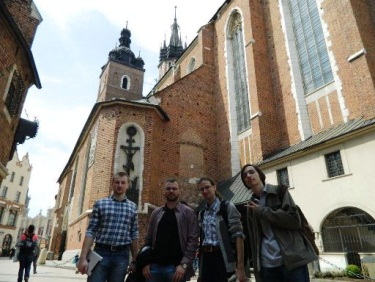 Студент кафедры финансов и кредита Василий Улитин принял участие в  студенческой научной конференции на базе Краковского политехнического университета
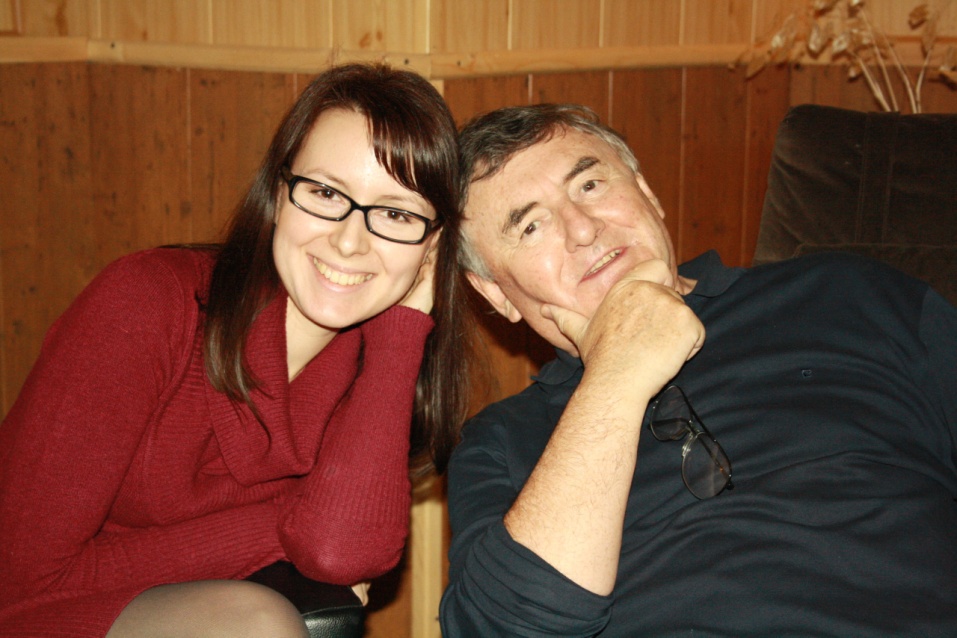 Семинар Доктора
 М. Куигли (США) для школьников, студентов и молодых предпринимателей
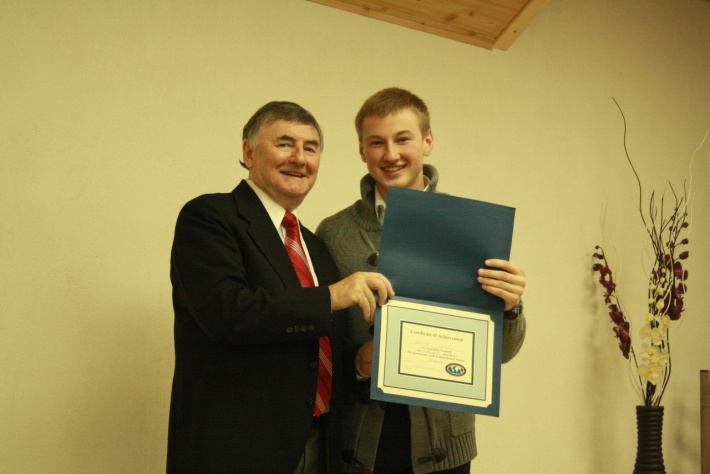 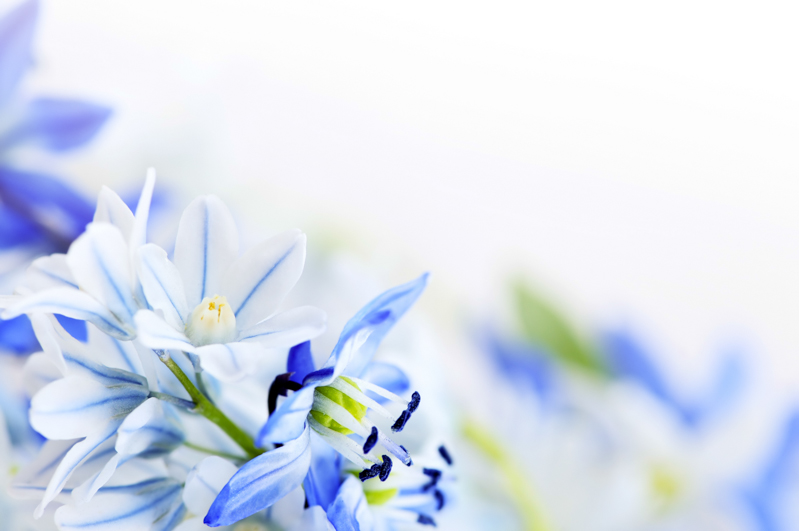 Яркая студенческая жизнь
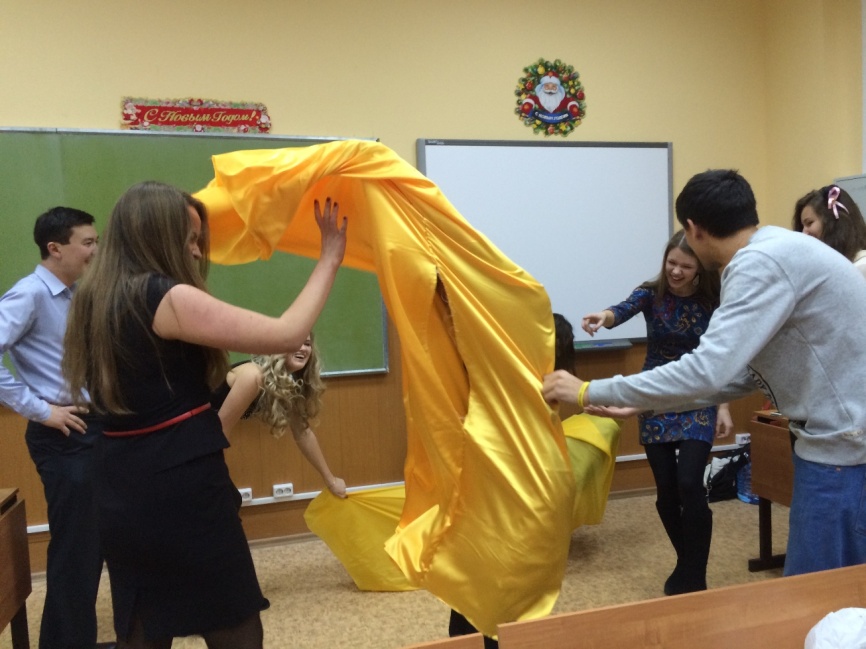 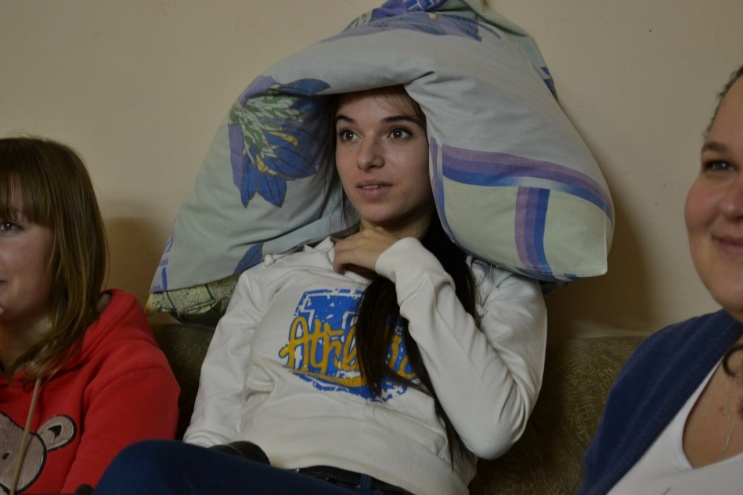 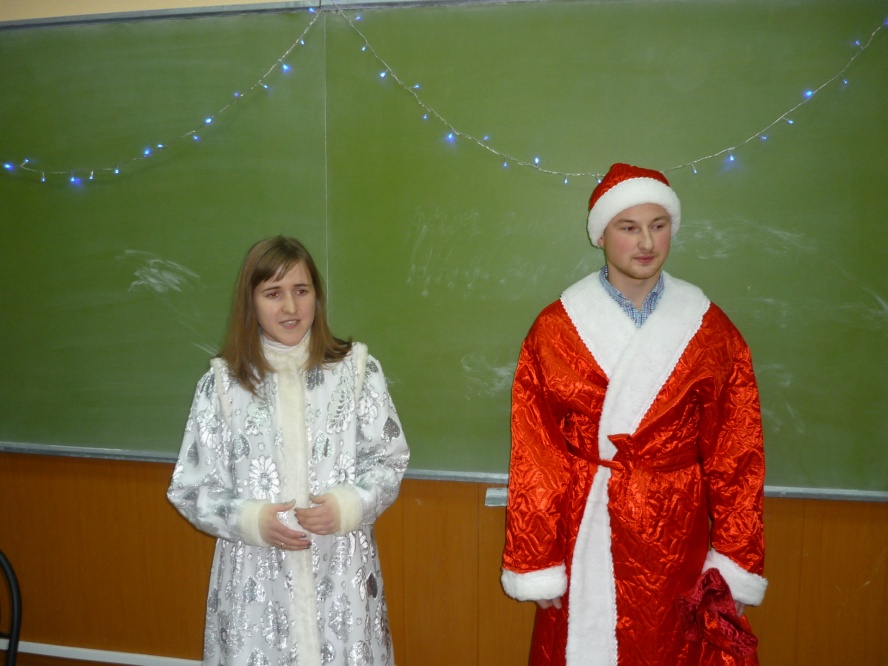 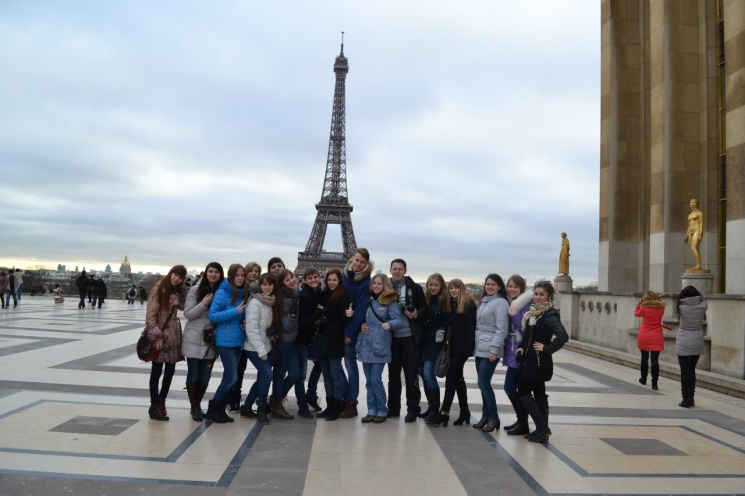 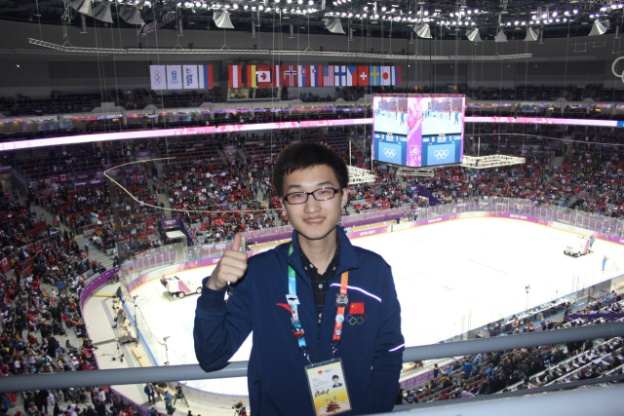 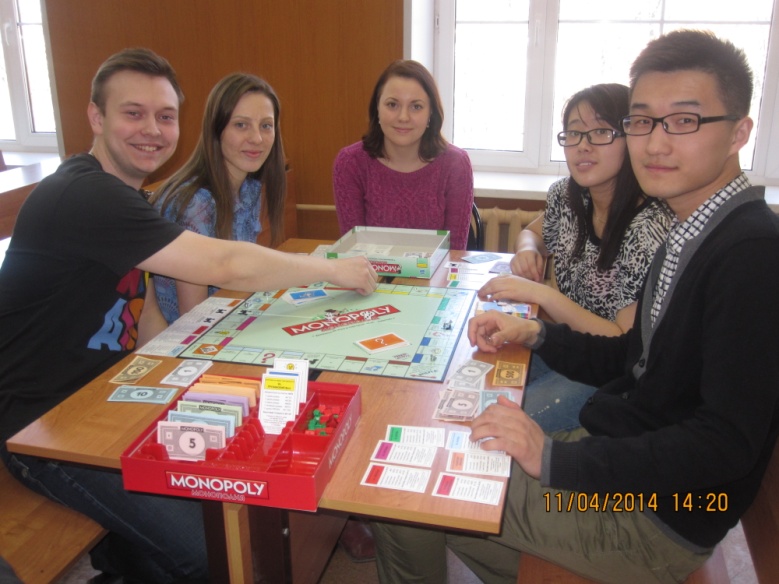 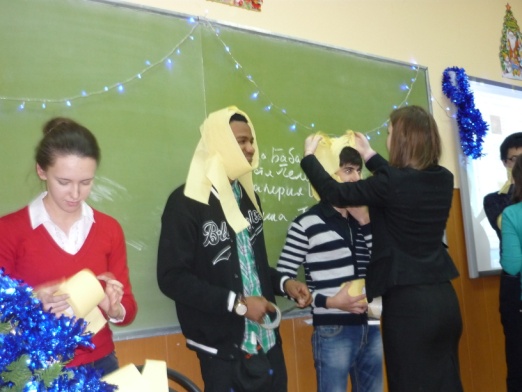 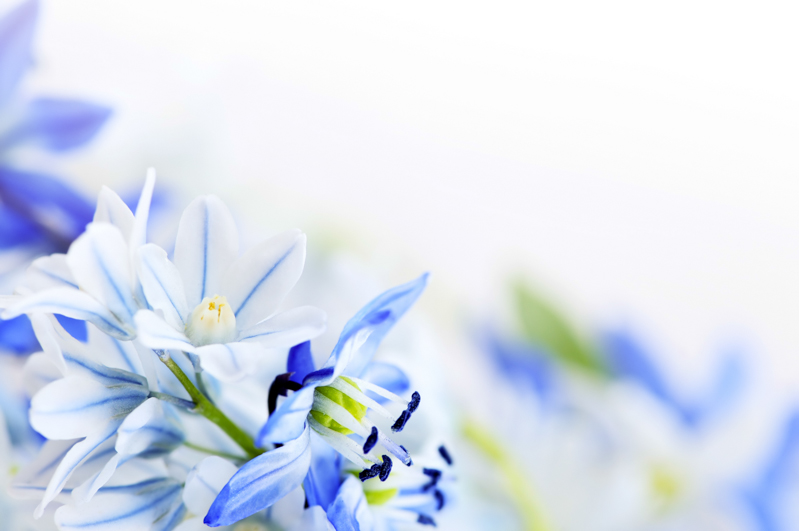 Творчество и спортивные успехи 
студентов и преподавателей
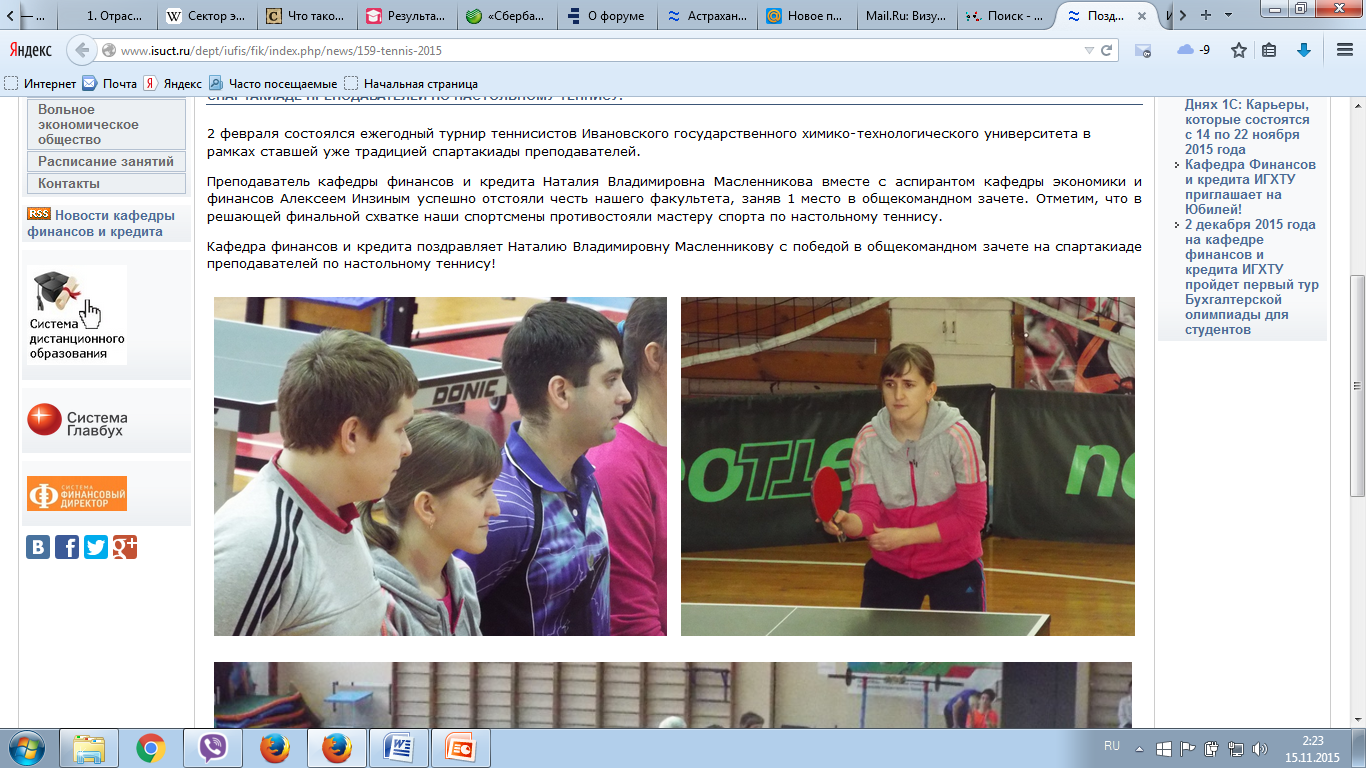 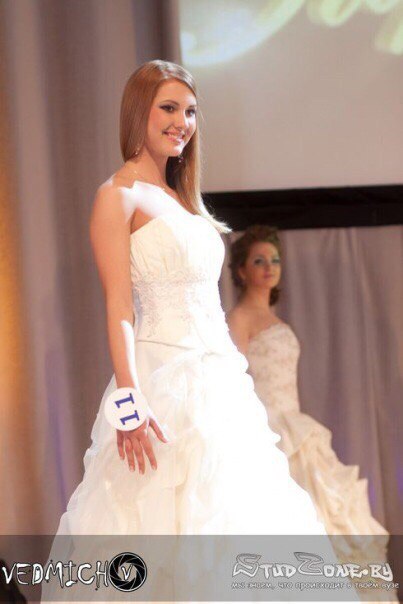 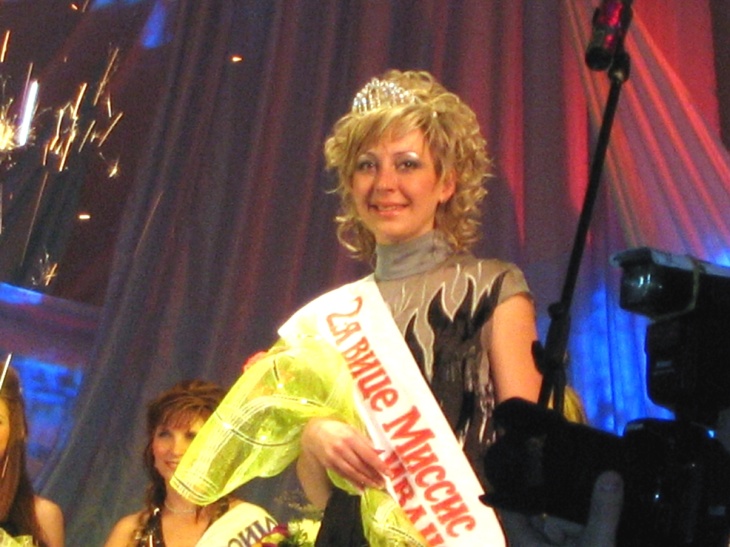 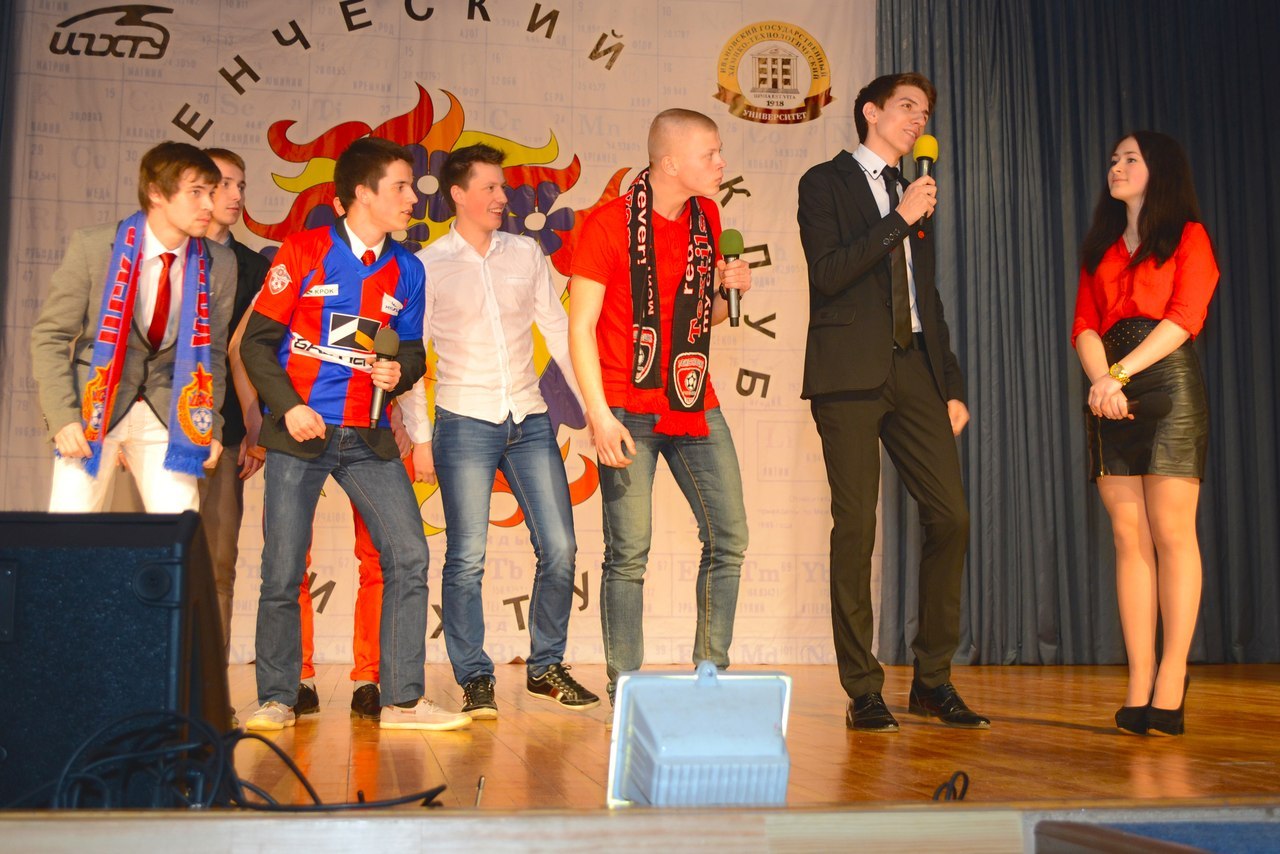 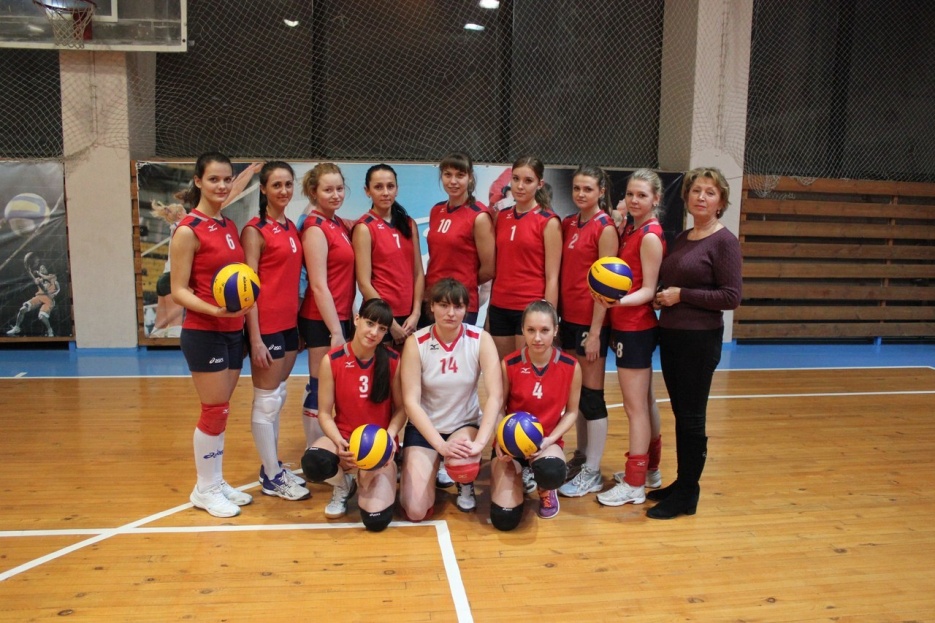 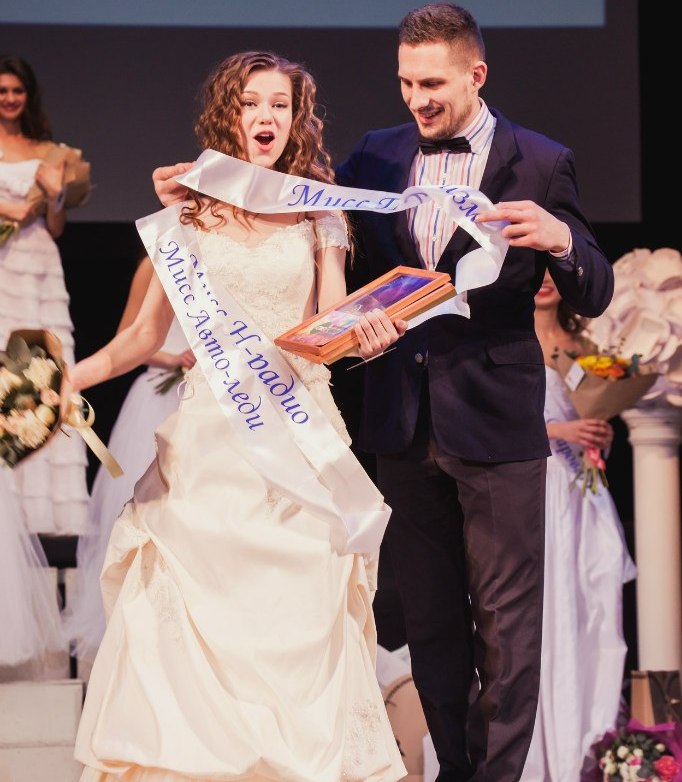 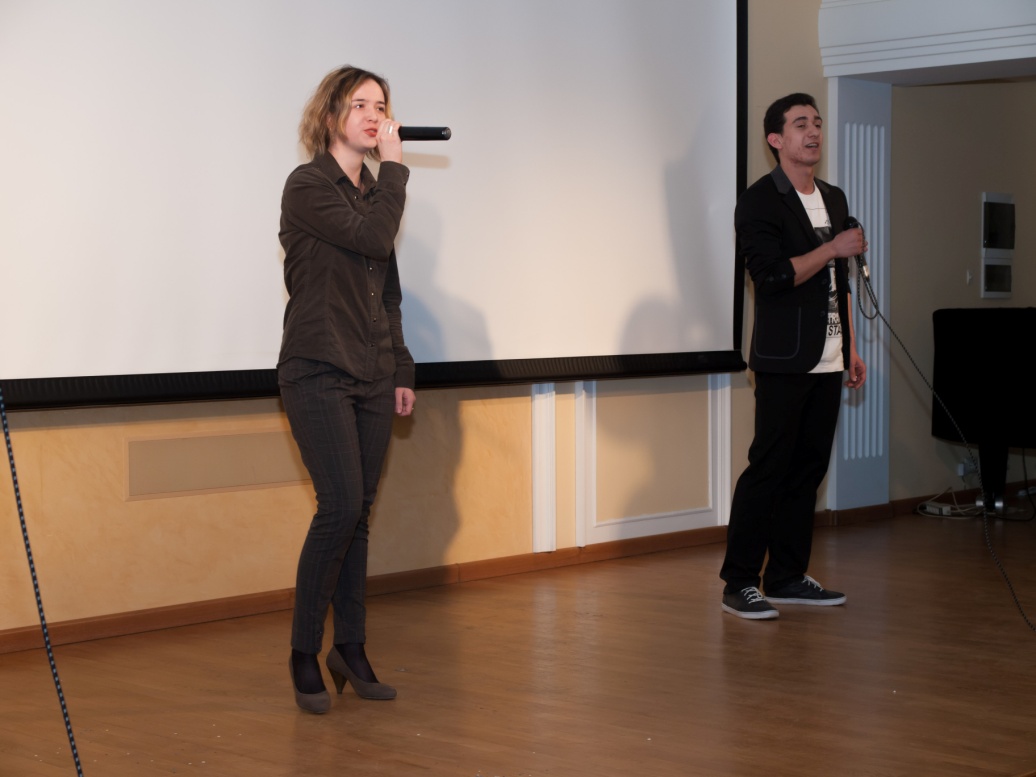 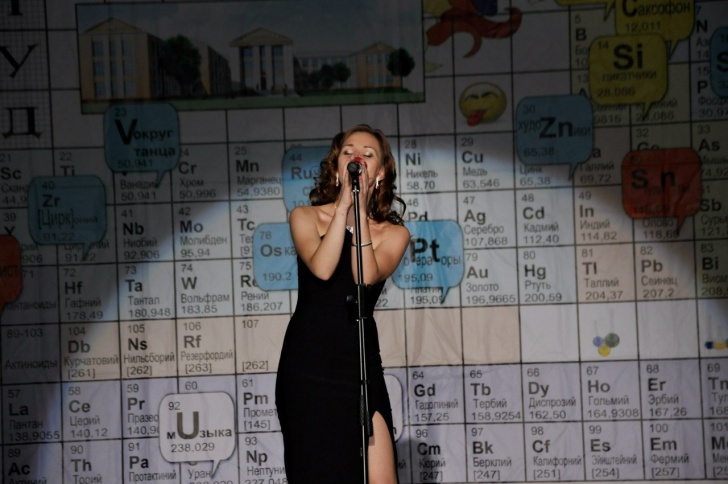 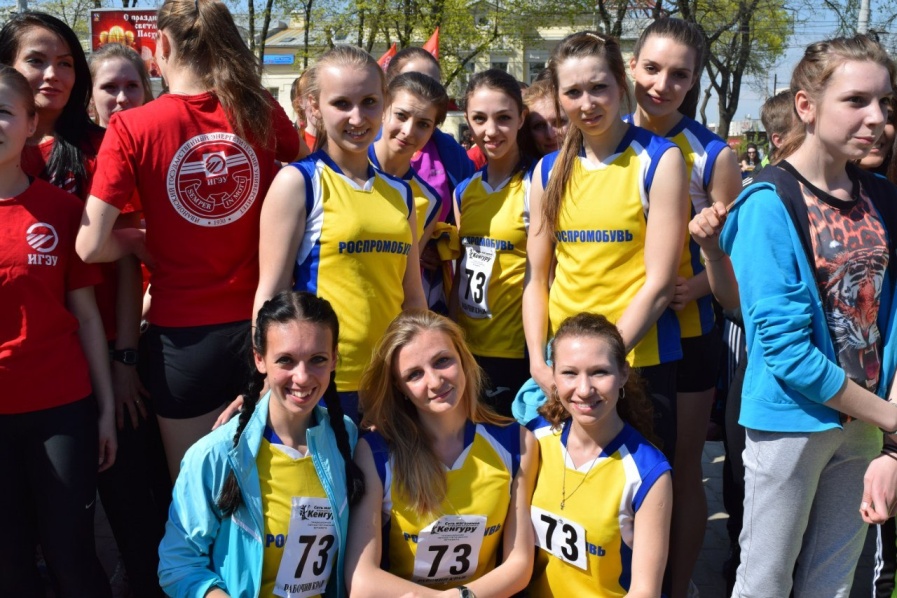 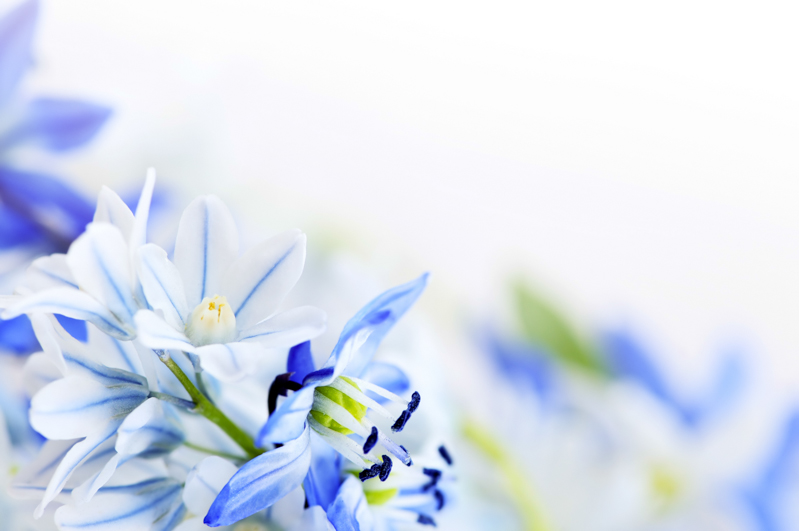 Наши работодатели
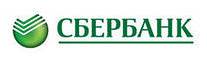 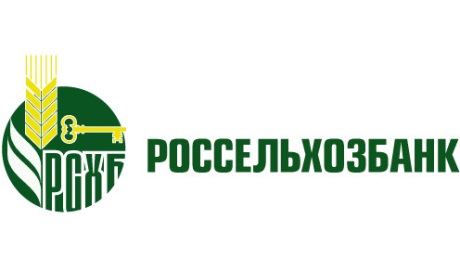 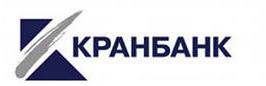 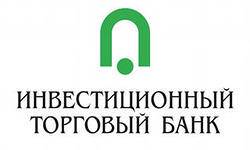 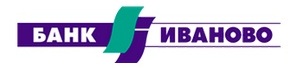 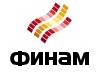 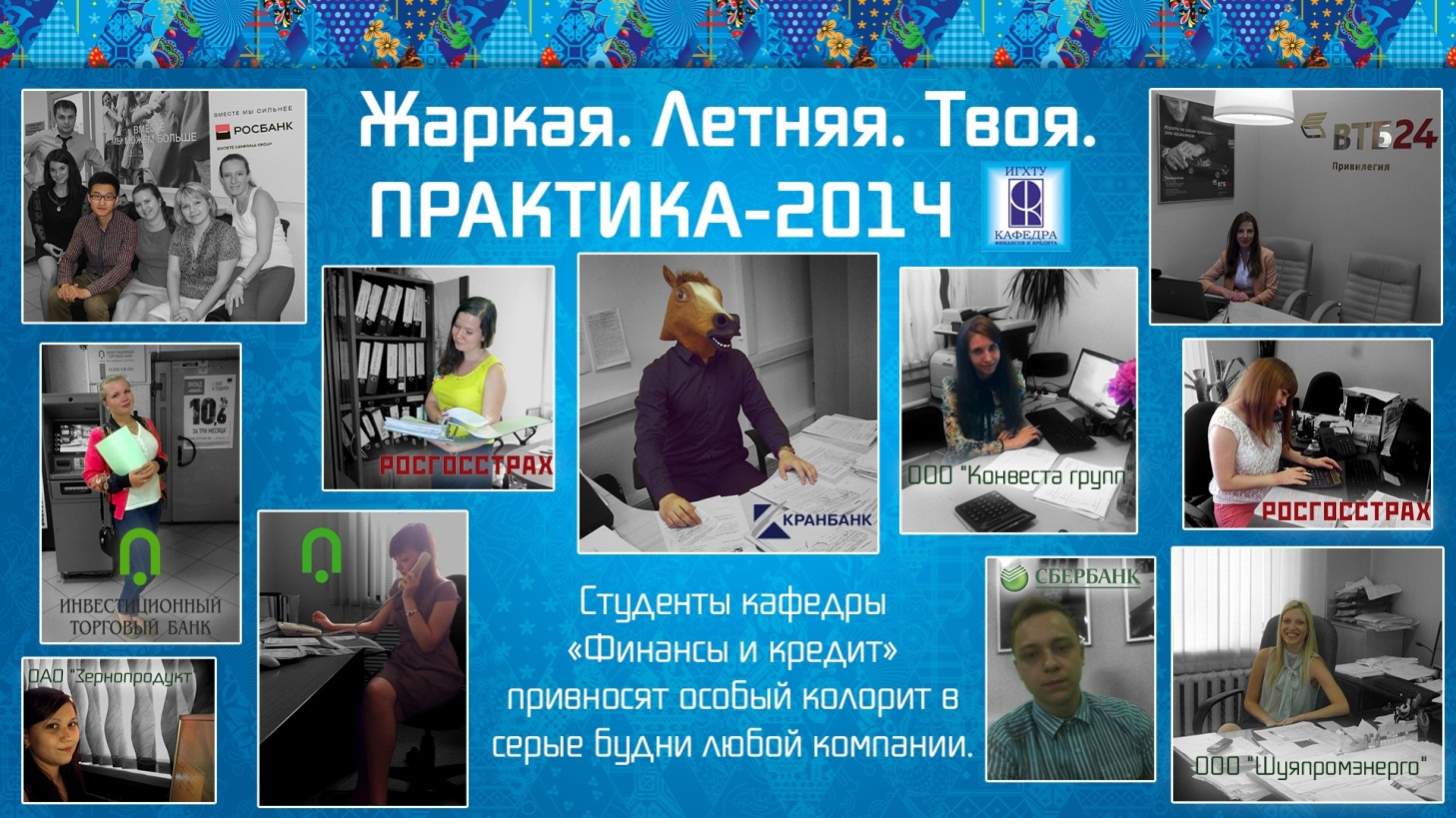 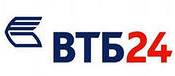 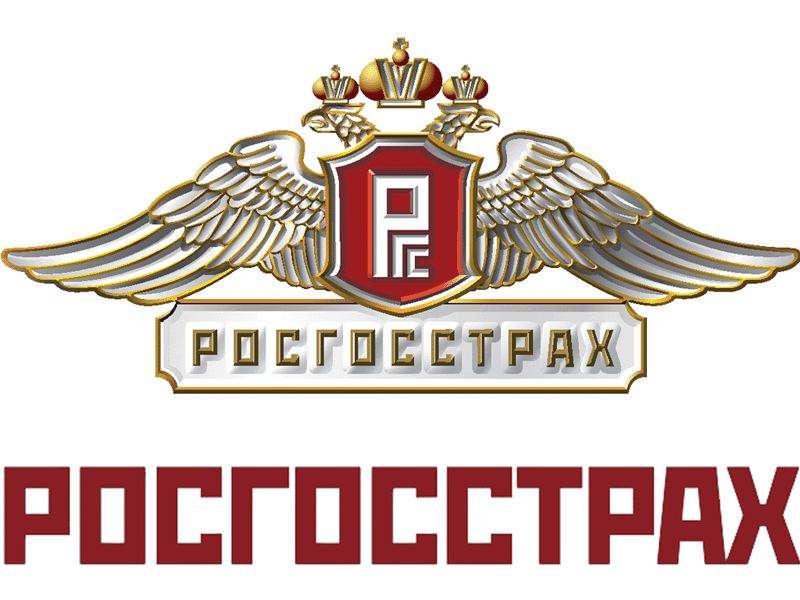 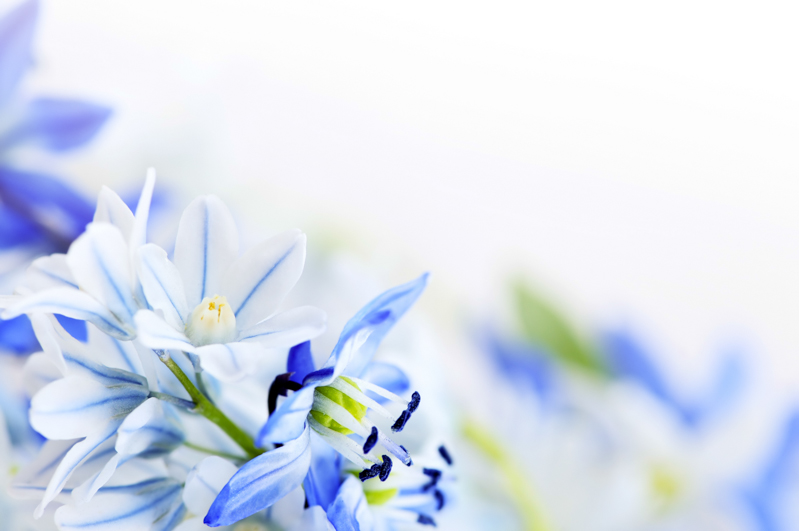 История успехов наших выпускников
Морковкин А.Л. – председатель правления ОАО КБ «ИВАНОВО»
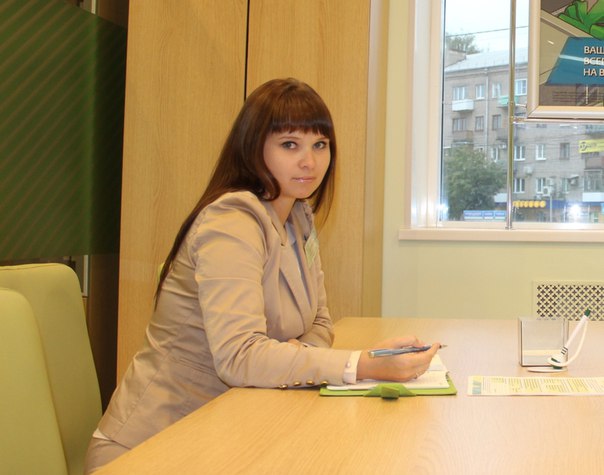 Парамонова О.Ю.  - директор операционного офиса ВТБ24 (ПАО)
Аленин В.В. – начальник ГУ ЦБ РФ по Костромской области
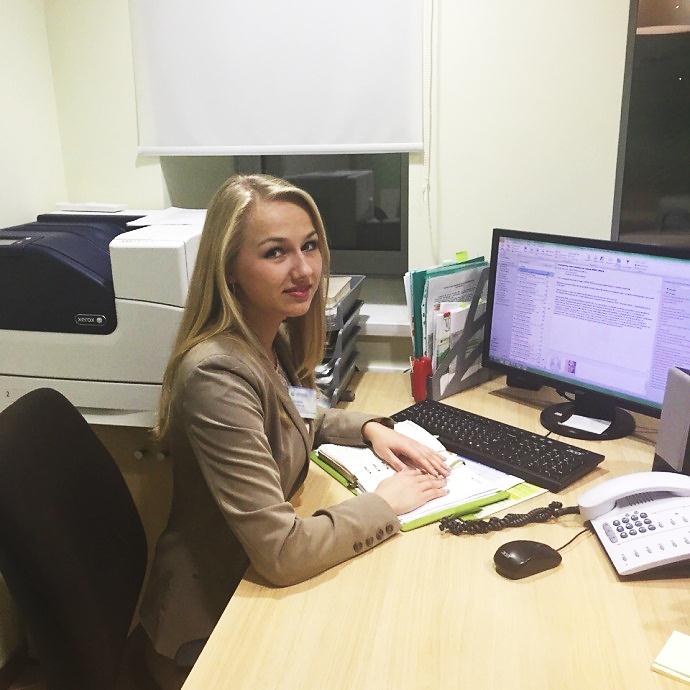 Михеева Екатерина 
 Руководитель сектора клиентских менеджеров ПАО «Сбербанк  России»
(Призер (3 место на уровне всего Сбербанка) как Лучший клиентский менеджер по обслуживанию малого и микро бизнеса по итогам 2012 г.,
Победитель в номинации «Руководитель года 2014»)
Журавлев С. А. – генеральный директор «Рязаньэнерго»
Морковкина Е.Б. – начальник управления клиентских операций ОАО КБ «ИВАНОВО»
Бердникова Татьяна Начальник сектора клиентских менеджеров ПАО "Сбербанк России".
Преподаватели кафедры финансов и кредита
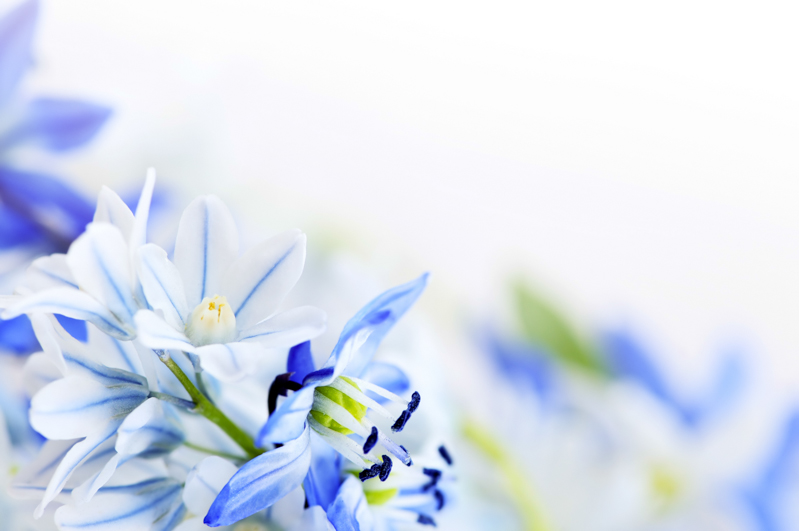 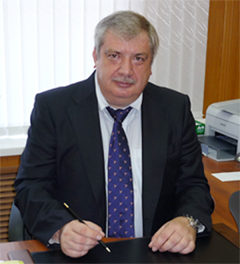 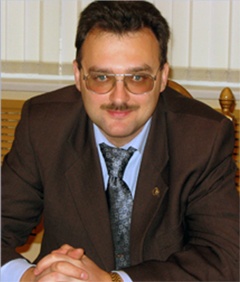 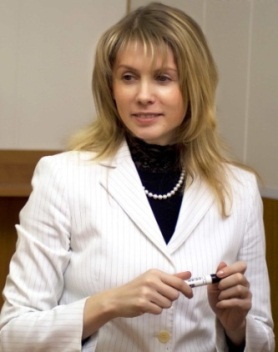 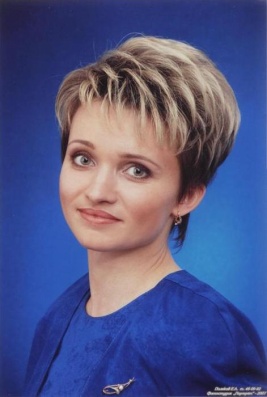 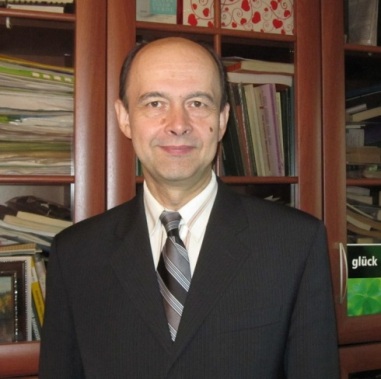 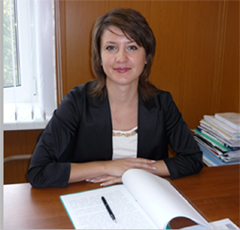 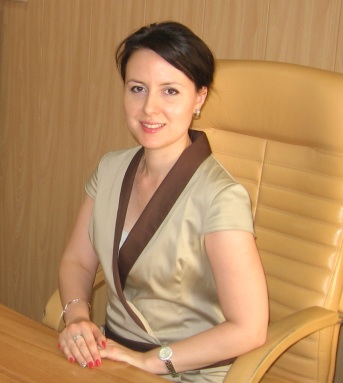 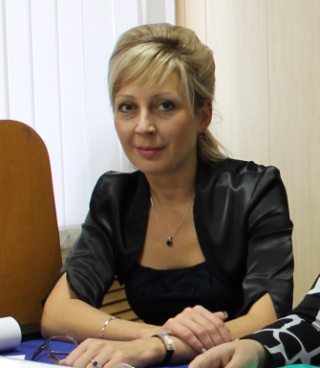 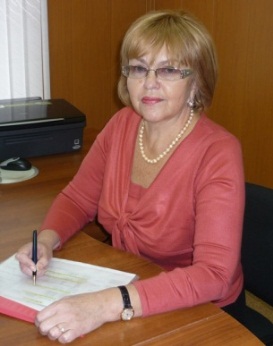 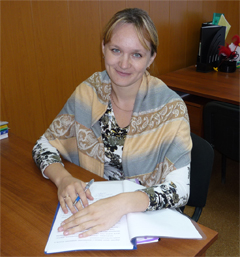 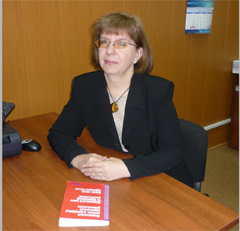 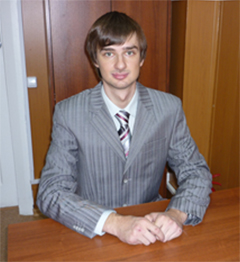 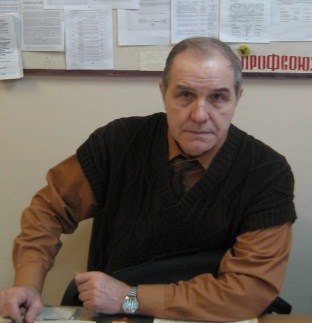 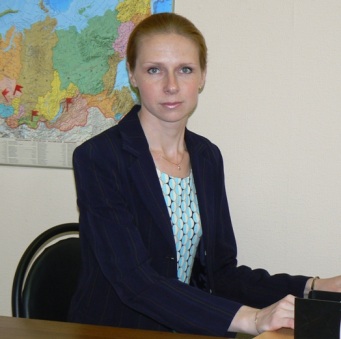 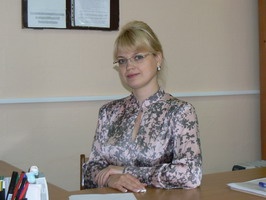 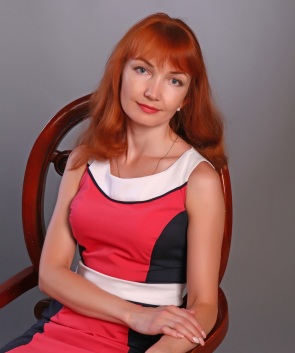 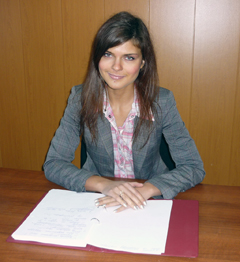 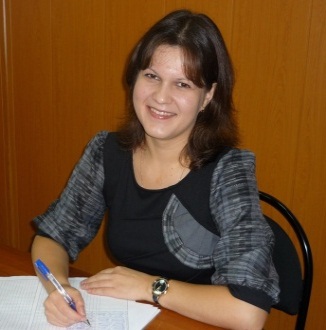 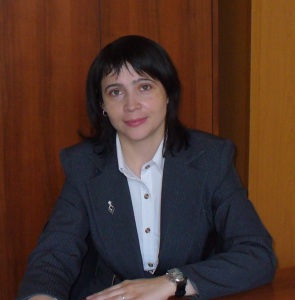 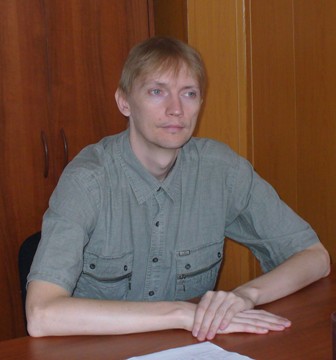 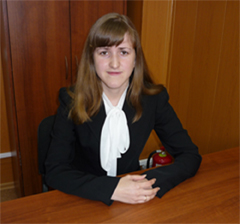 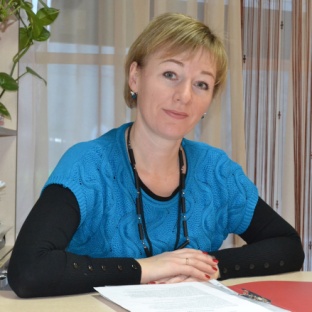 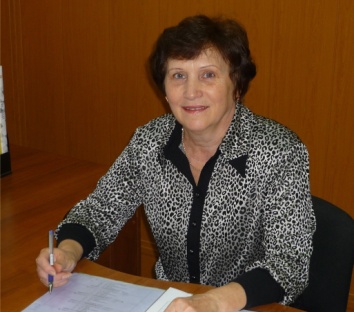 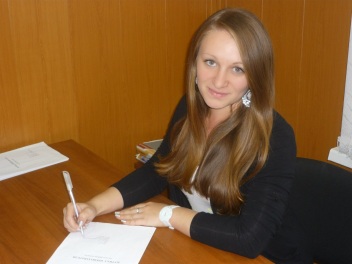 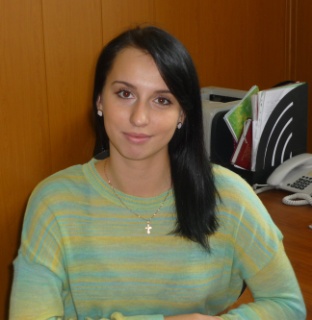 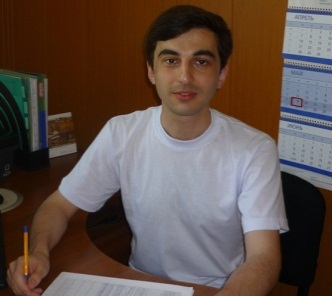 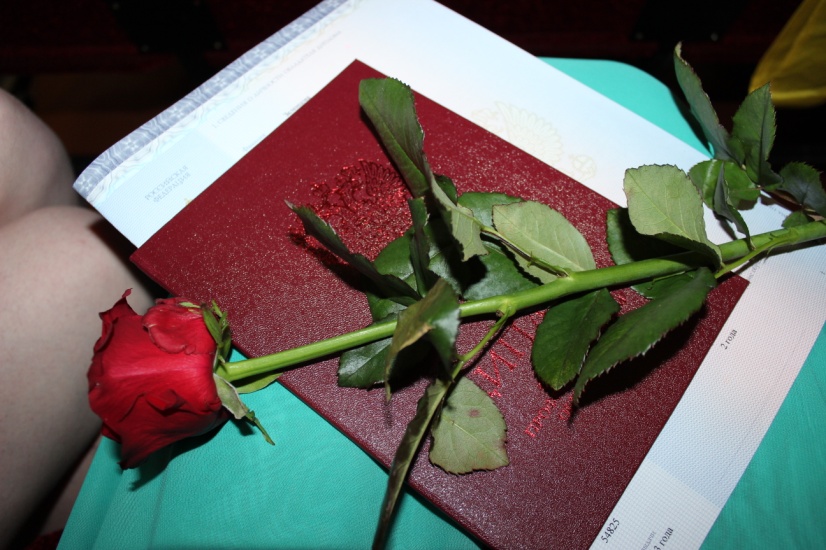 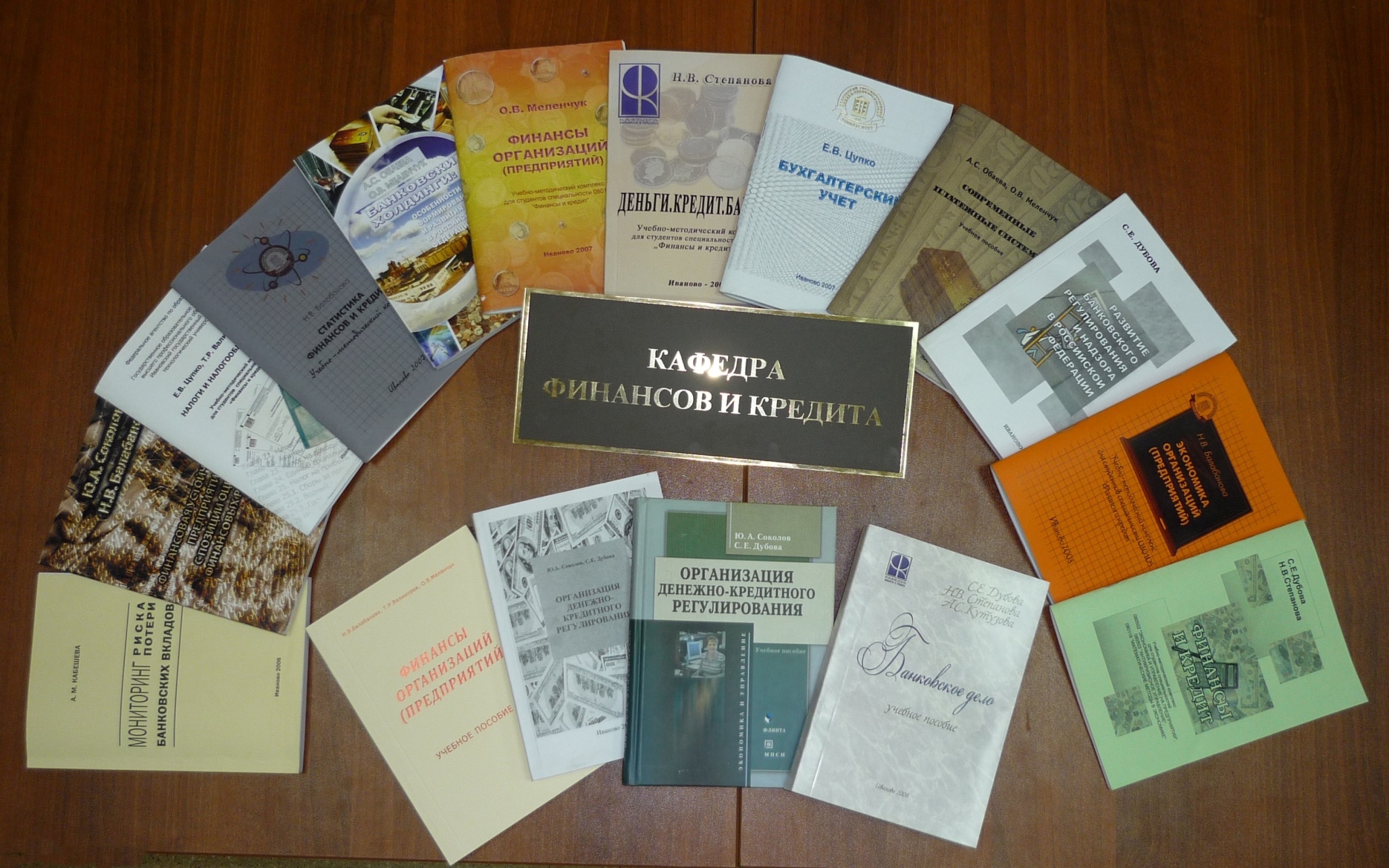 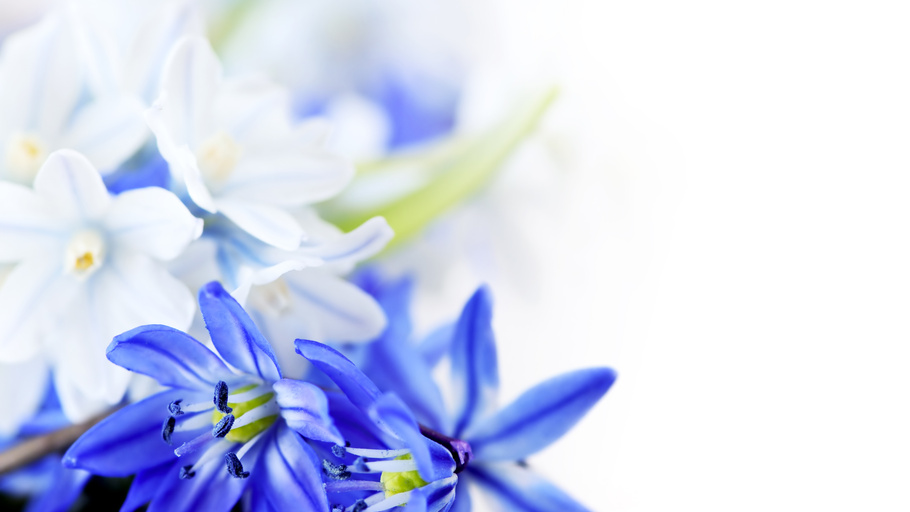 С любовью, Кафедра  финансов и кредита!
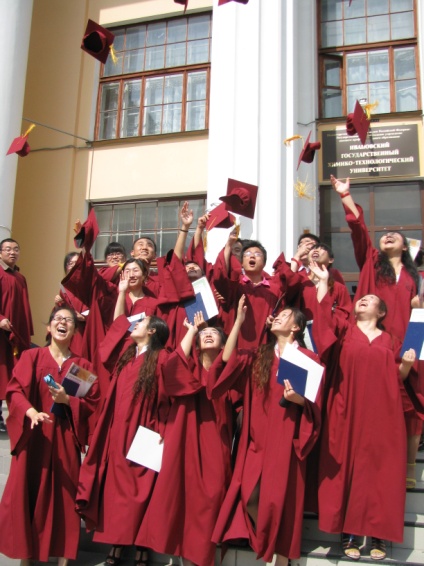 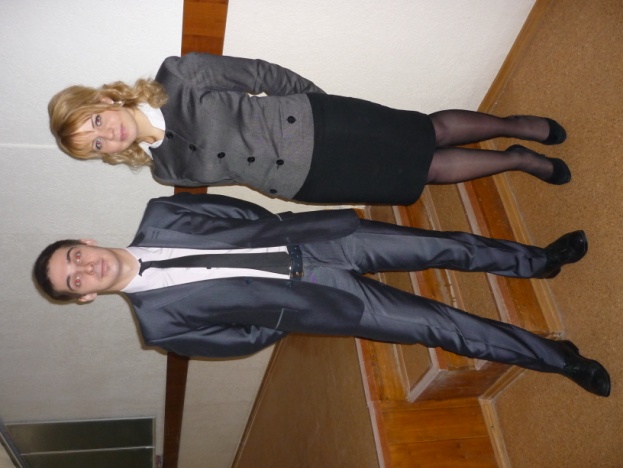 Мы работали, работаем и будем работать для вас!
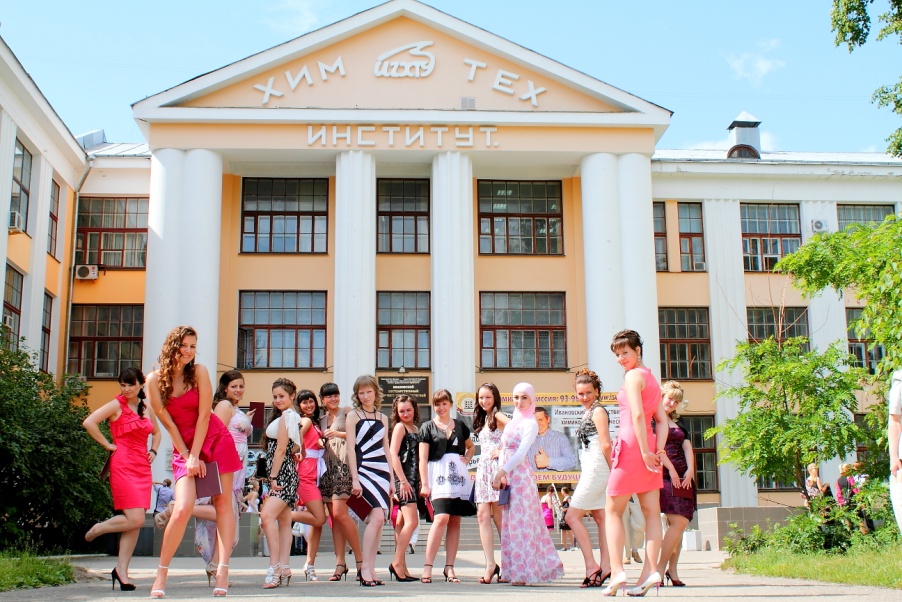 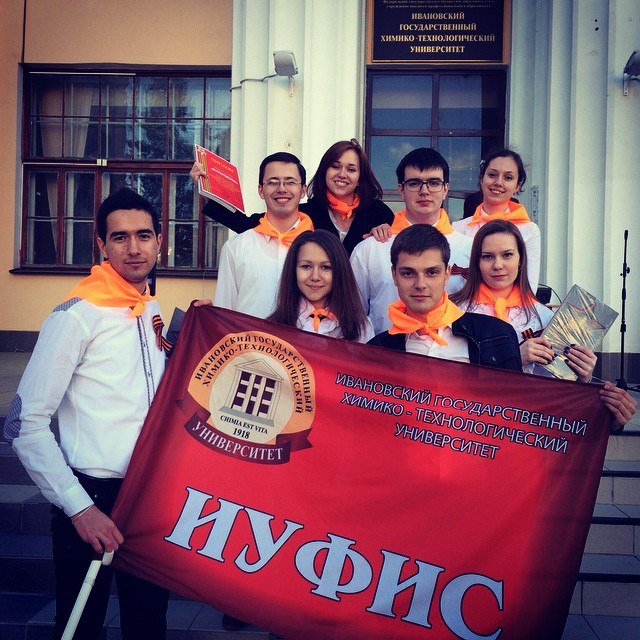 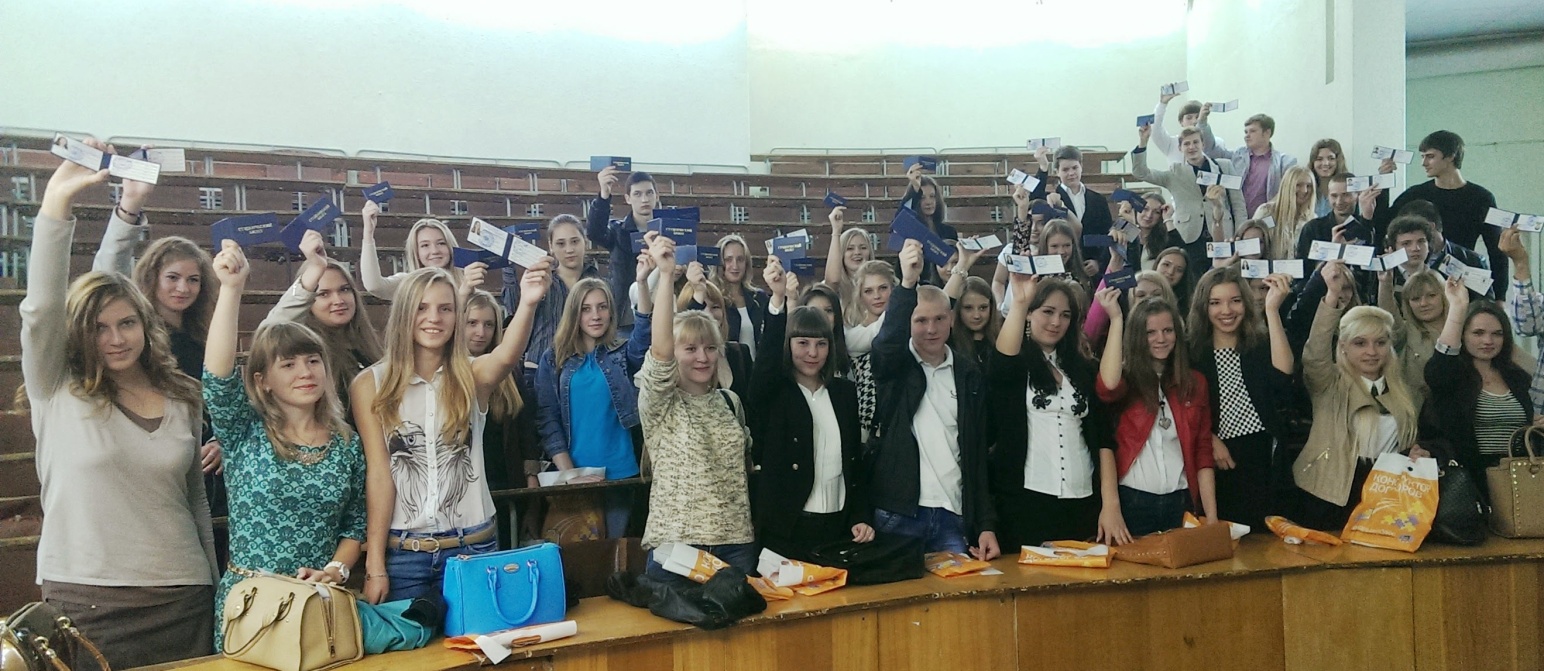